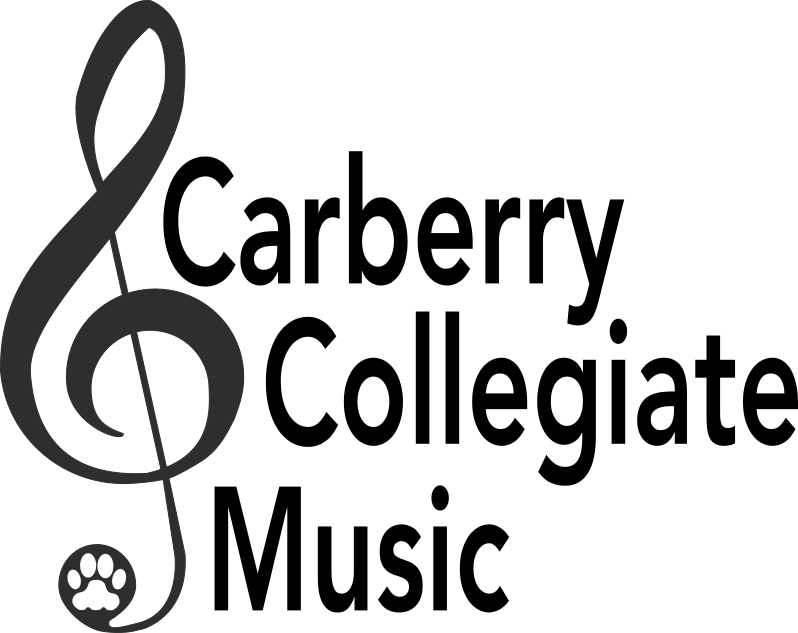 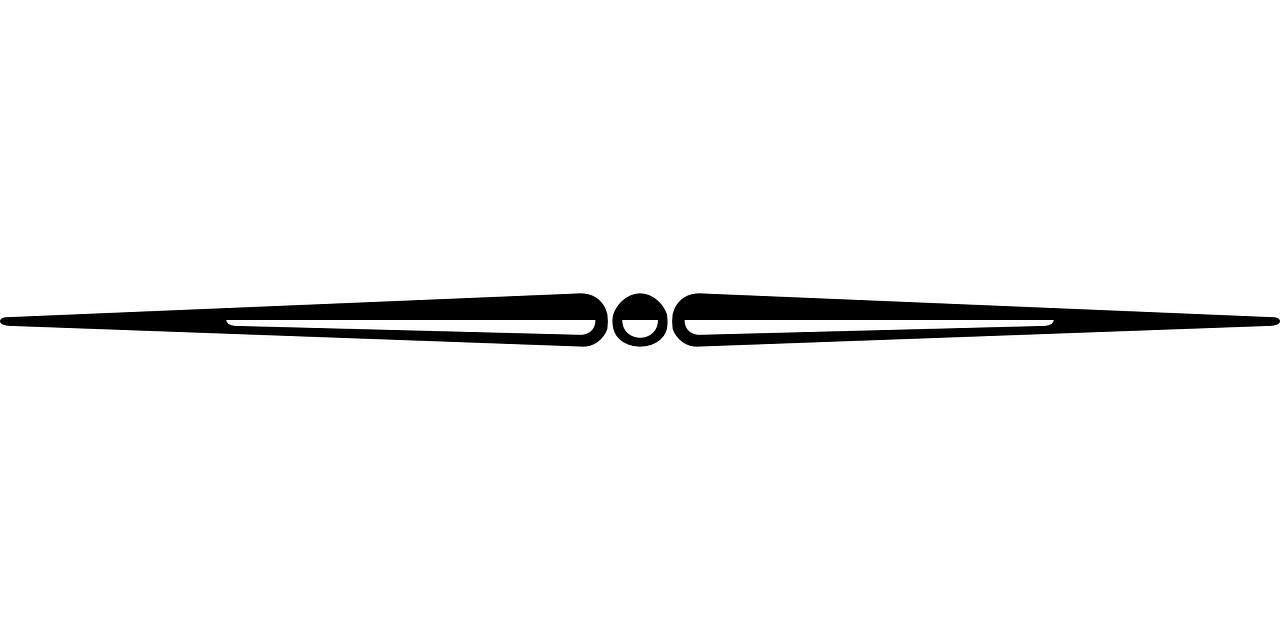 Band Basics
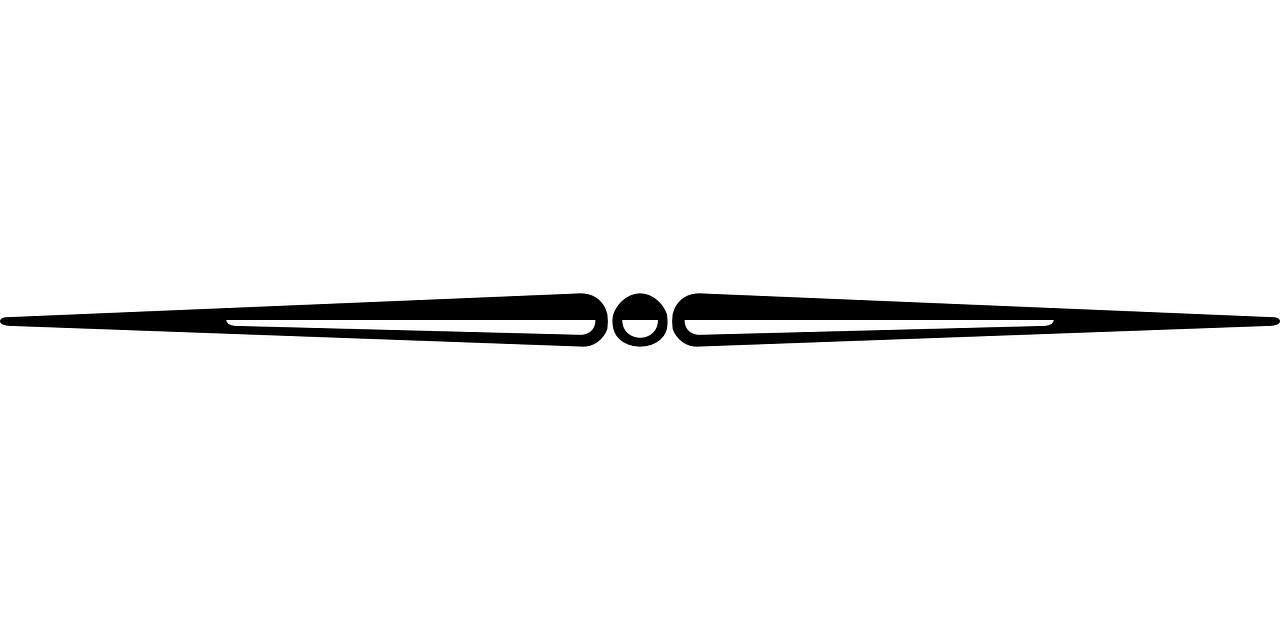 Name:____________________________
Instrument:_______________________
Band Locker #:___________________
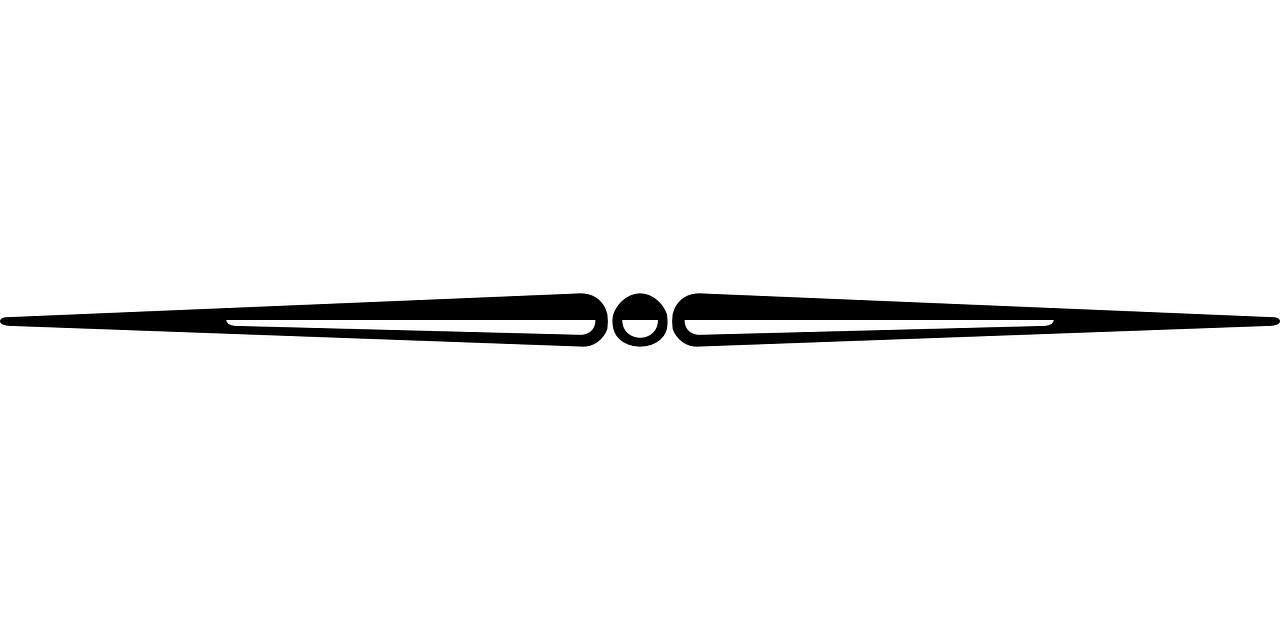 Clefs/The Staff
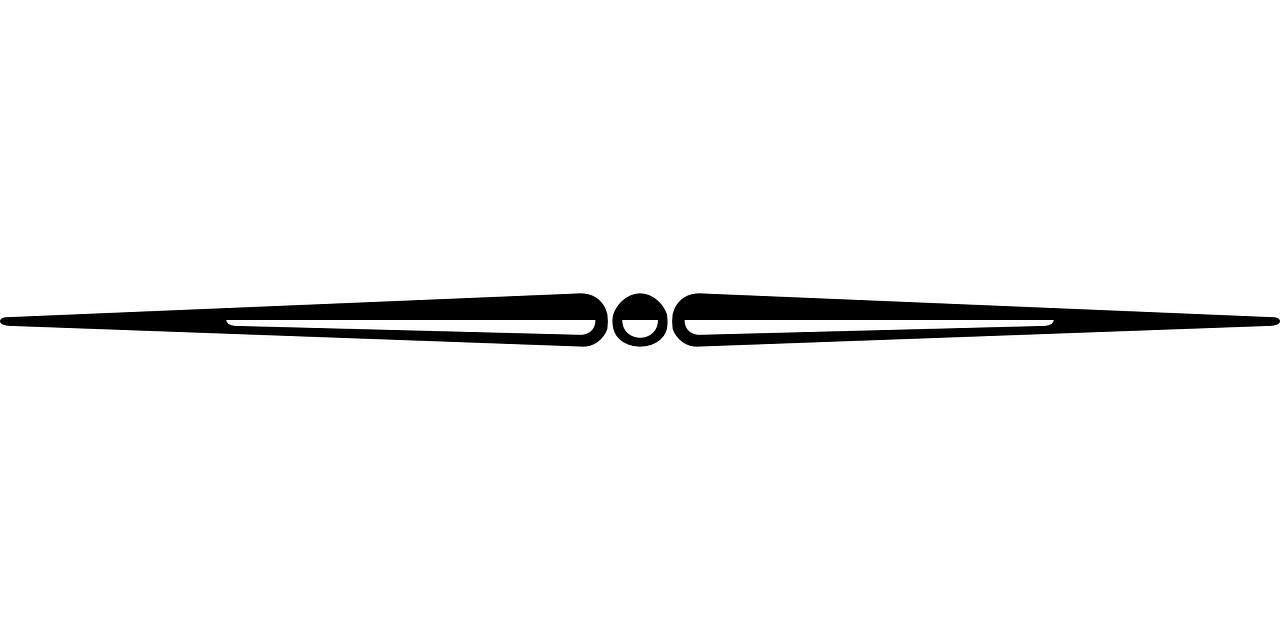 *The staff follows the musical alphabet.
  Just keep saying your alphabet forwards or backwards to find the note you need!
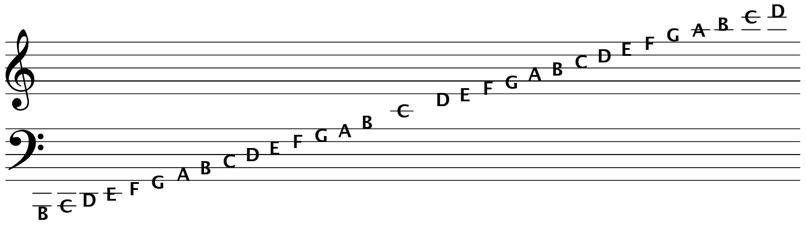 Lines: Granny Brown Died Fighting Alligators
Spaces: All Cows Eat Grass
Lines: Ernie Gives Barnie Dog Food
Spaces: FACE in the Space
Treble Clef – Used for higher notes
Bass Clef – used for lower notes
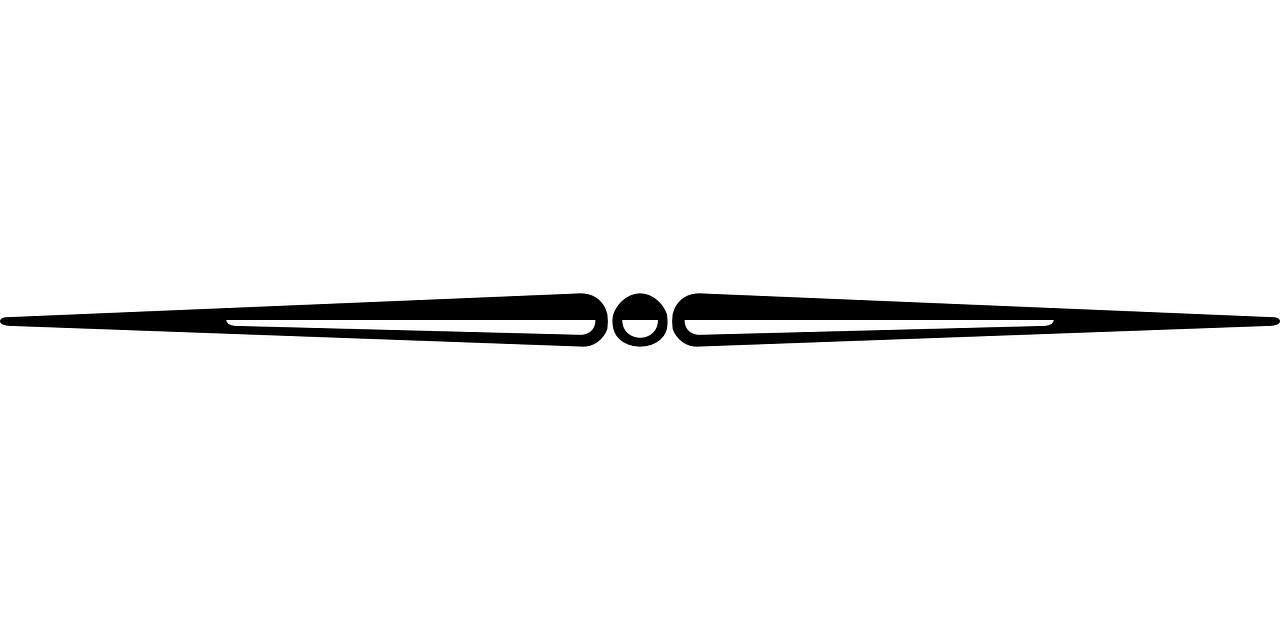 Accidentals
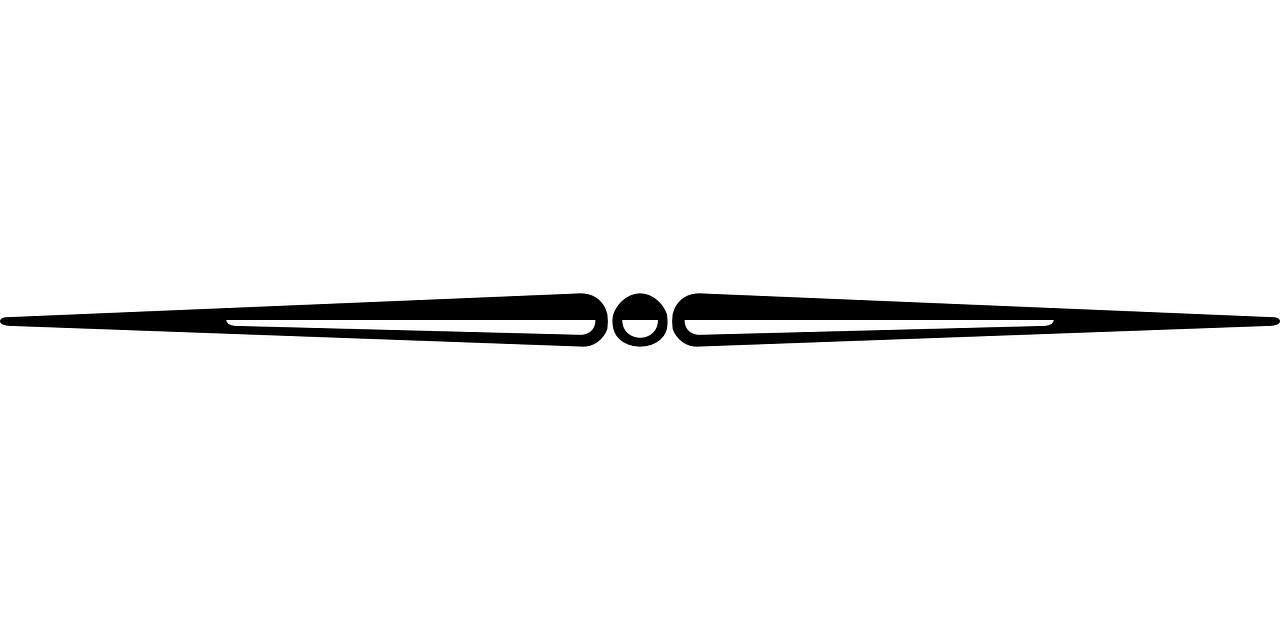 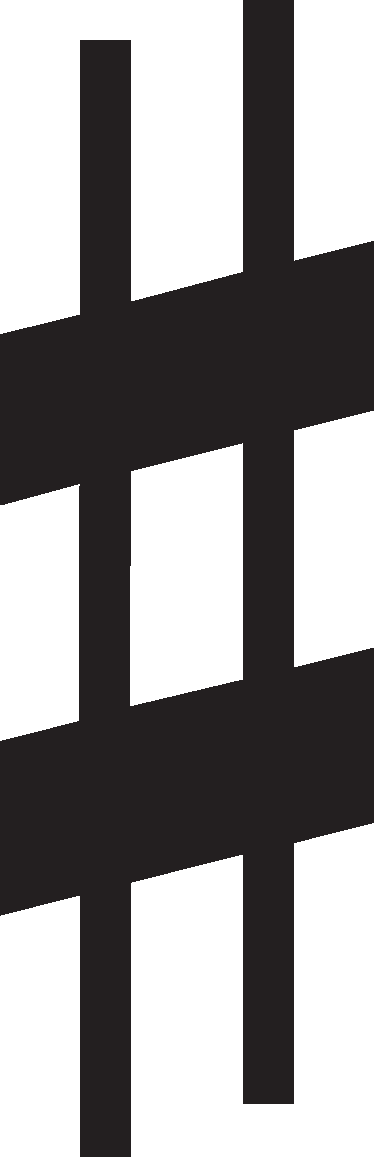 Sharp – Raises a note by a half step (semitone)
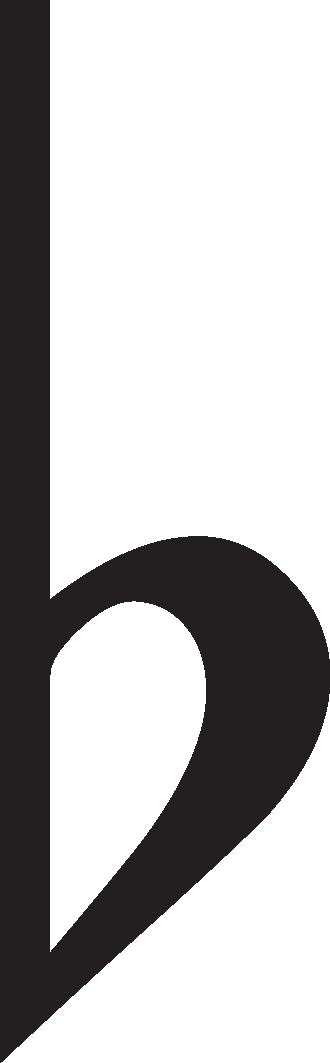 Flat – Lowers a note by a half step (semitone)
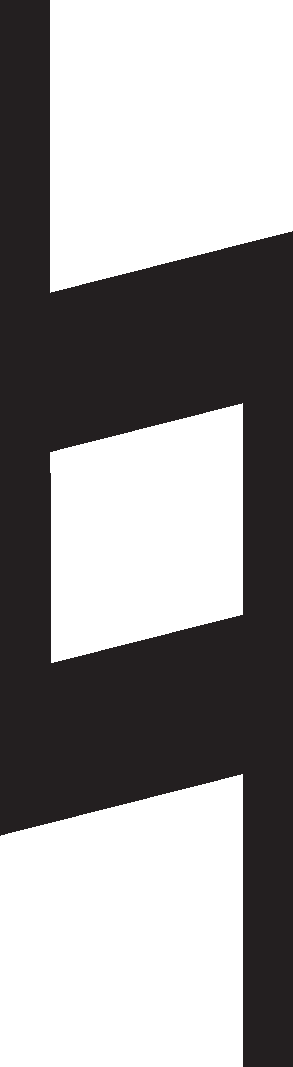 Natural – Cancels a flat or sharp *This means it can raise AND lower notes.
Double Sharp – Raises a note by a whole step
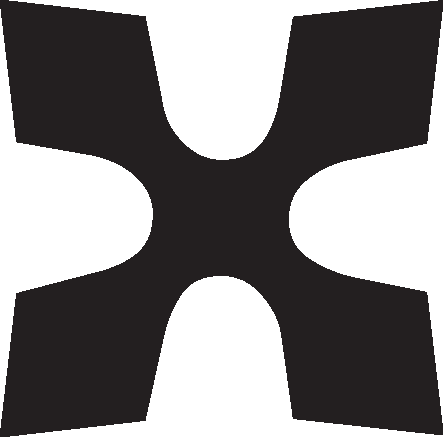 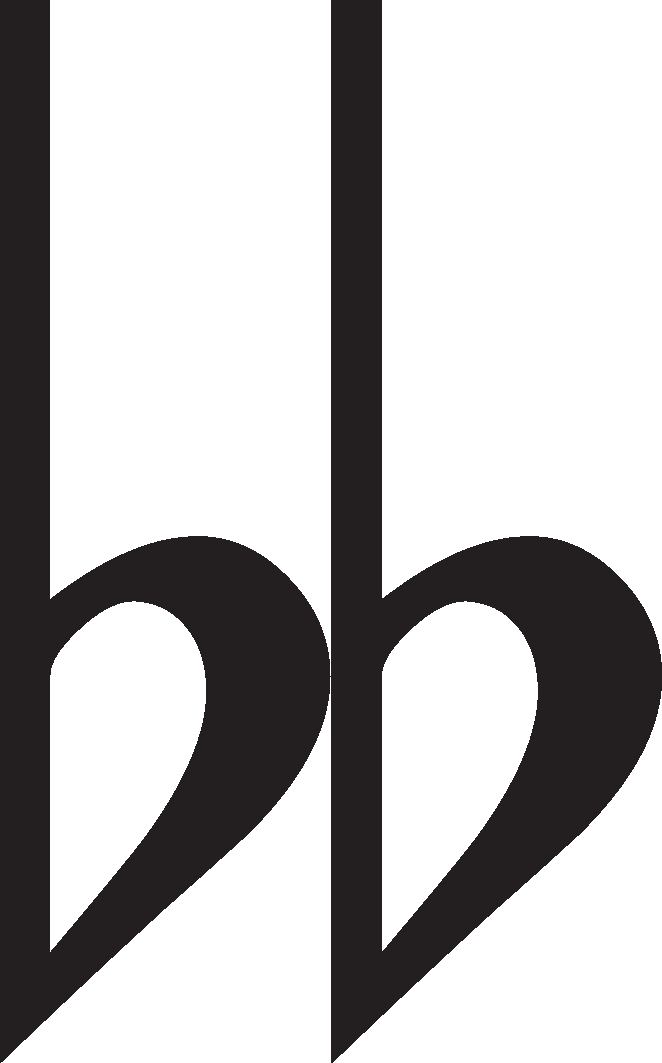 Double Flat – Lowers a note by a whole step
Accidentals last for an entire bar.  Bar lines cancel them.
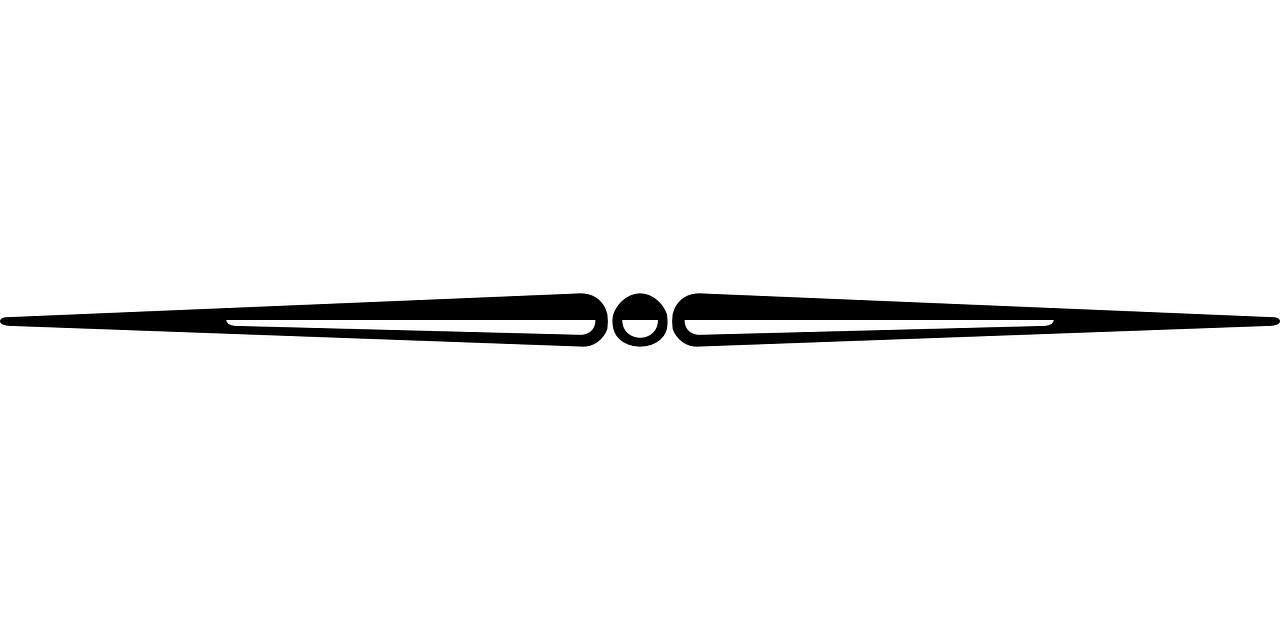 Circle of Fourths
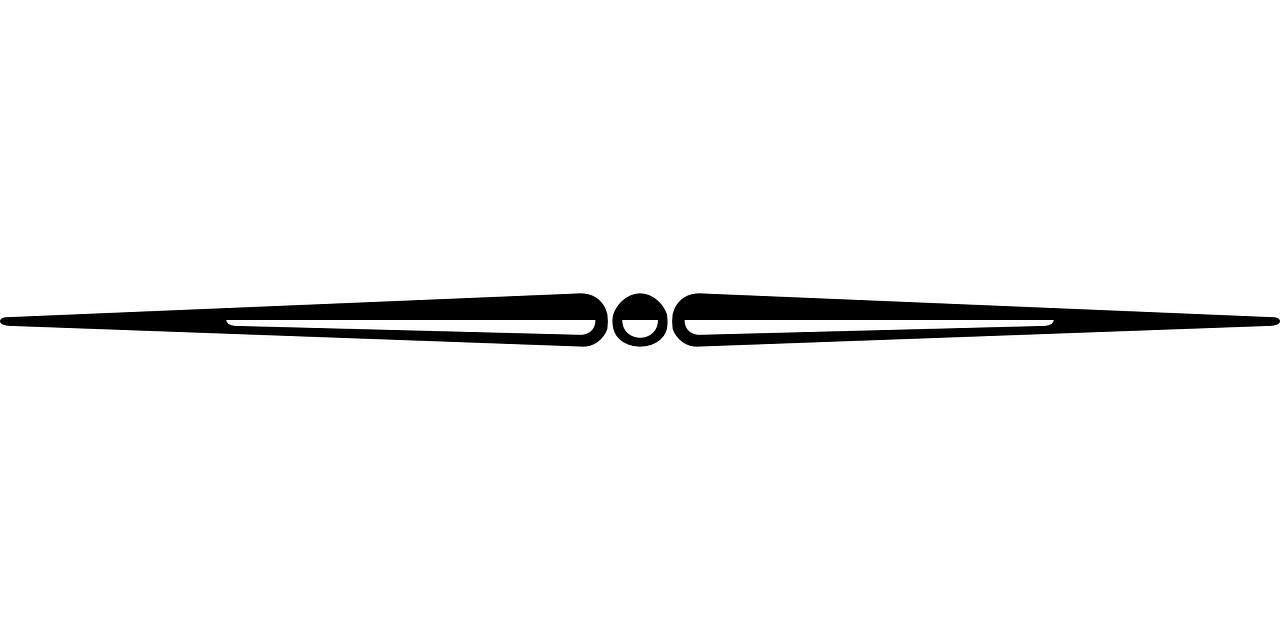 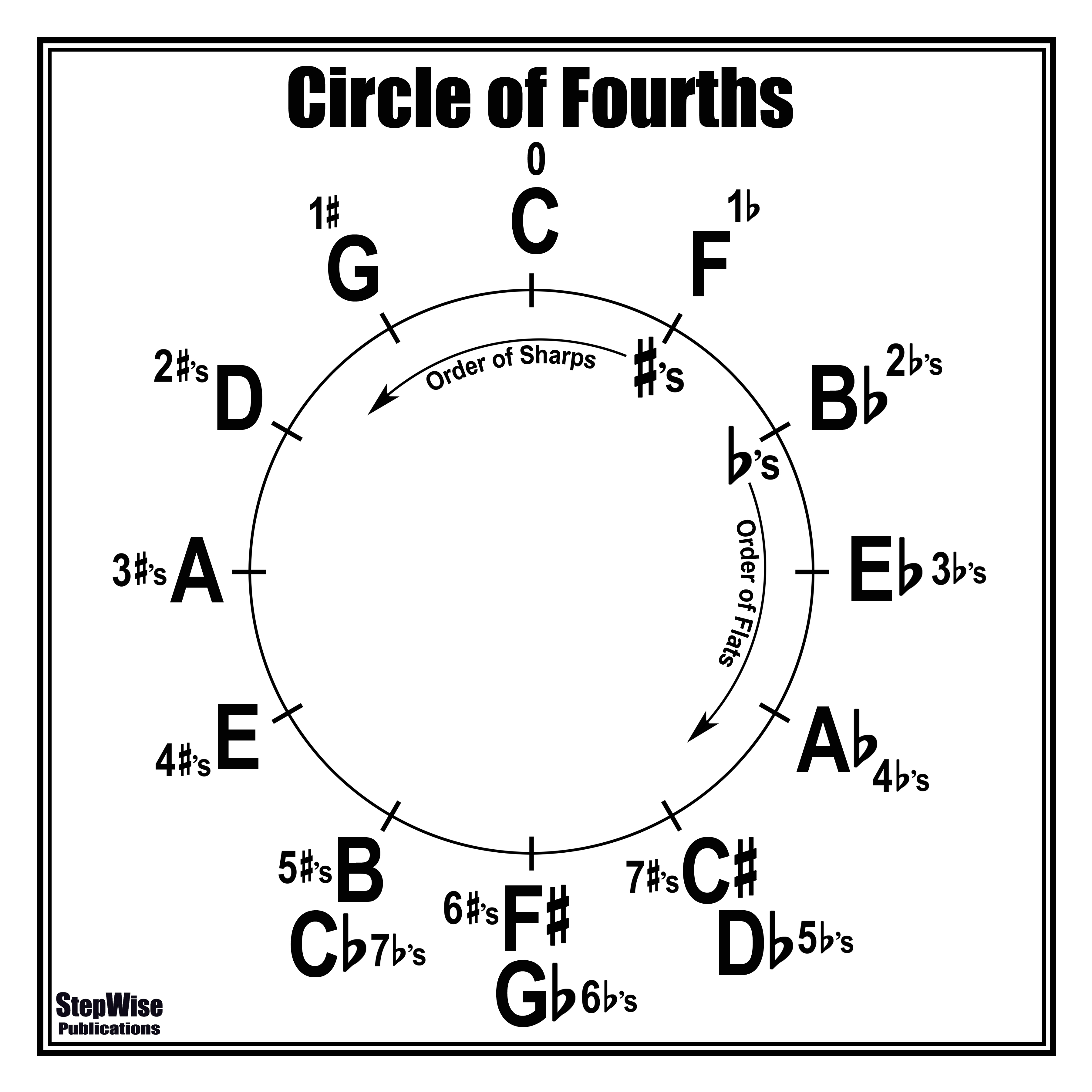 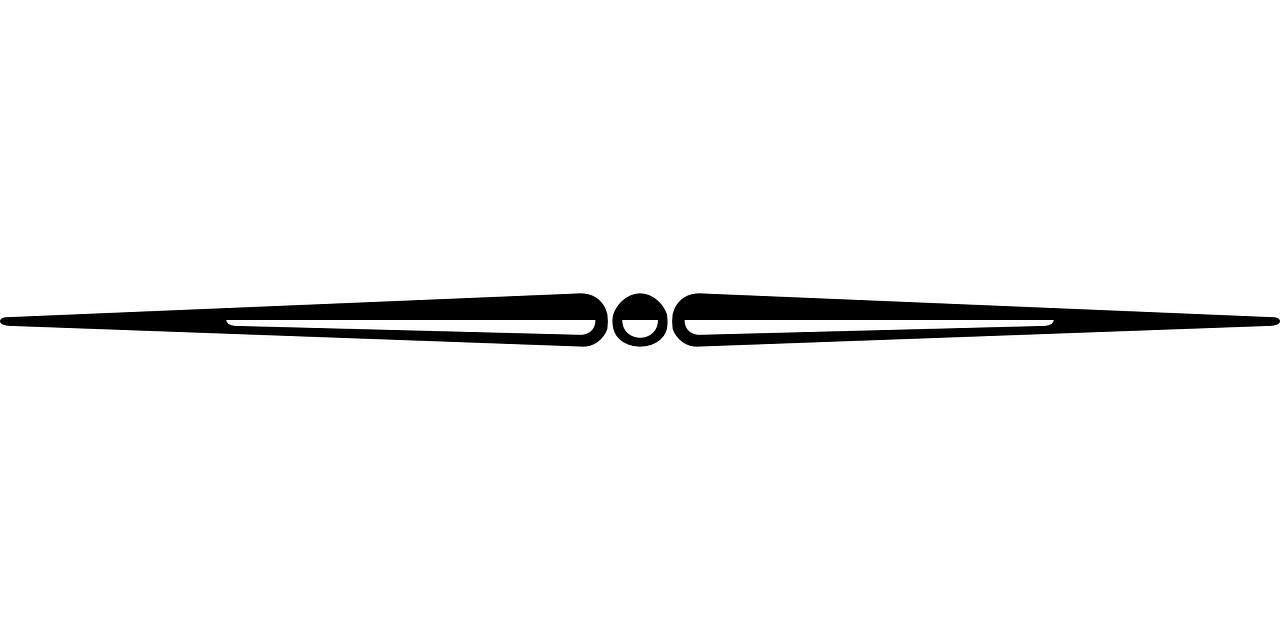 Key Signatures
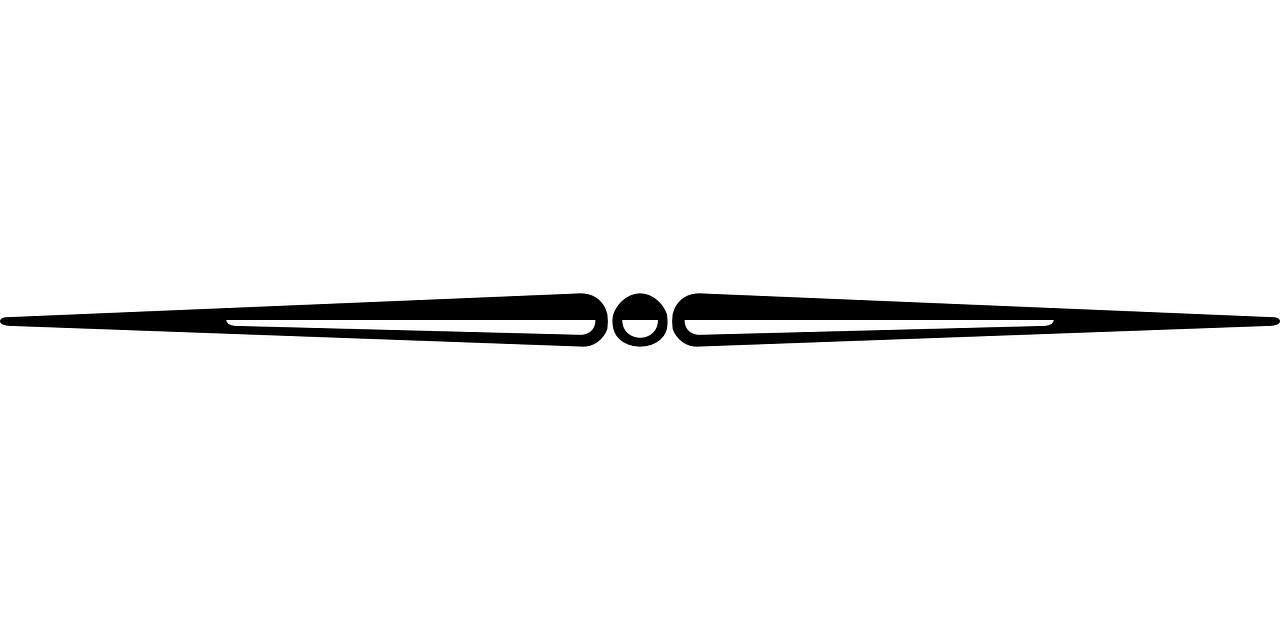 *Sharps and flats in key signatures will always show up in the same order and are always written on the same lines/spaces.

*That means if you see 6 flats you automatically know what they are.  Or, if you see 7 sharps, you will automatically know what they are.
 
*Key signatures tell you which notes you should always play flat or sharp in a piece and let us know what key a piece is written in.
Order of Sharps: F#  C#  G#  D#  A#  E#  B#Father Charles Goes Down And Eats Breakfast
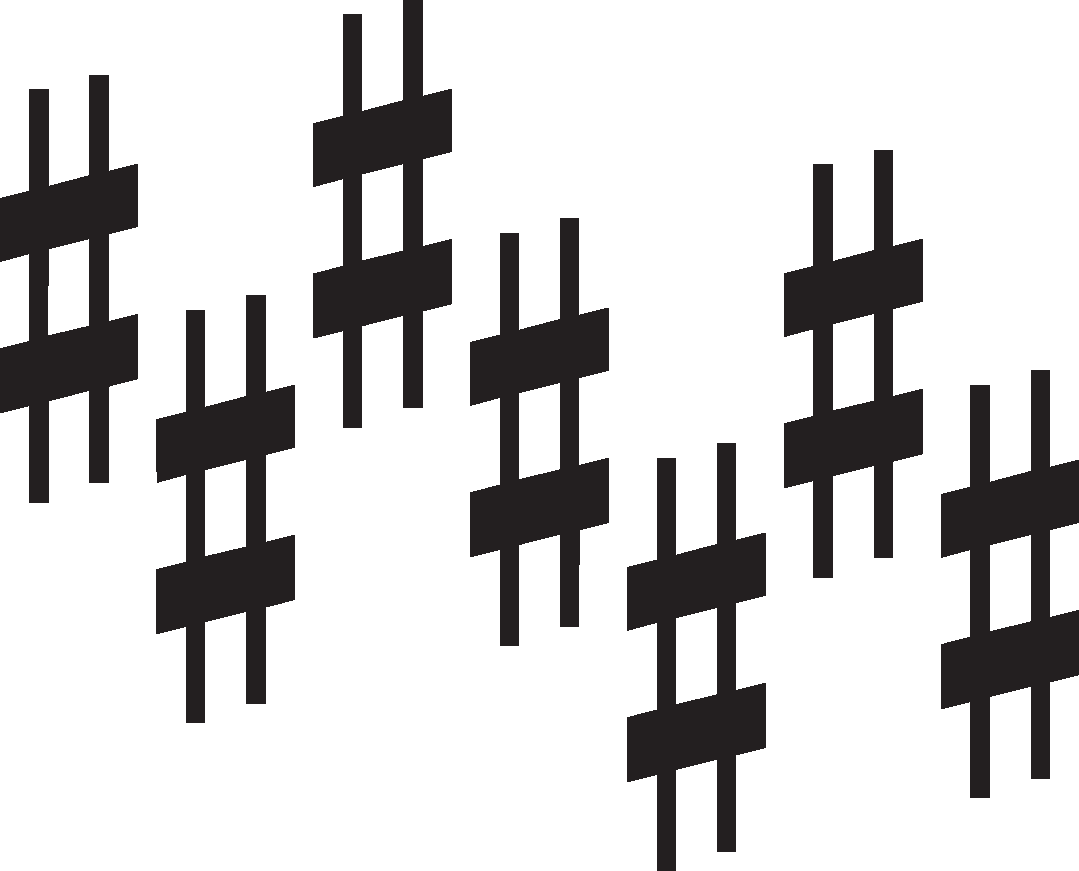 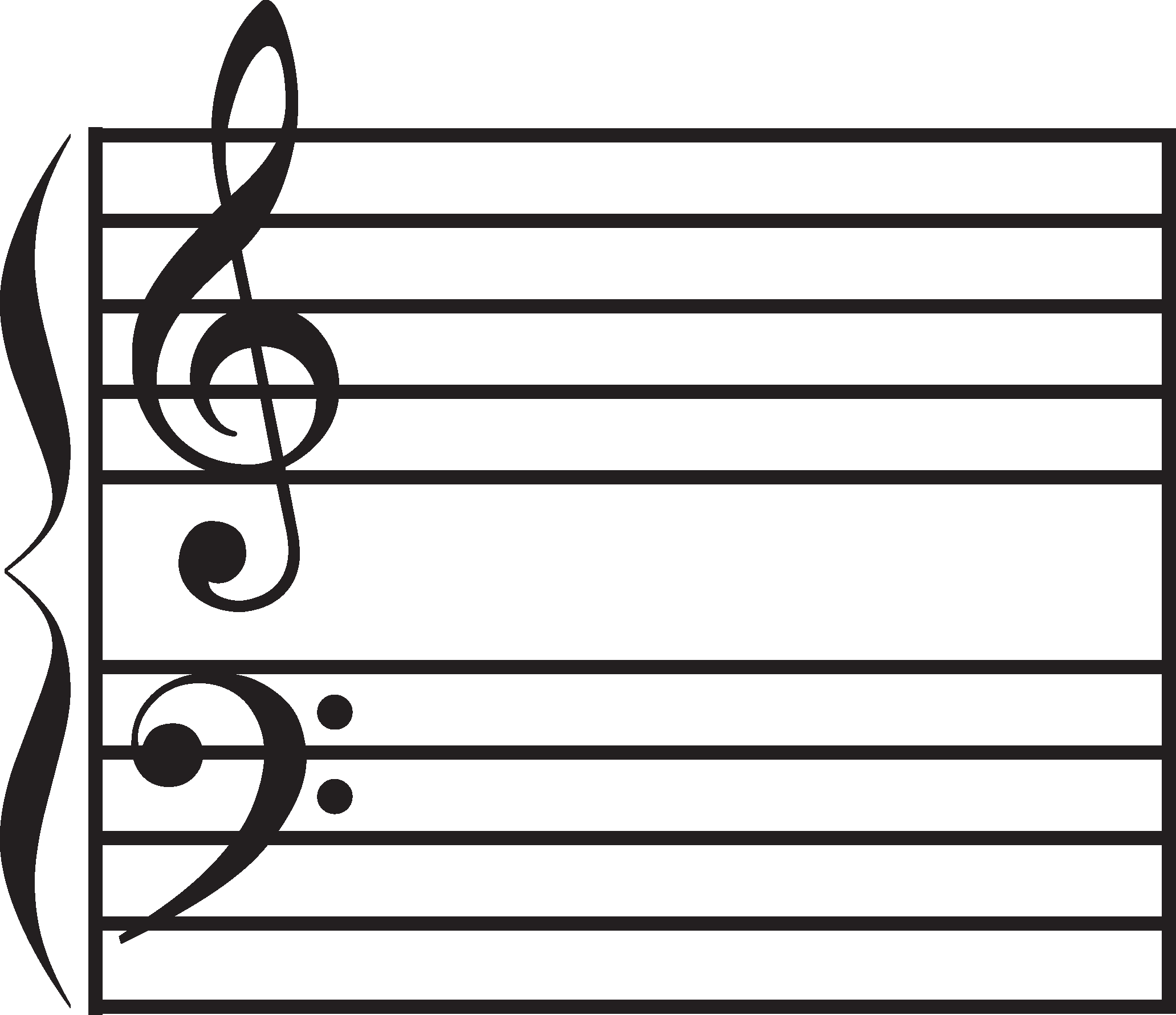 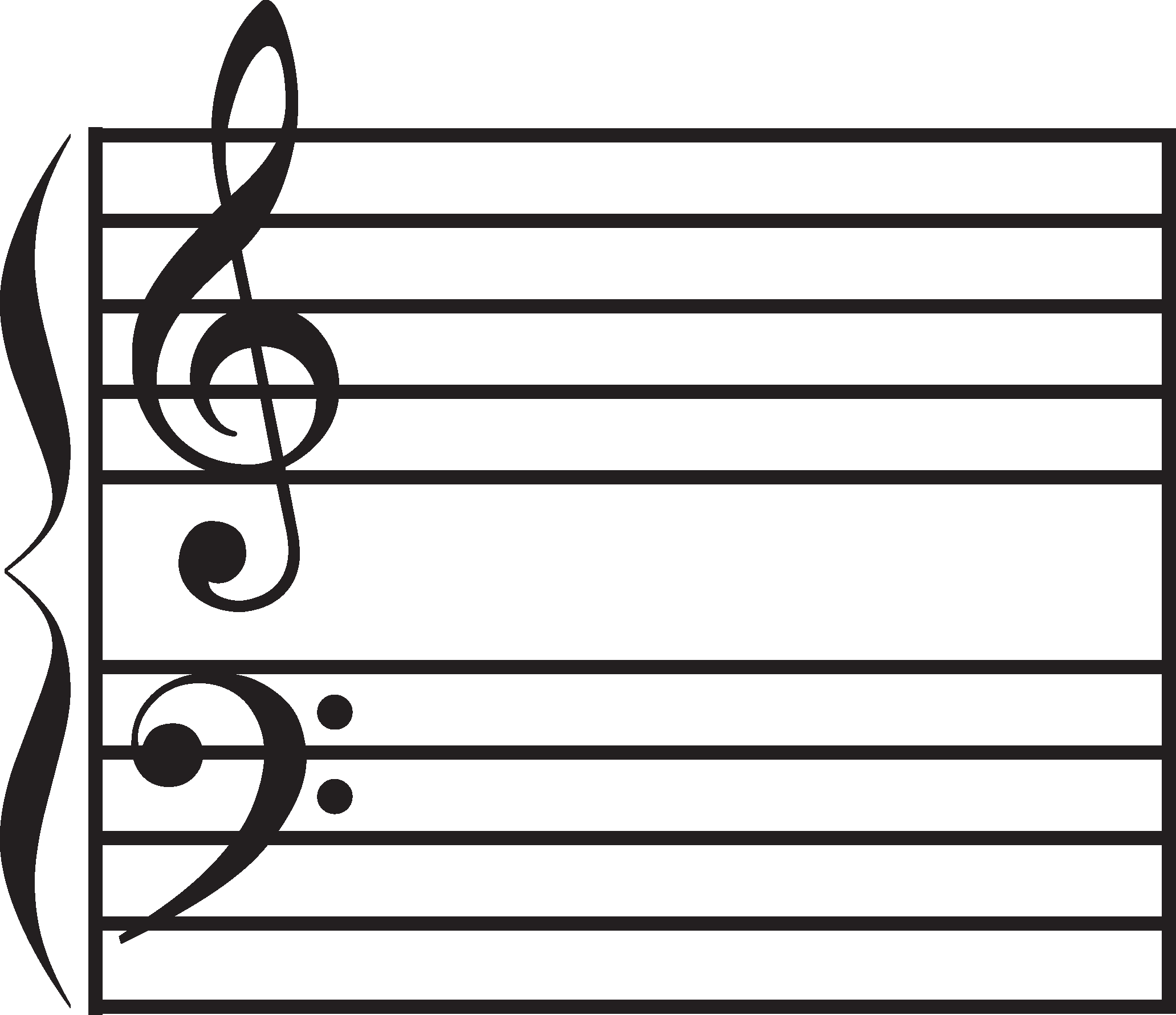 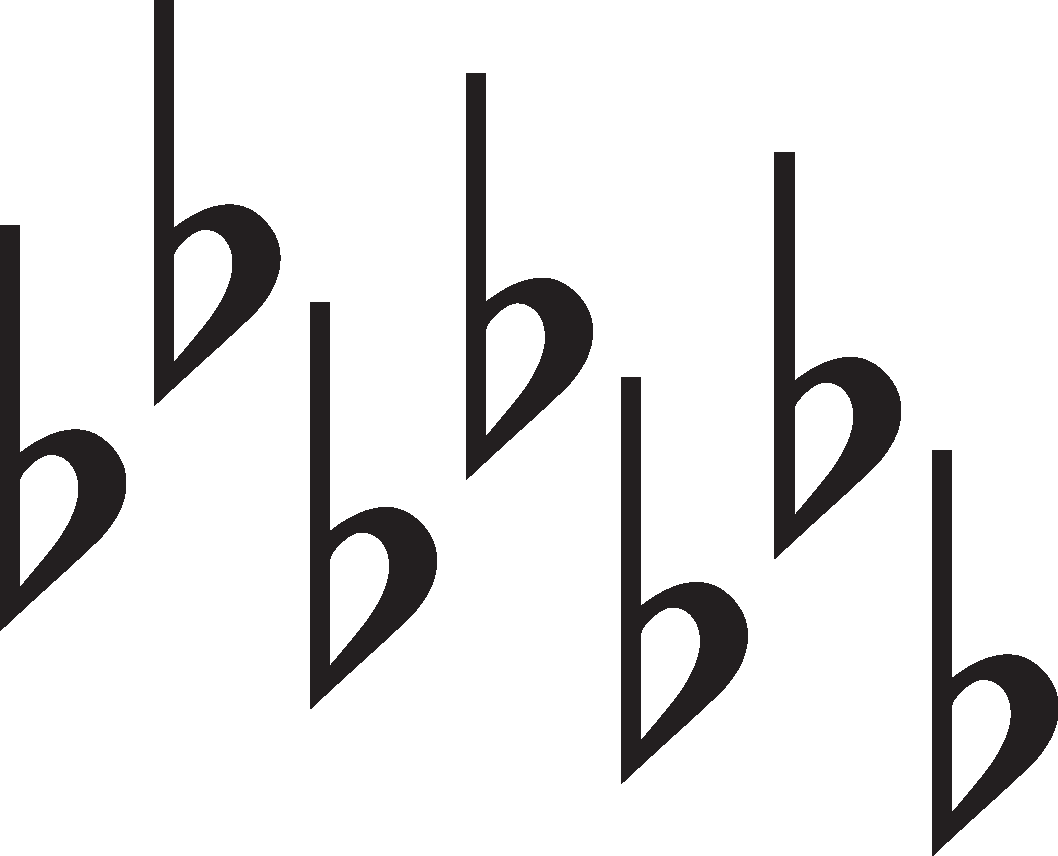 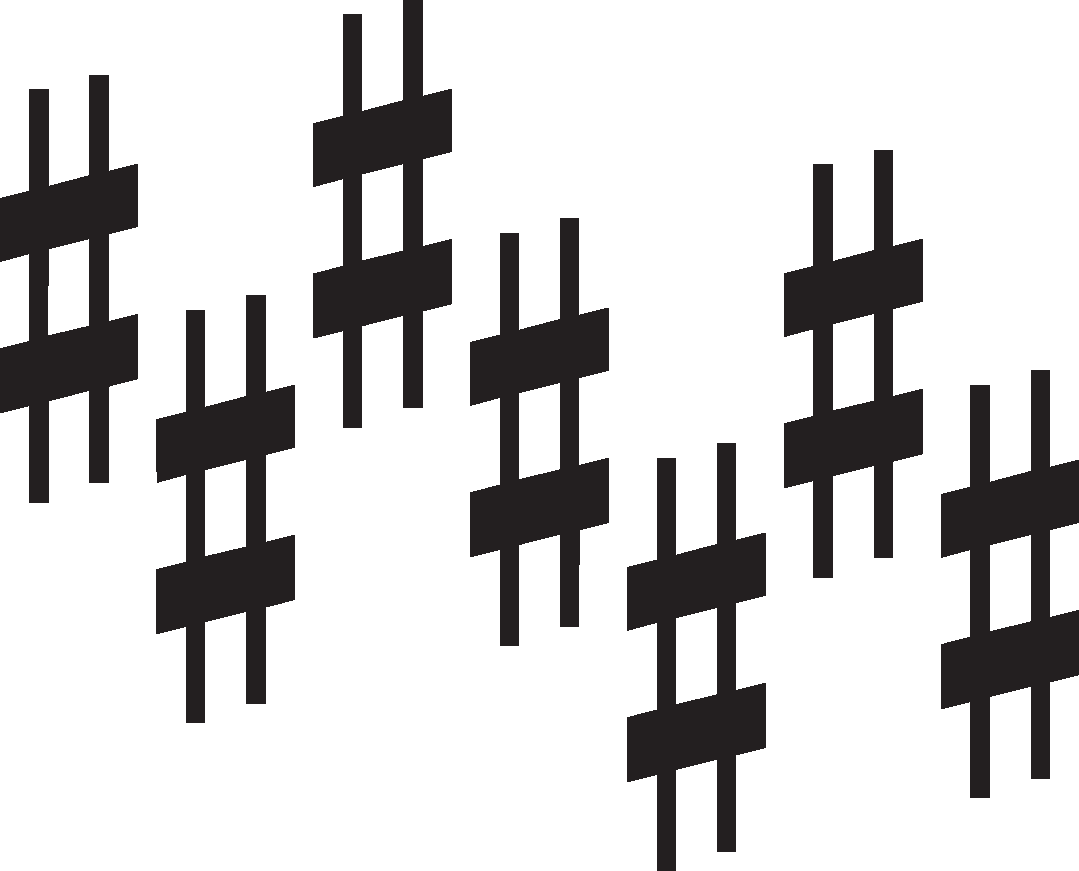 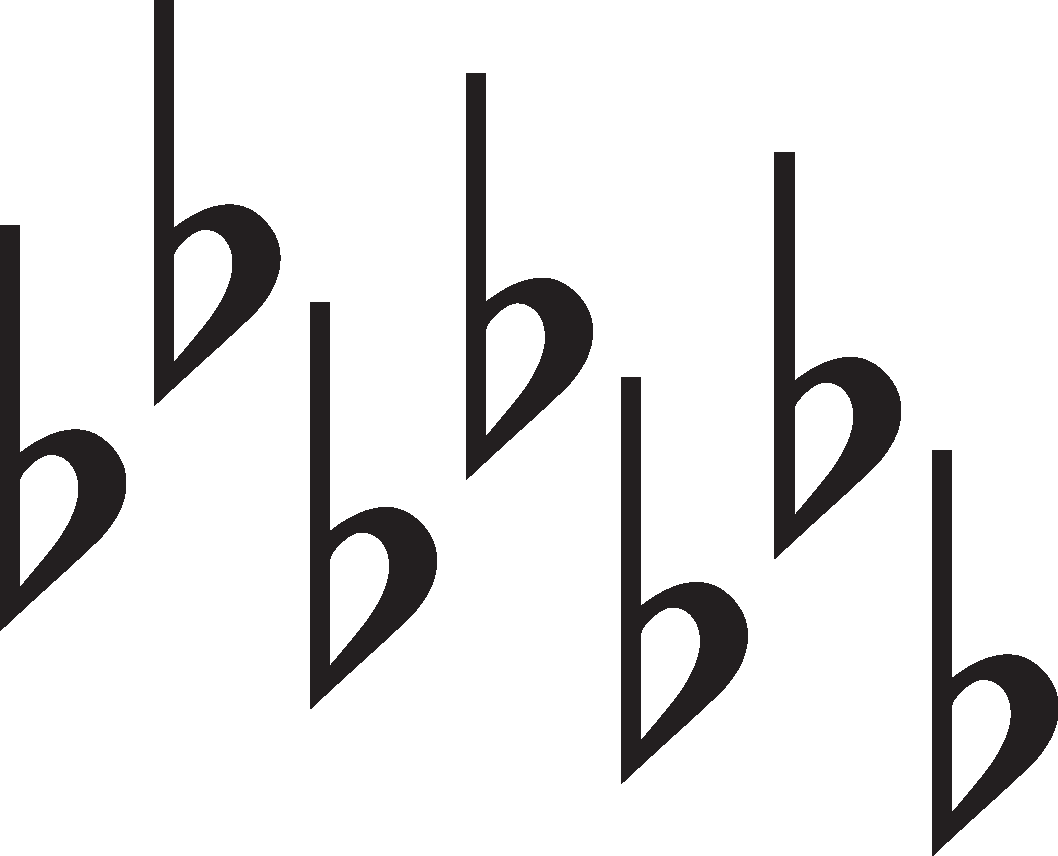 Order of Flats: Bb  Eb  Ab  Db  Gb  Cb  FbBEAD Greatest Common Factor
*The order of sharps and order of flats are the reverse of each other.
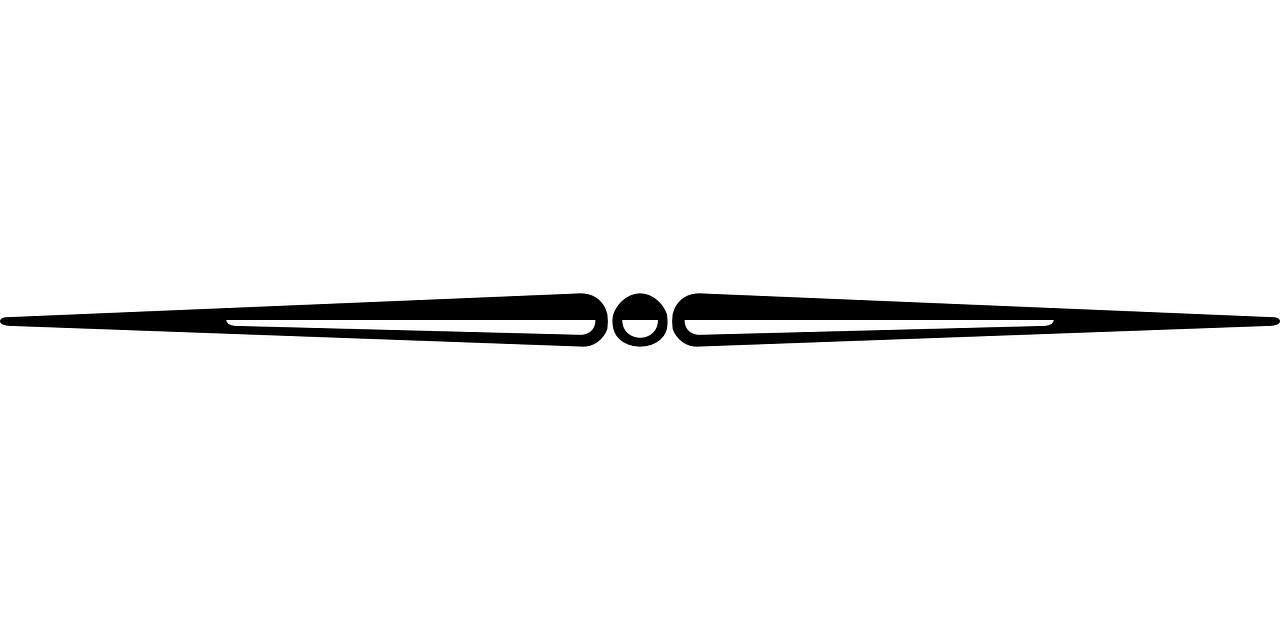 Key Signatures (Cont.)
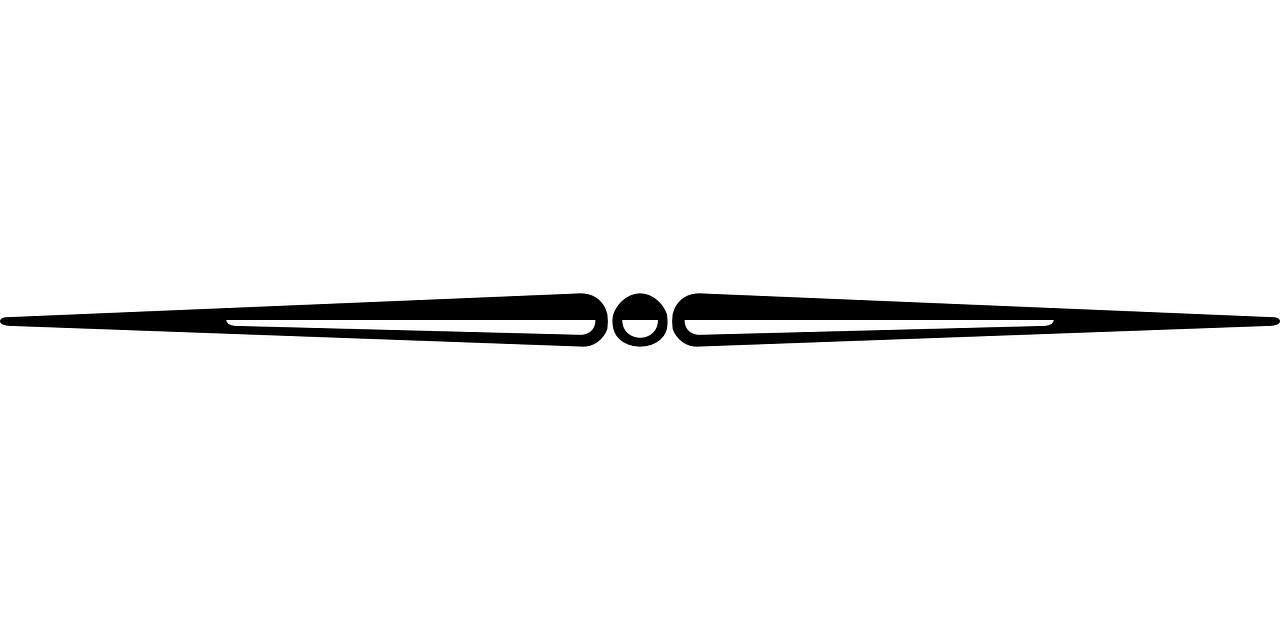 Flat Key Signatures:*The second last flat in a key signature is the name of the major key.
*The name of a major key, plus one more flat will be all of the flats found in the key signature.
* F Major has one flat.  (Memorize this one.)
Sharp Key Signatures:*The last sharp in the key signature plus two more from the order of sharps is the name of the key.
OR
*A semitone higher than the last sharp is the name of the key.

*The name of the major key then back two in the order of sharps will be the last sharp in the key signature.
OR
*The name of the key signature then back one semitone is the last sharp in the key signature.

*C Major has no flats or sharps.  (Memorize this one.)
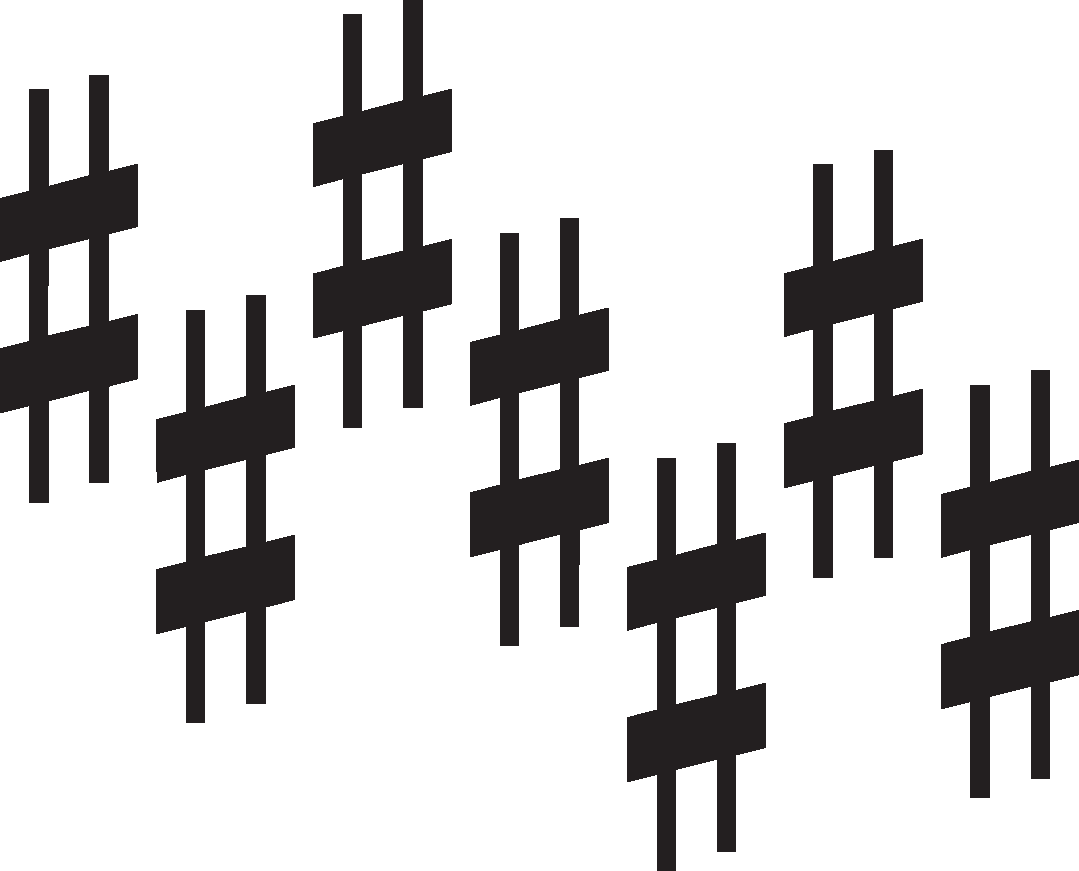 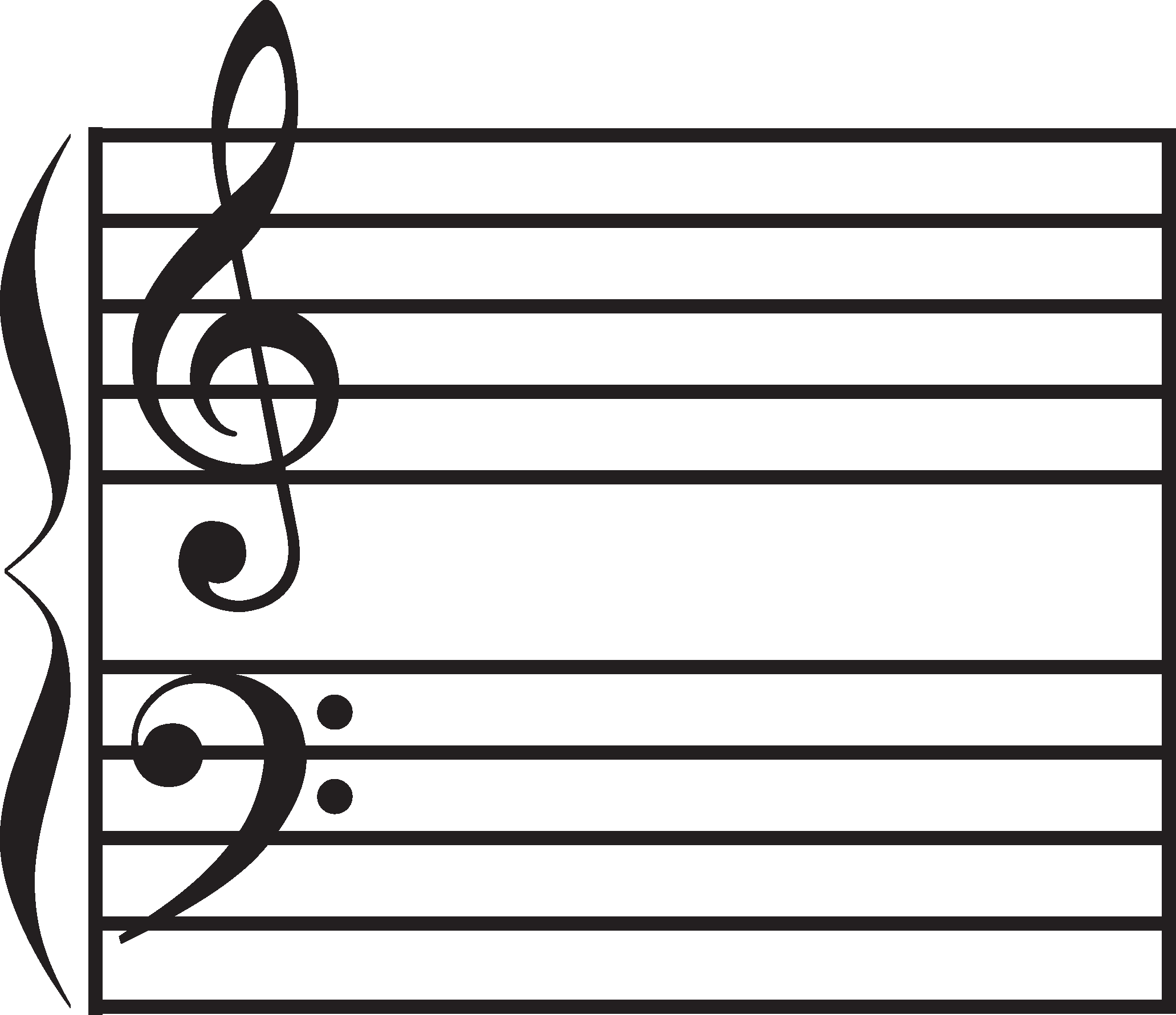 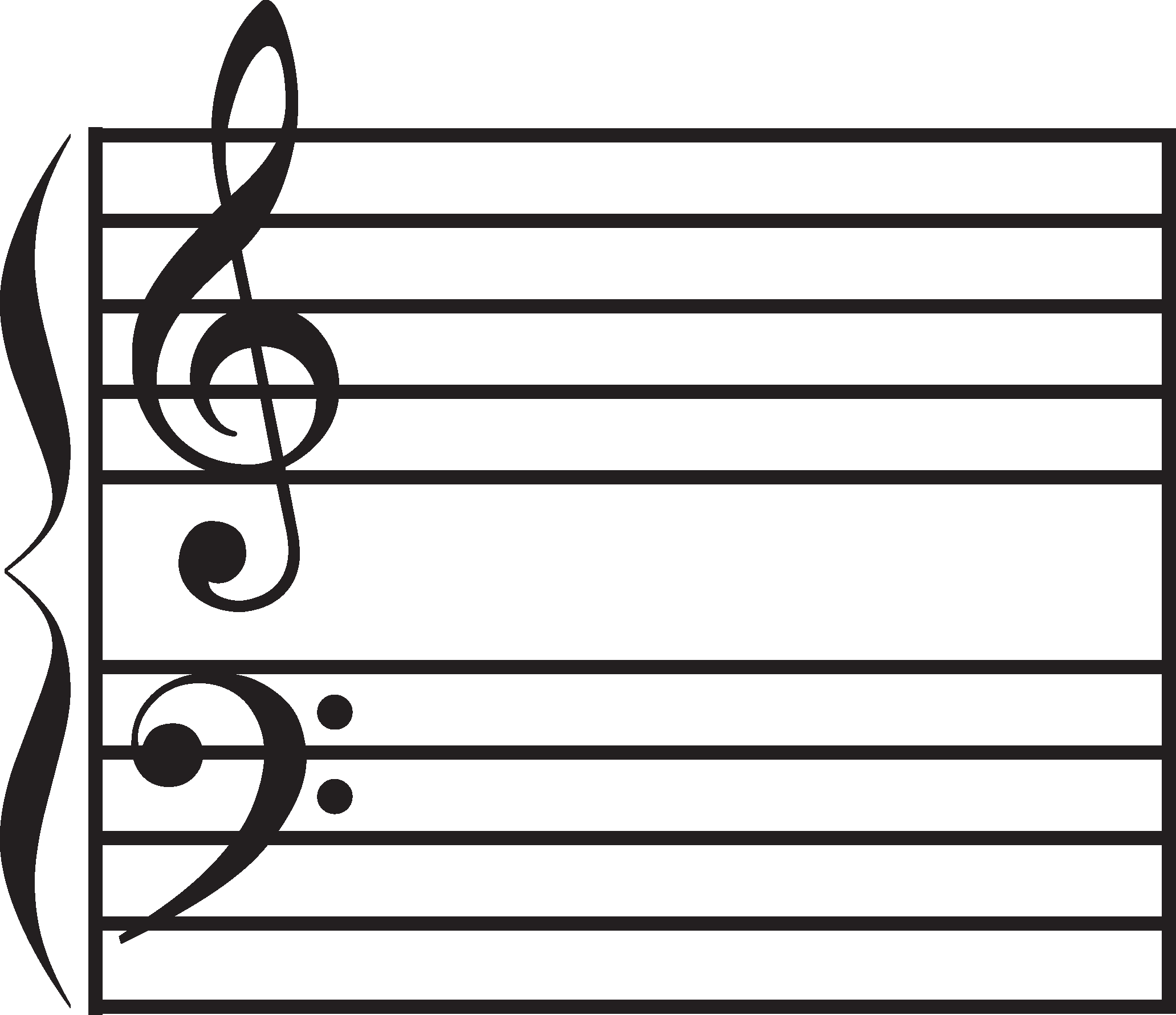 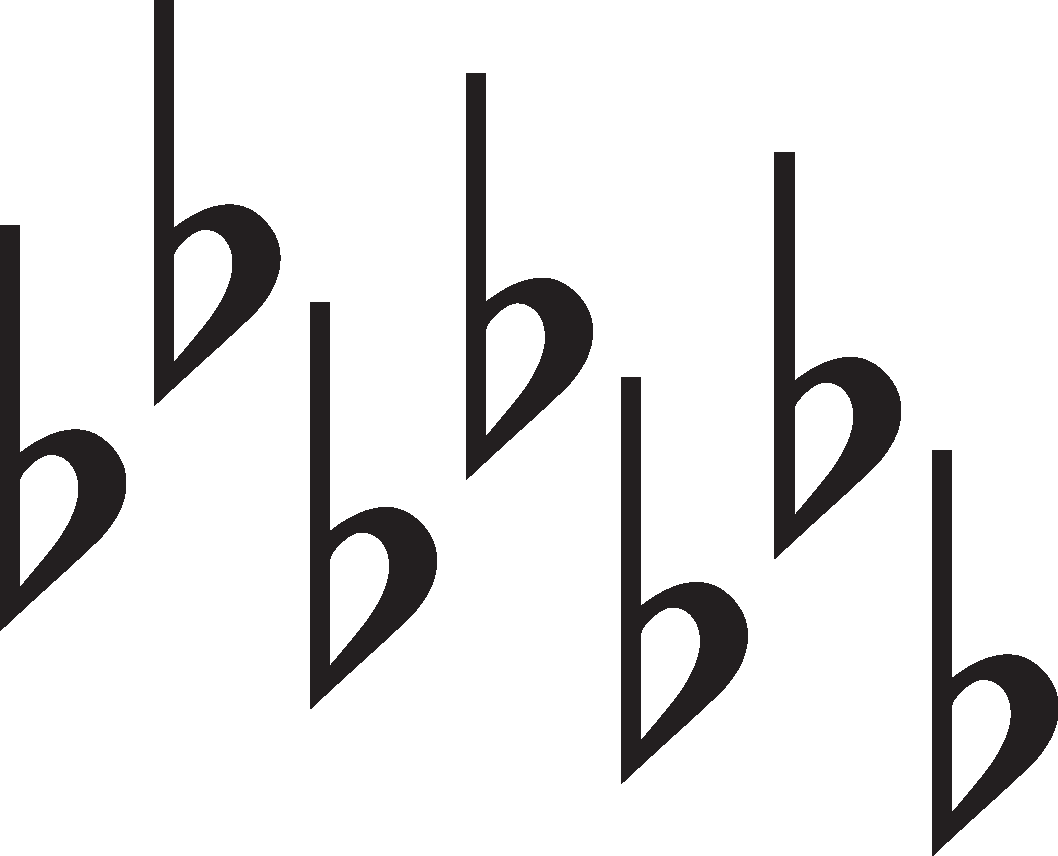 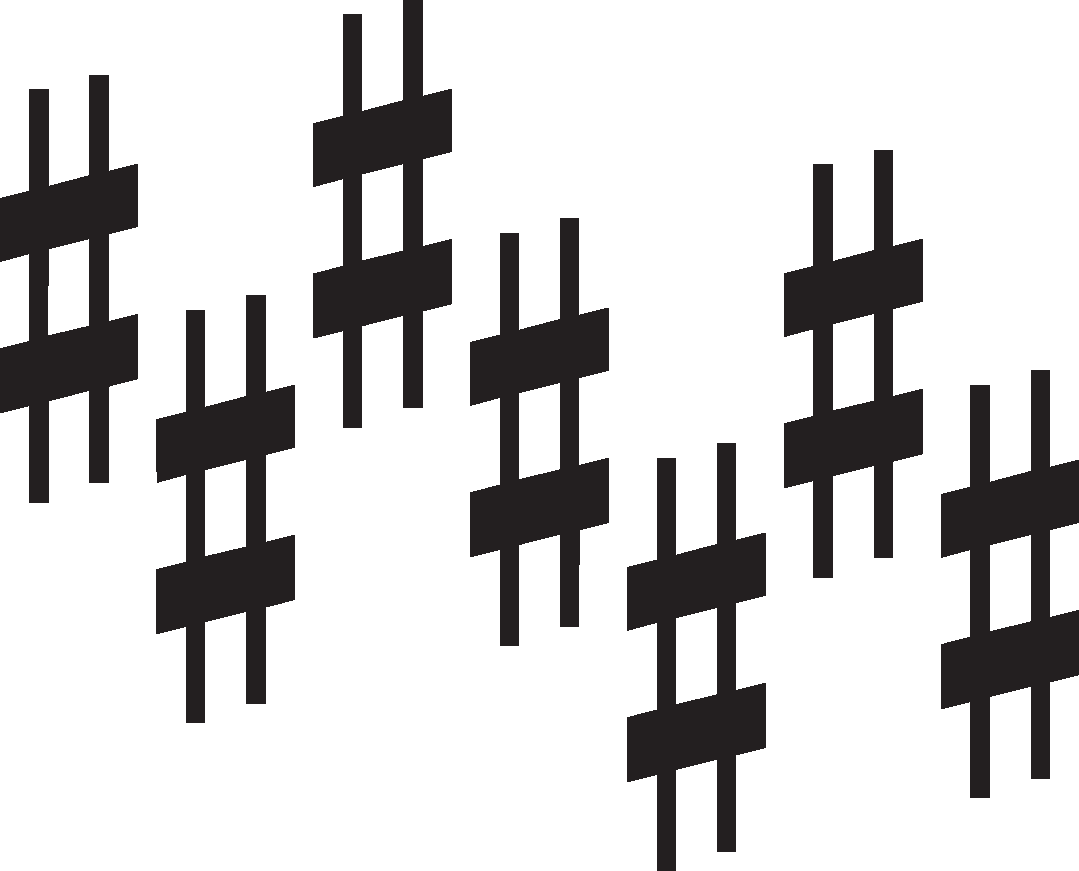 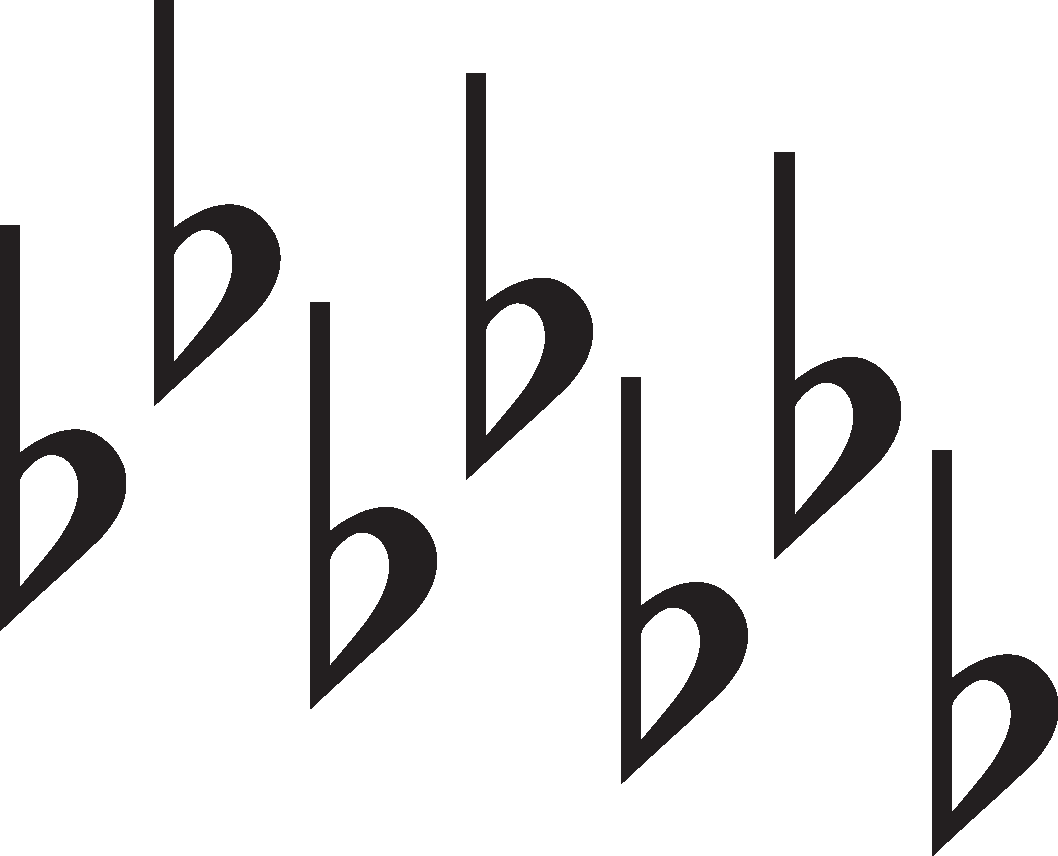 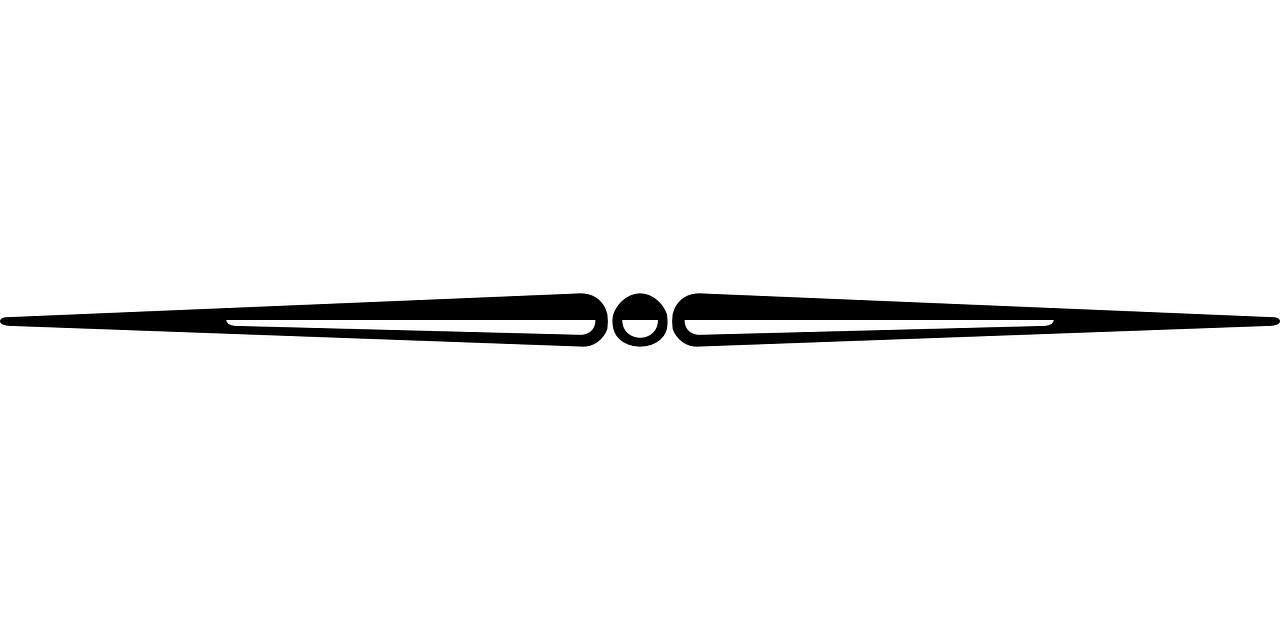 Rhythms - Notes
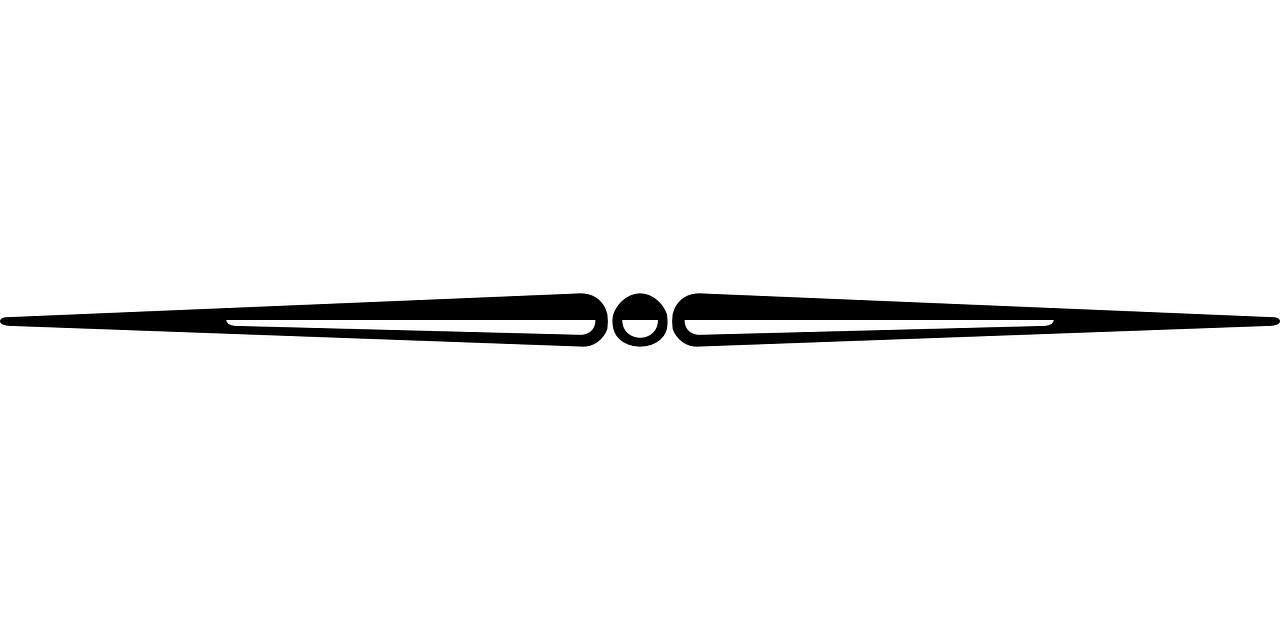 Whole Note = 4 beats
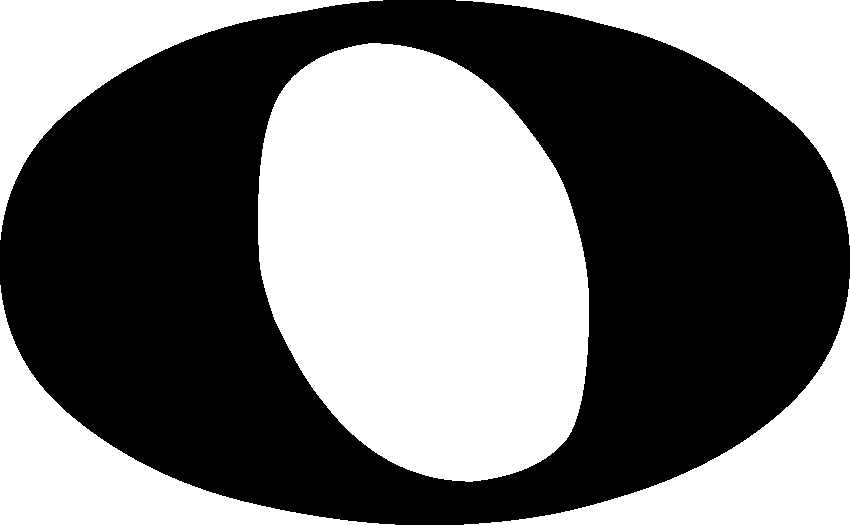 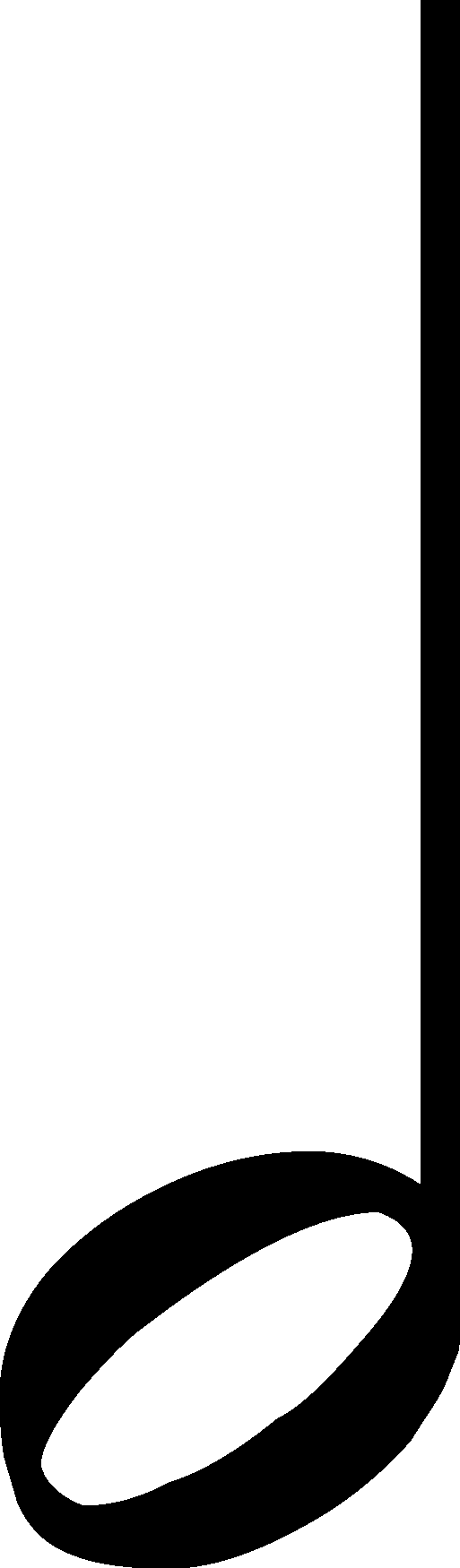 Half Note = 2 beats
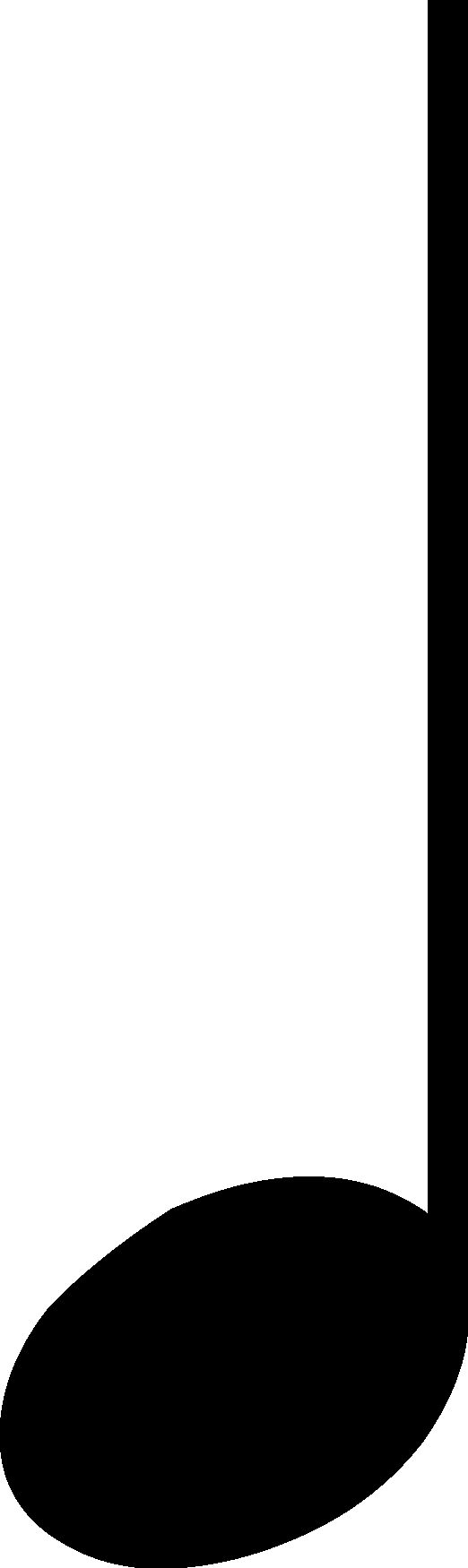 Quarter Note = 1 beat
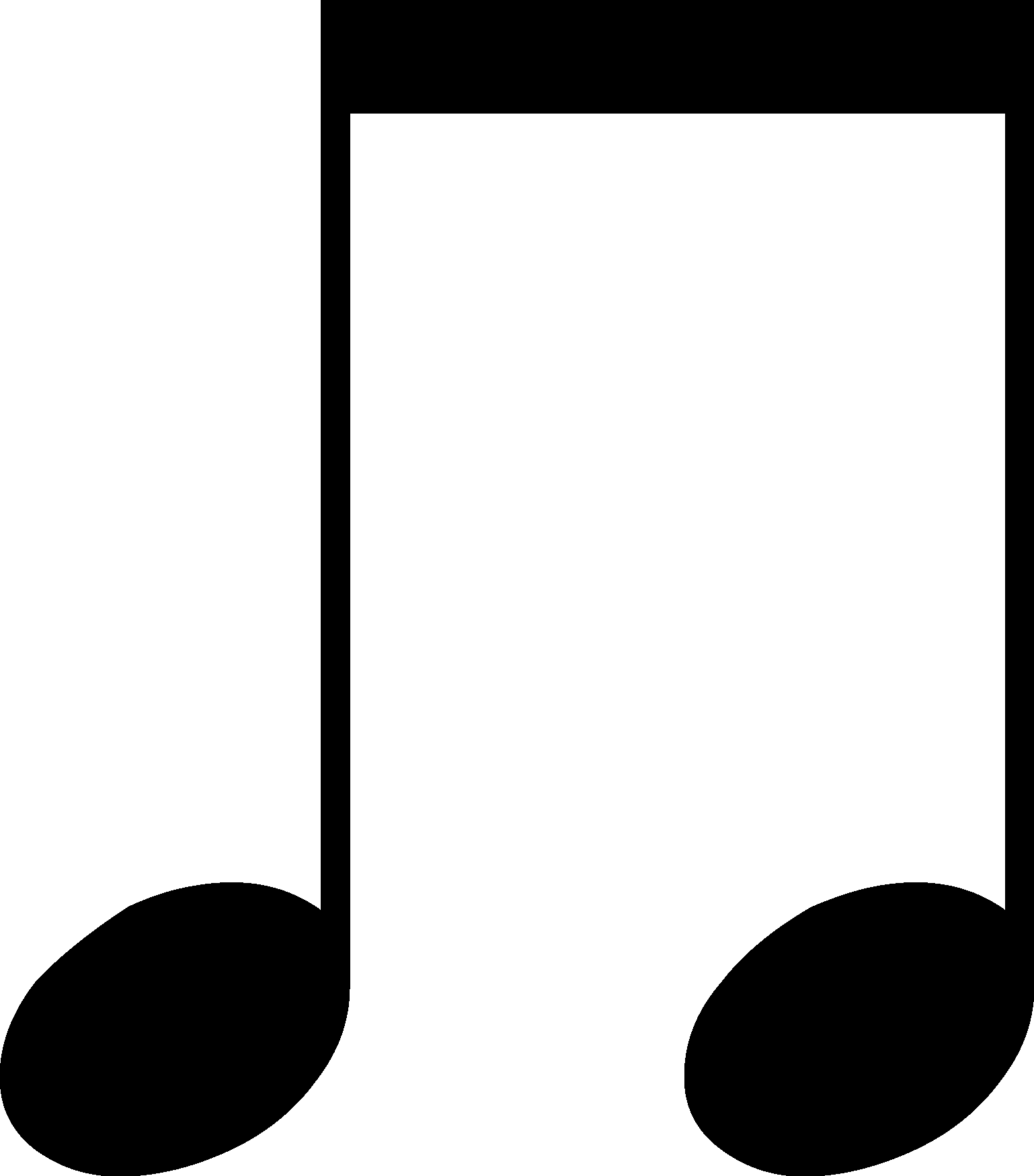 Pair of Eighth Note = 1/2 beat each
(1 beat total)
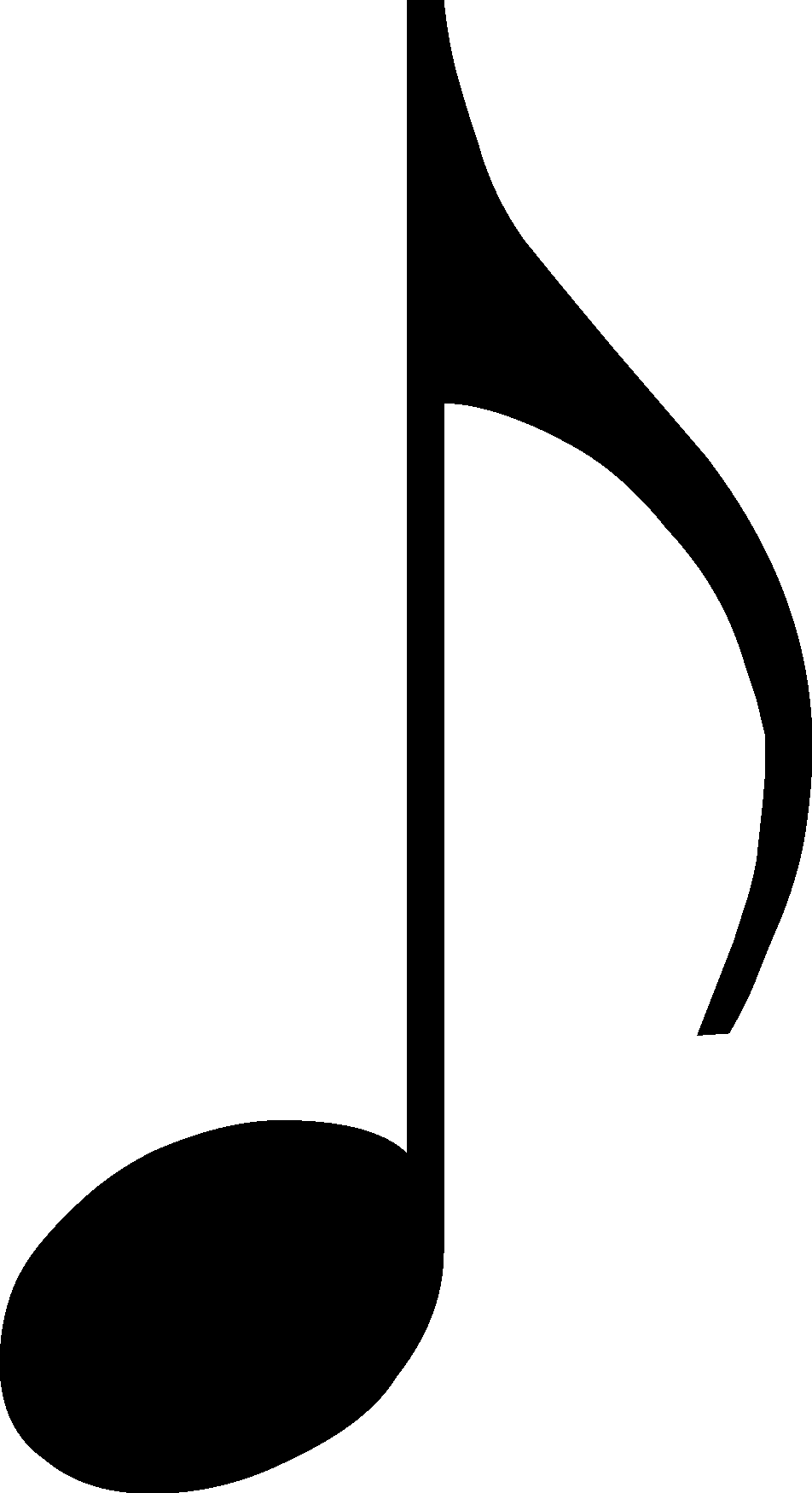 Eighth Note = 1/2 beat
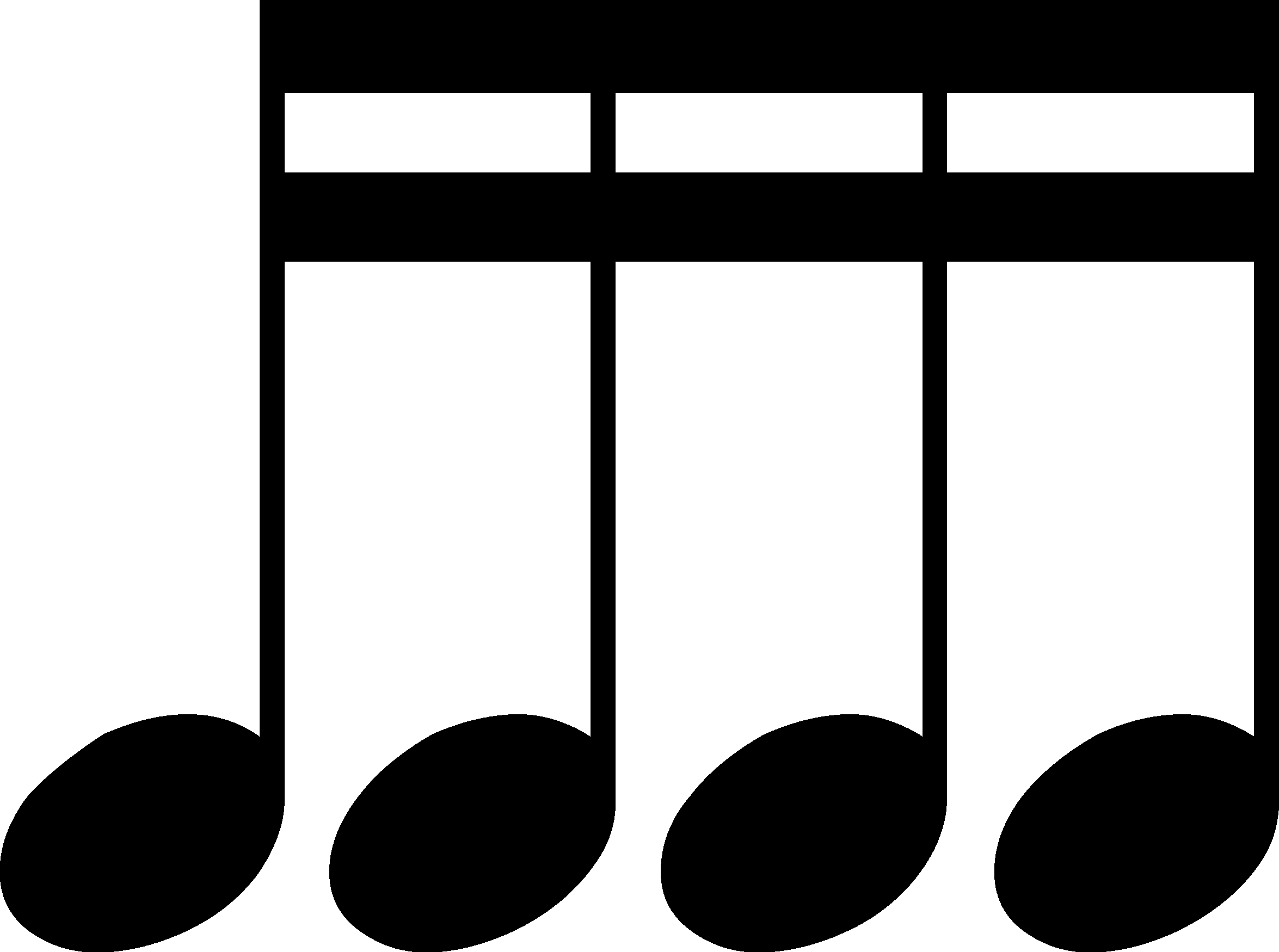 Set of Four Sixteenth Notes = 1/4 beat each
(1 beat total)
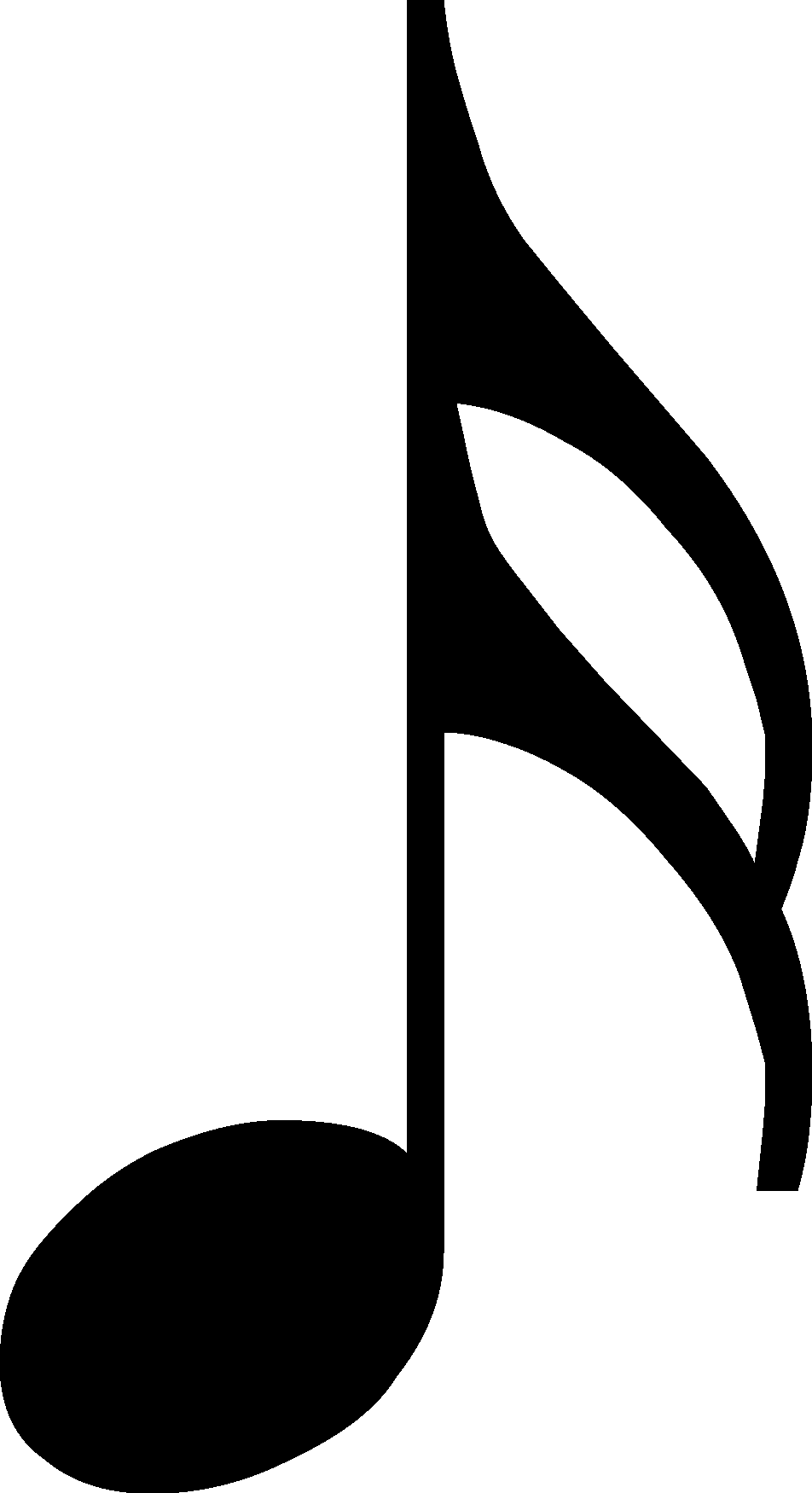 Sixteenth Note = 1/4 beat
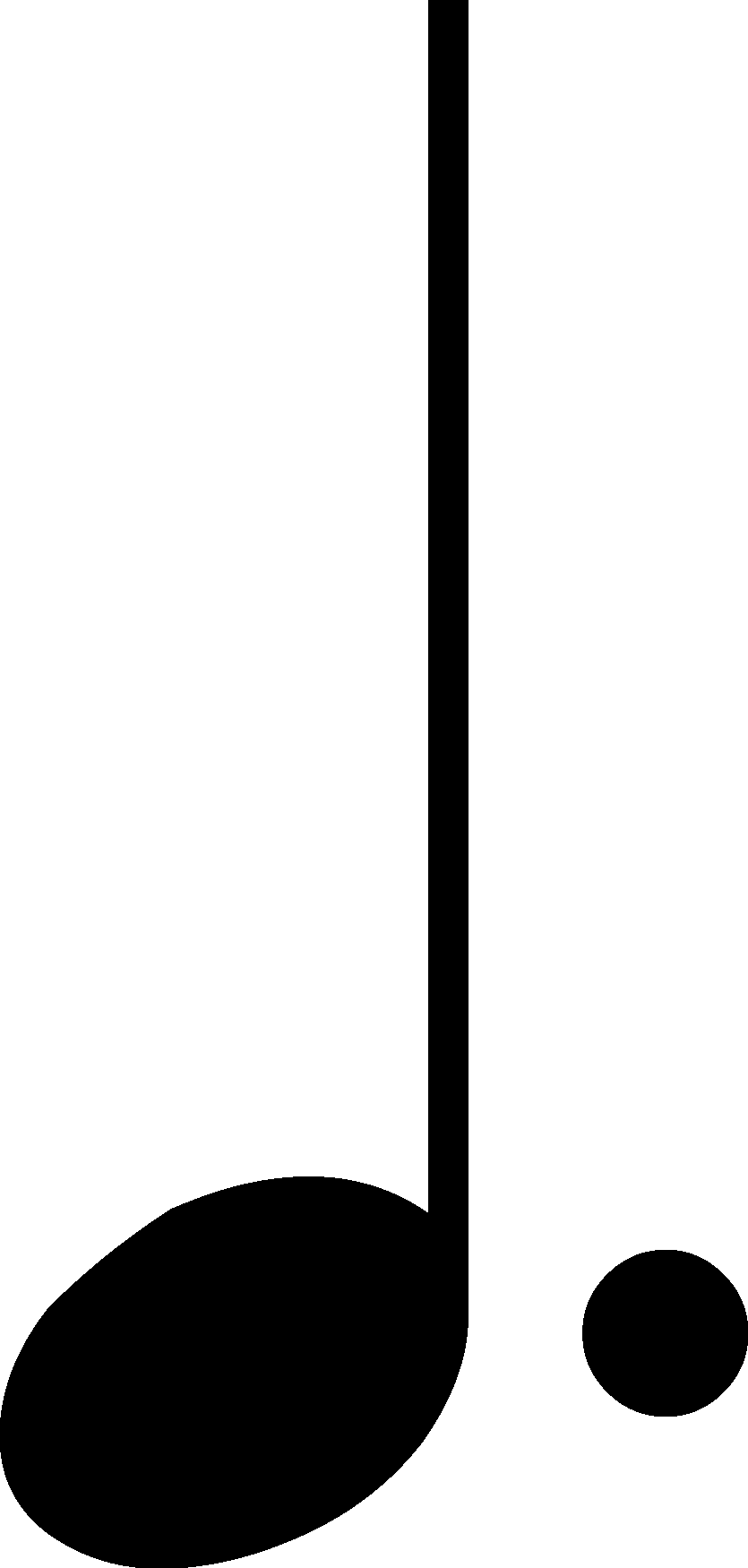 Dotted Quarter Note = 1+ 1/2 beats
Dots beside a note add half of the note’s original value!
Dotted Half Note = 3 beats
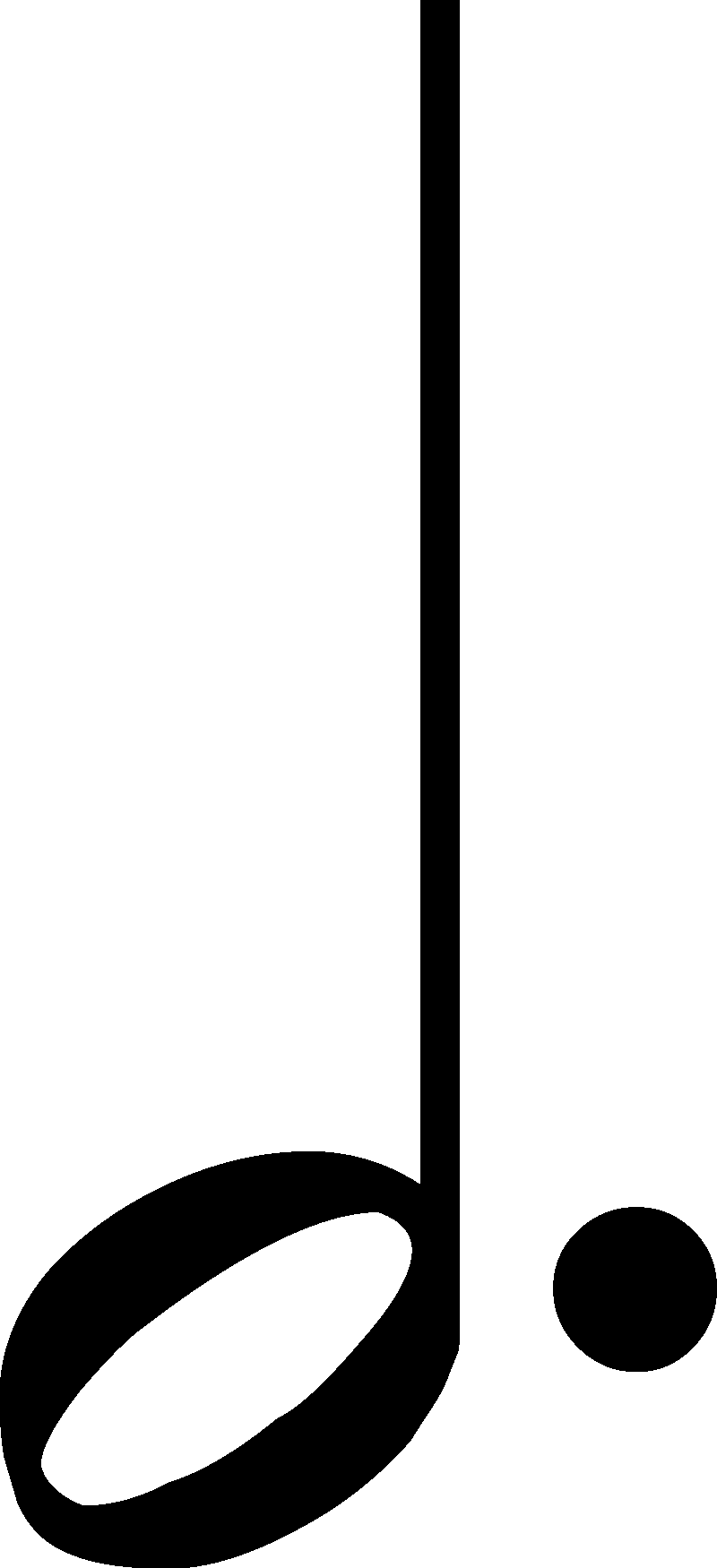 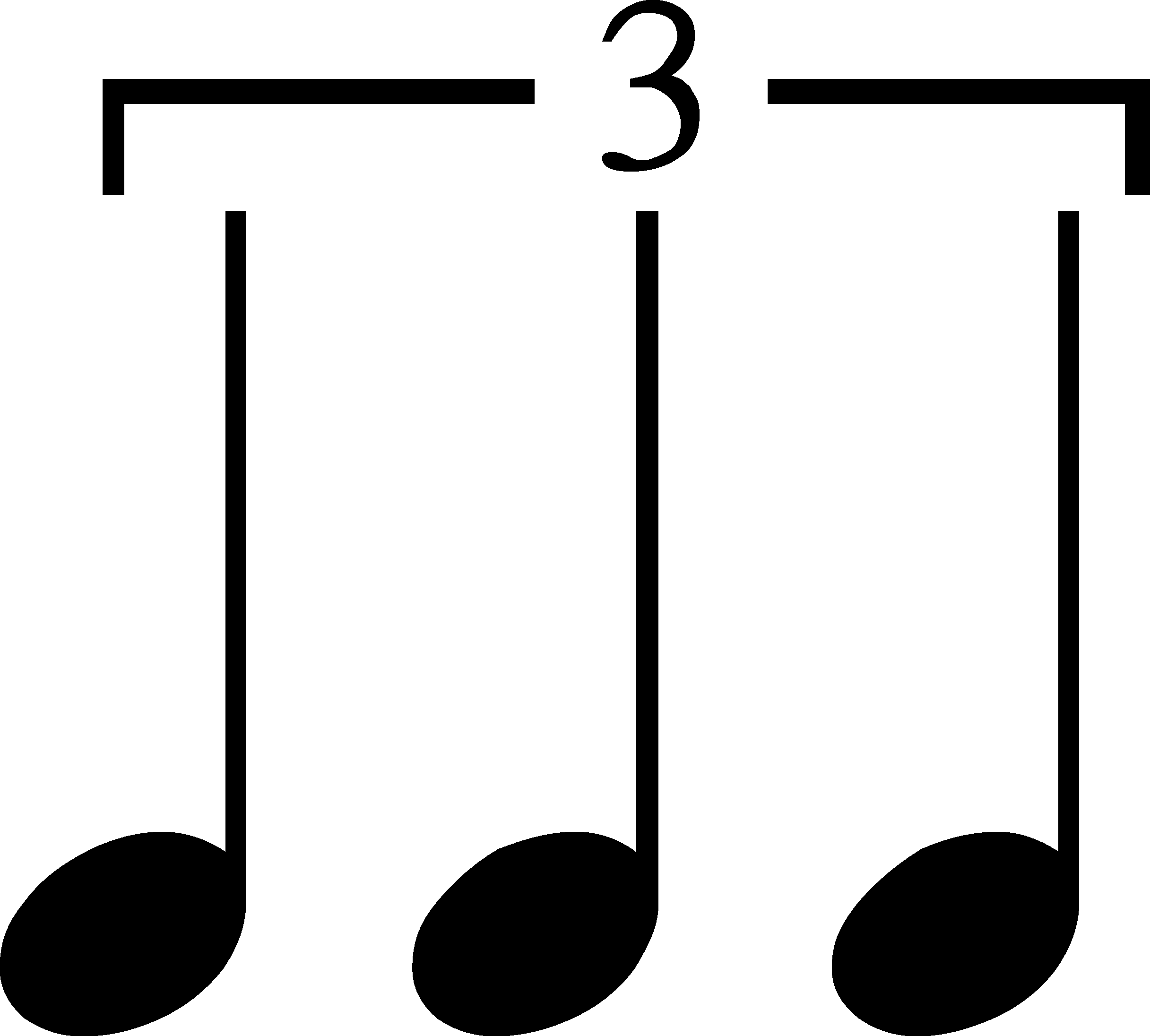 Quarter Note Triplets = 2 beats total
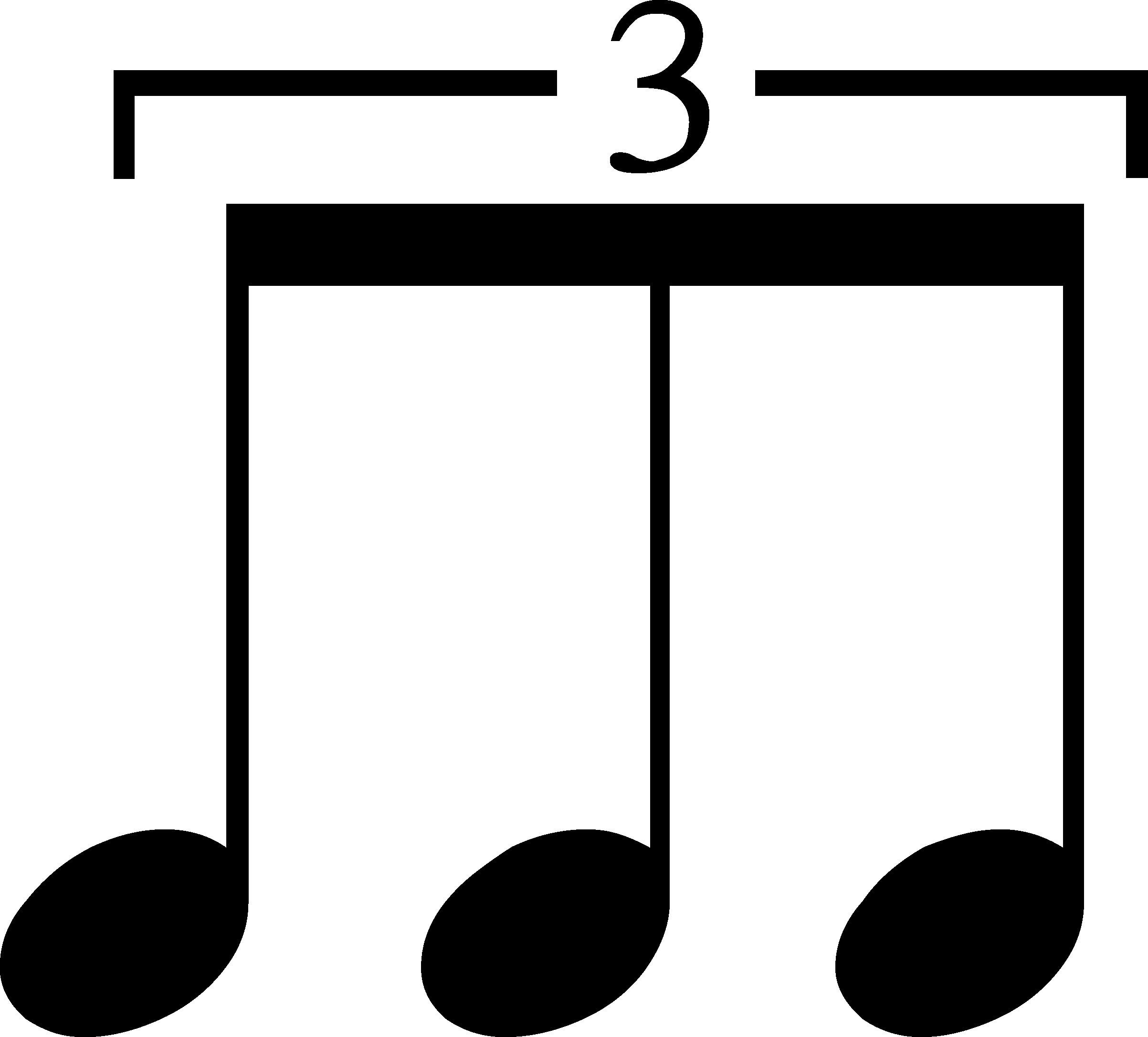 Eighth Note Triplets = 1 beat total
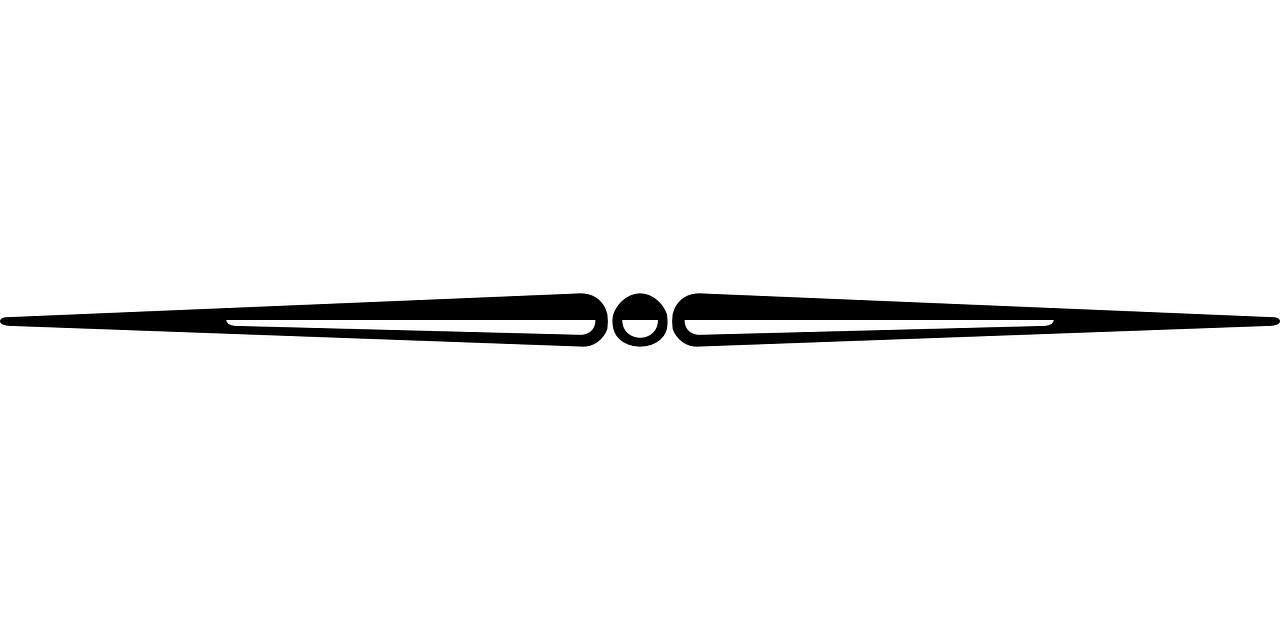 Note Value Tree
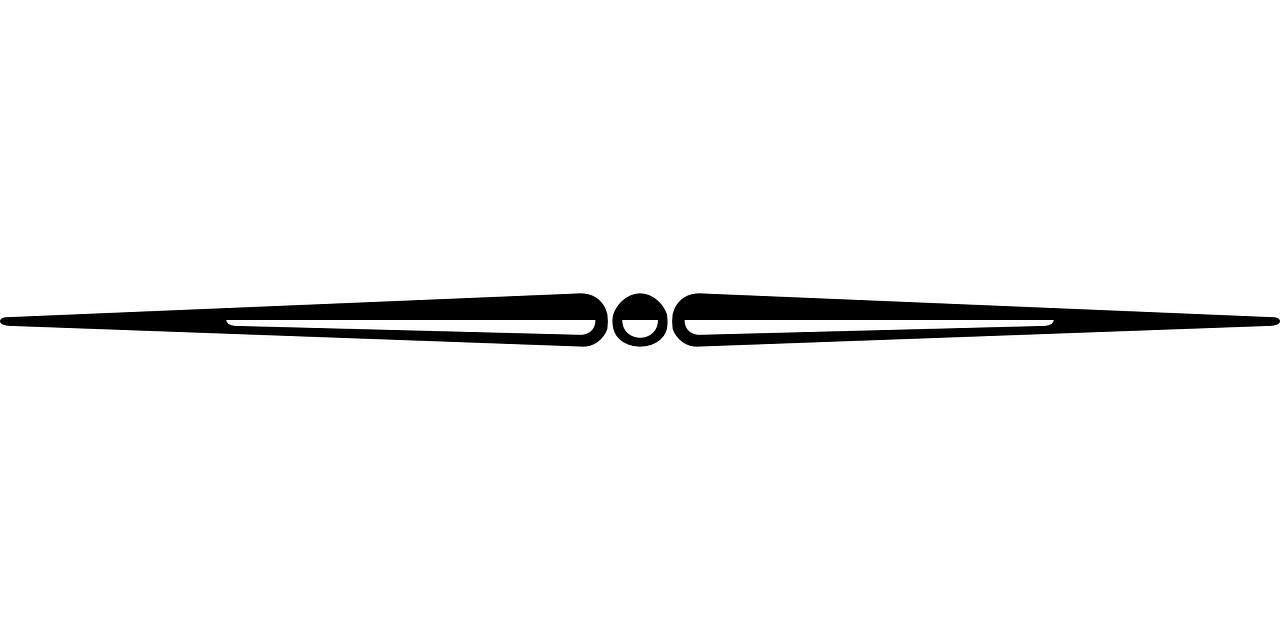 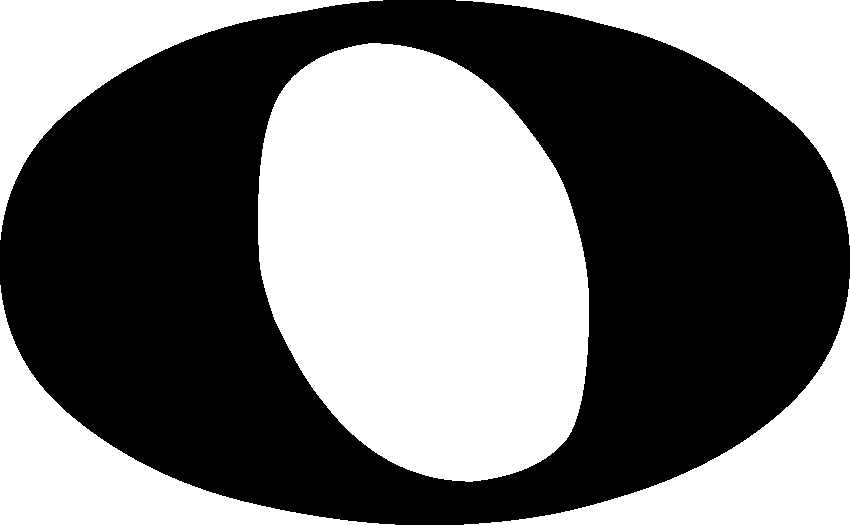 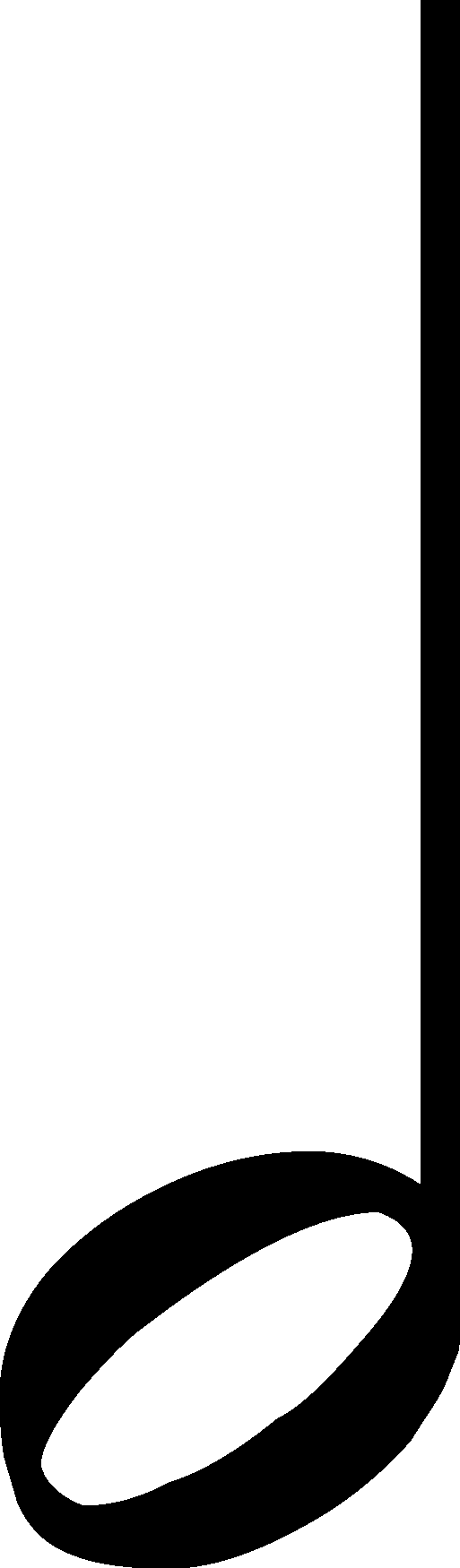 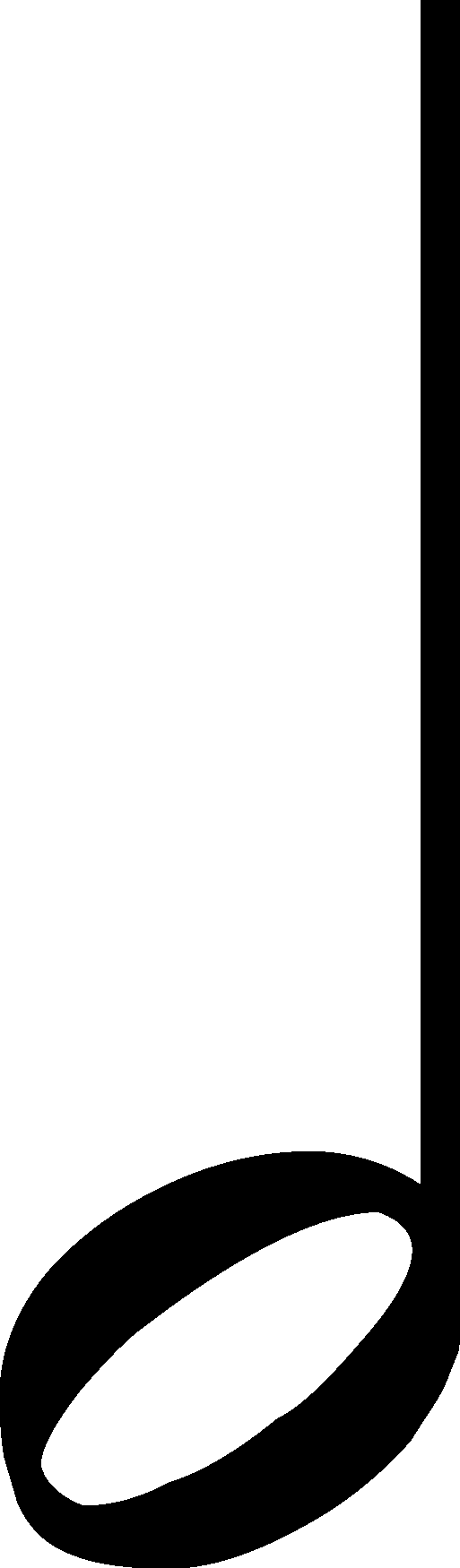 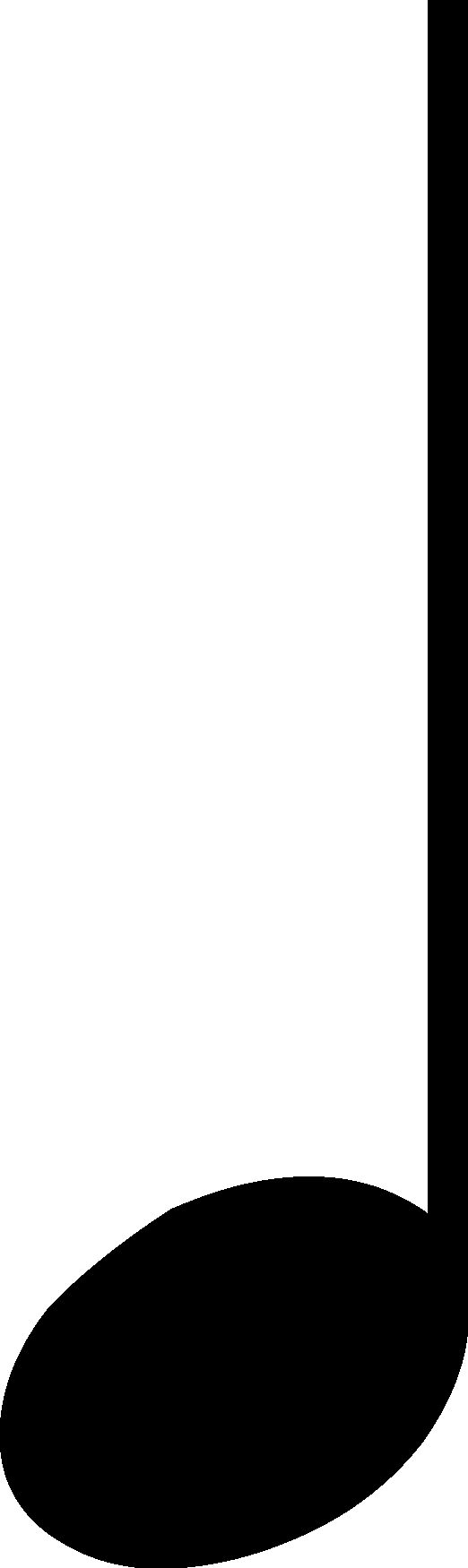 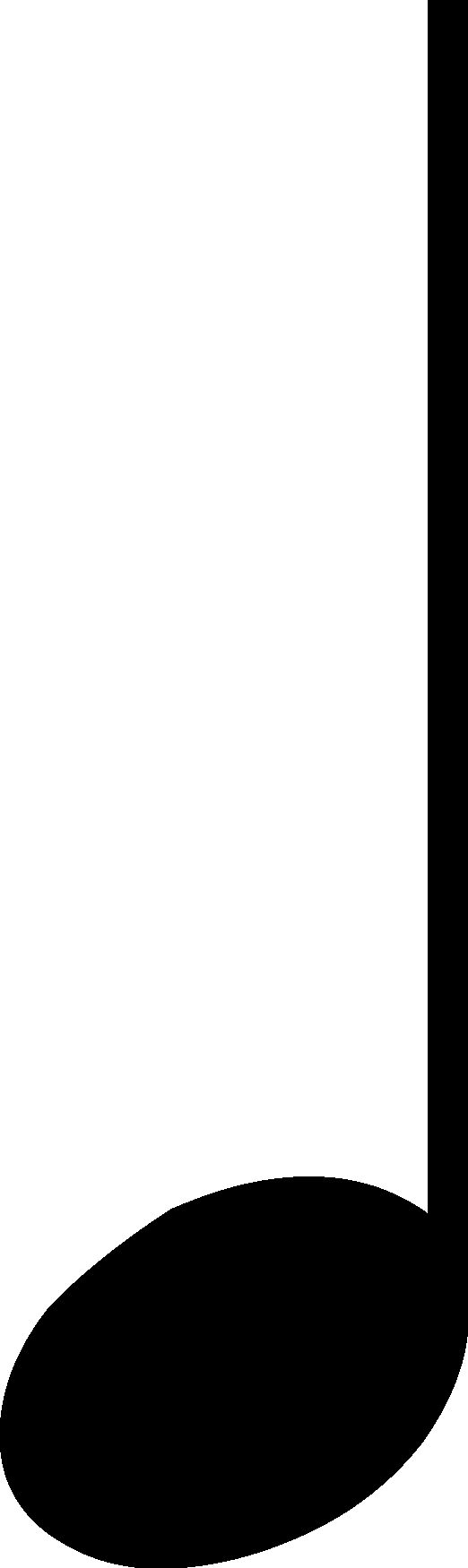 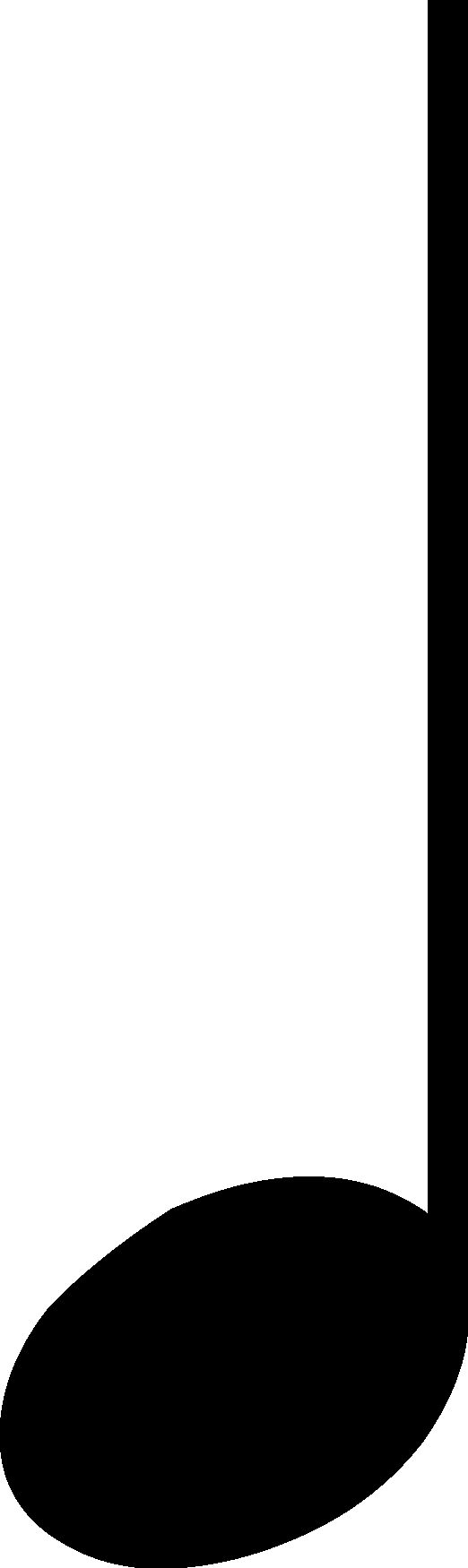 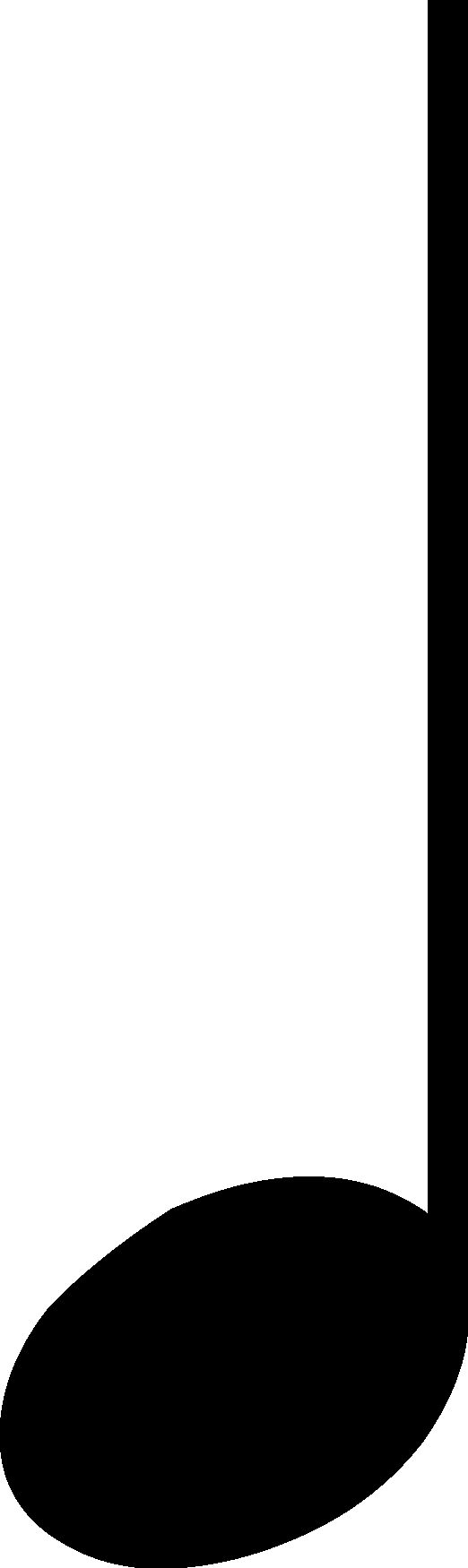 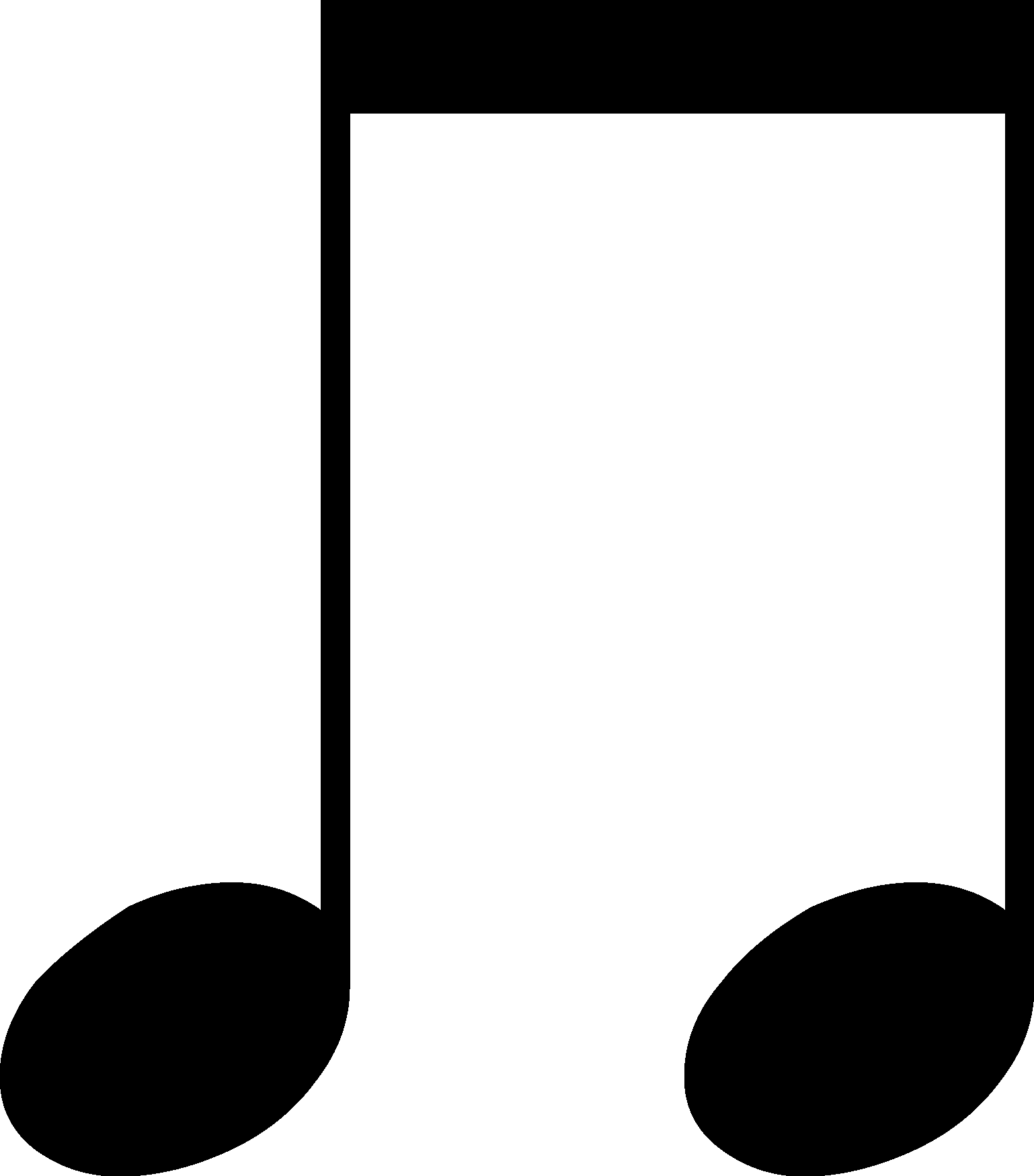 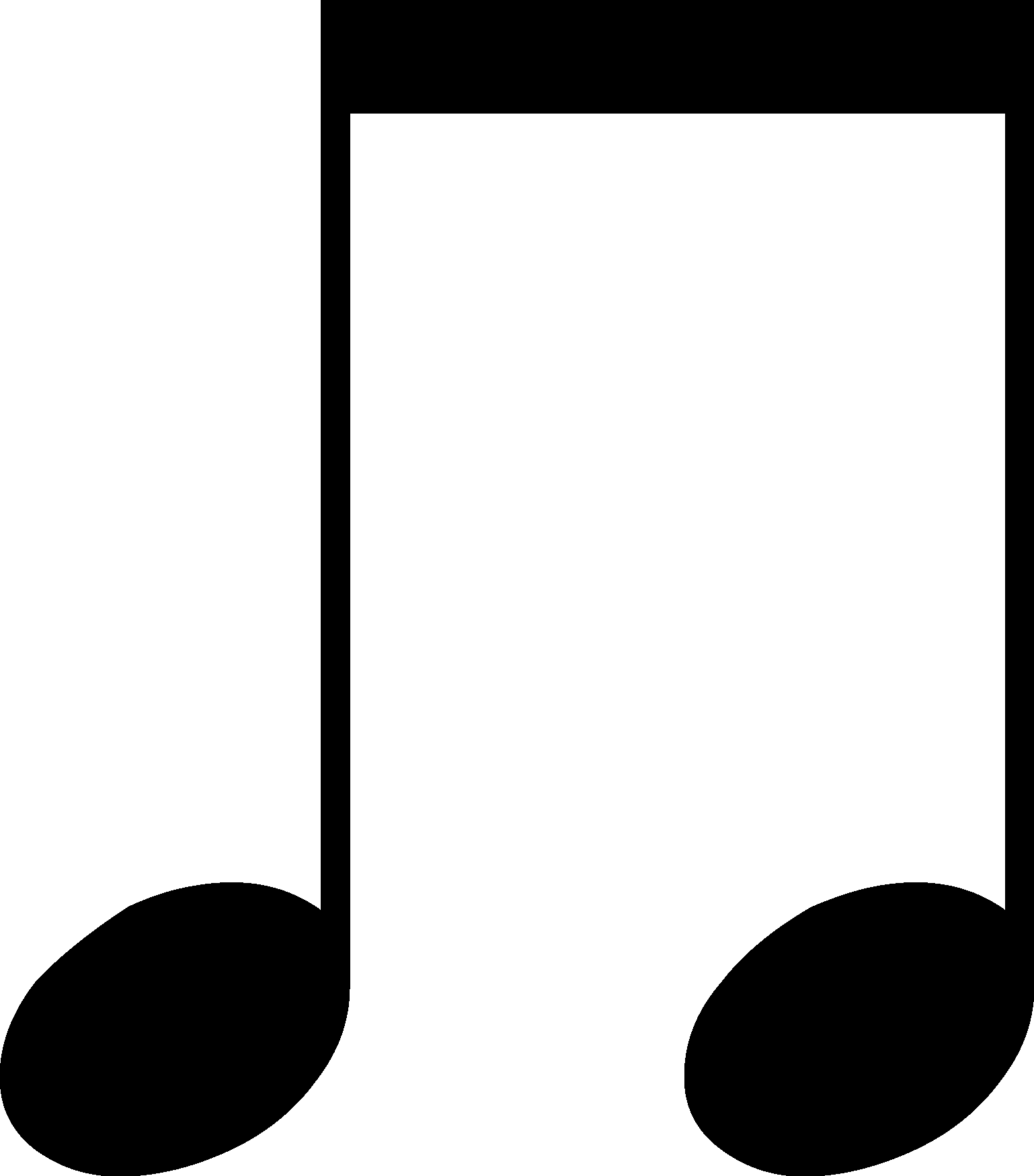 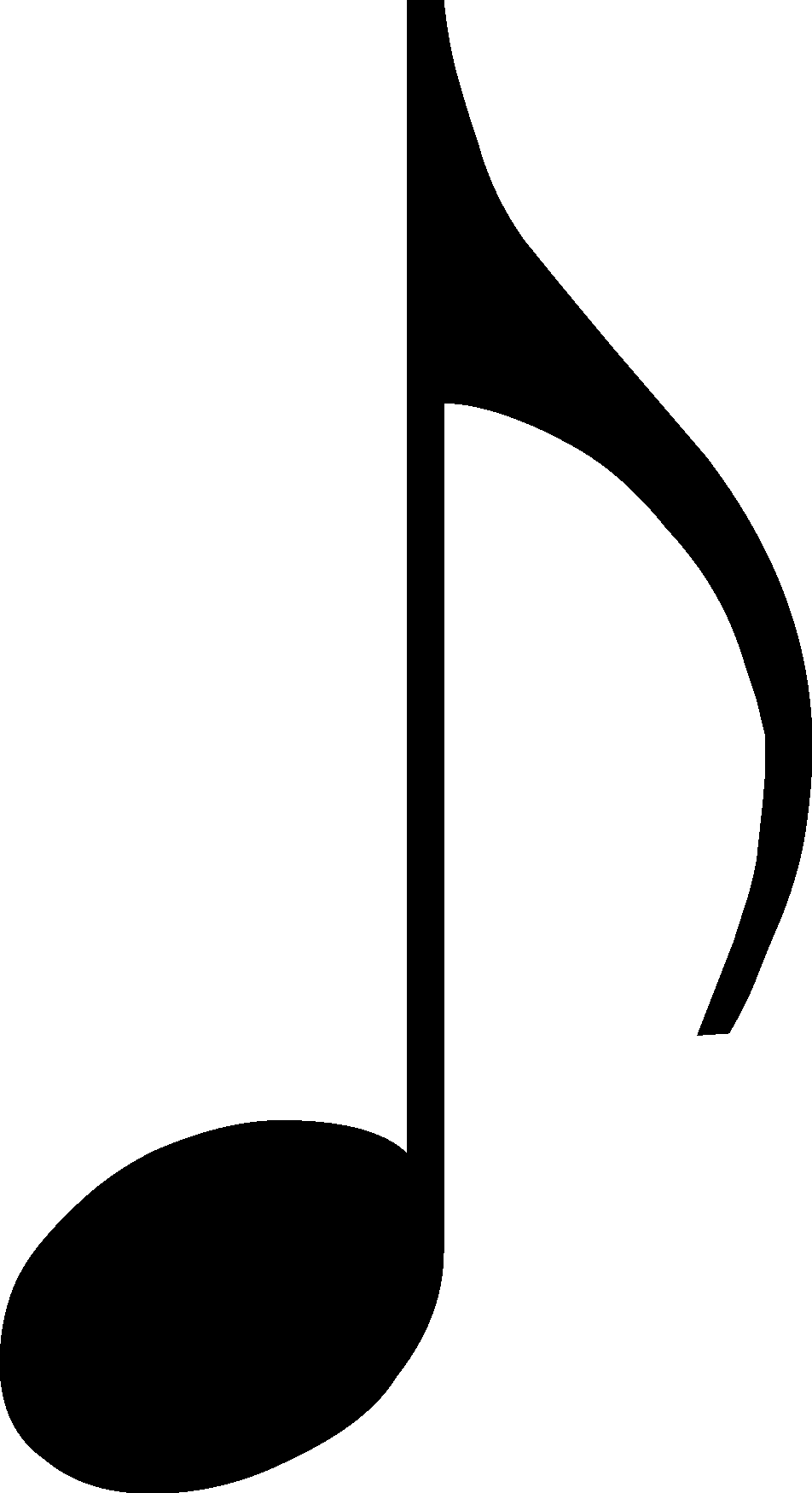 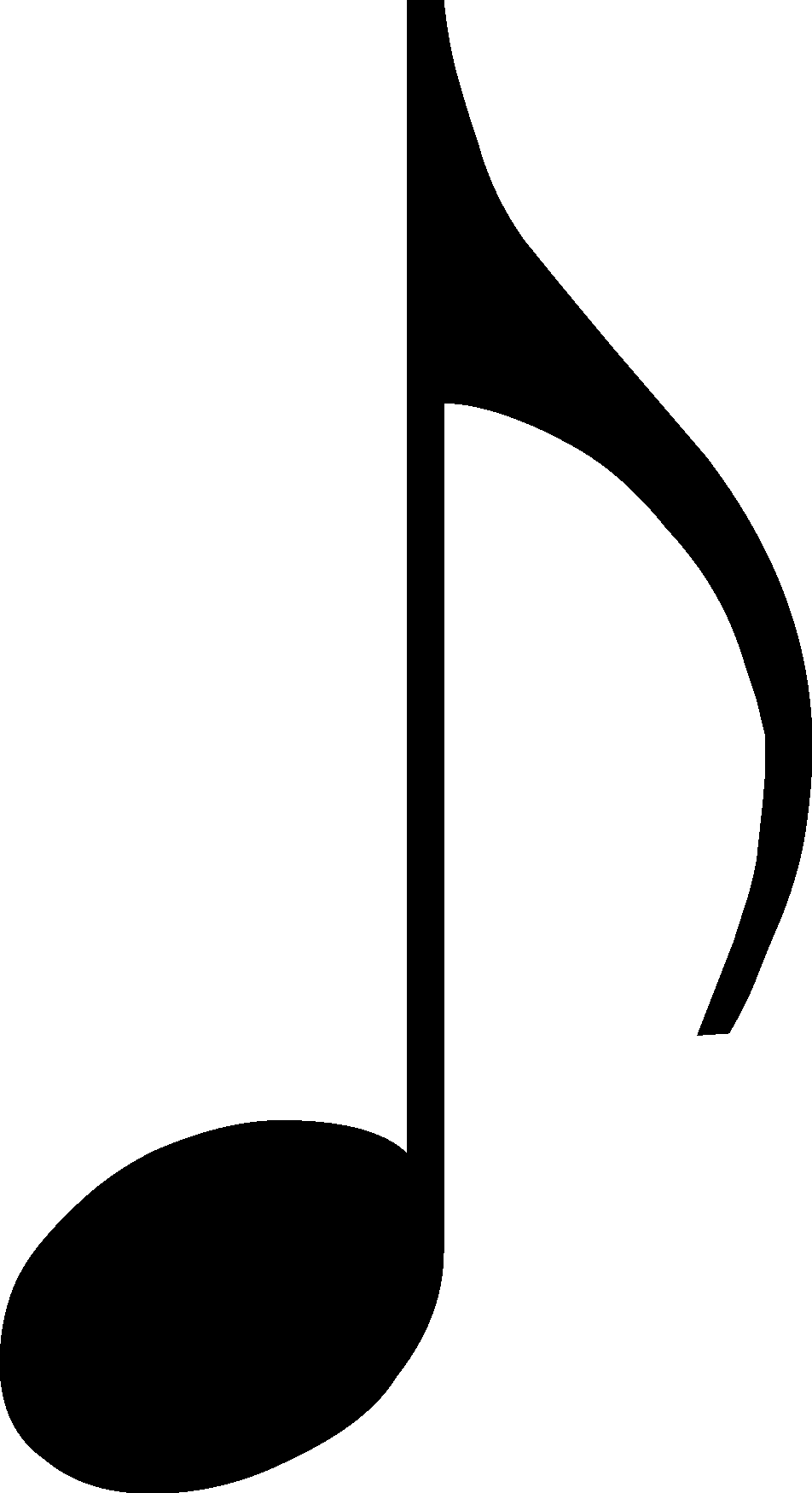 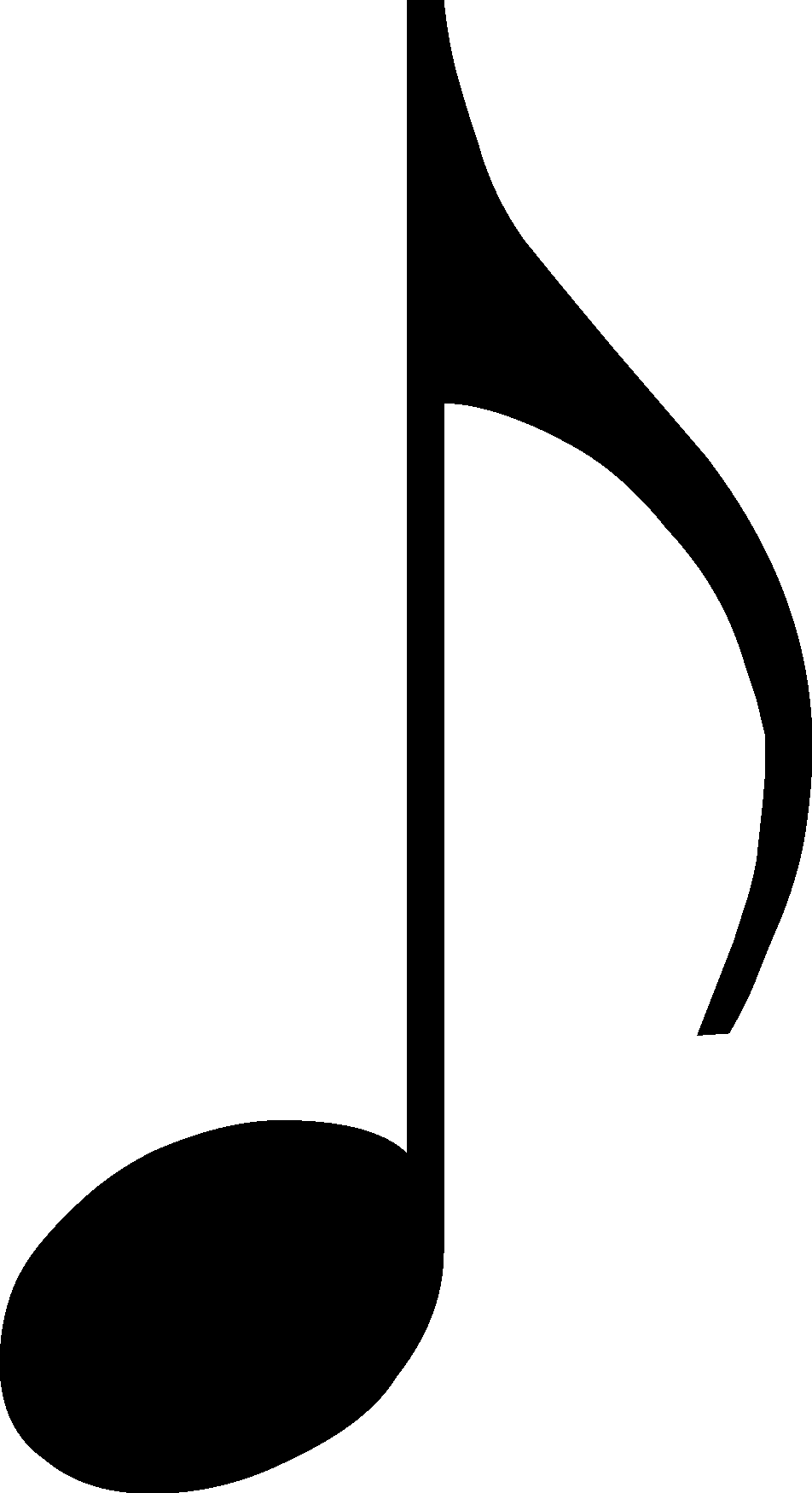 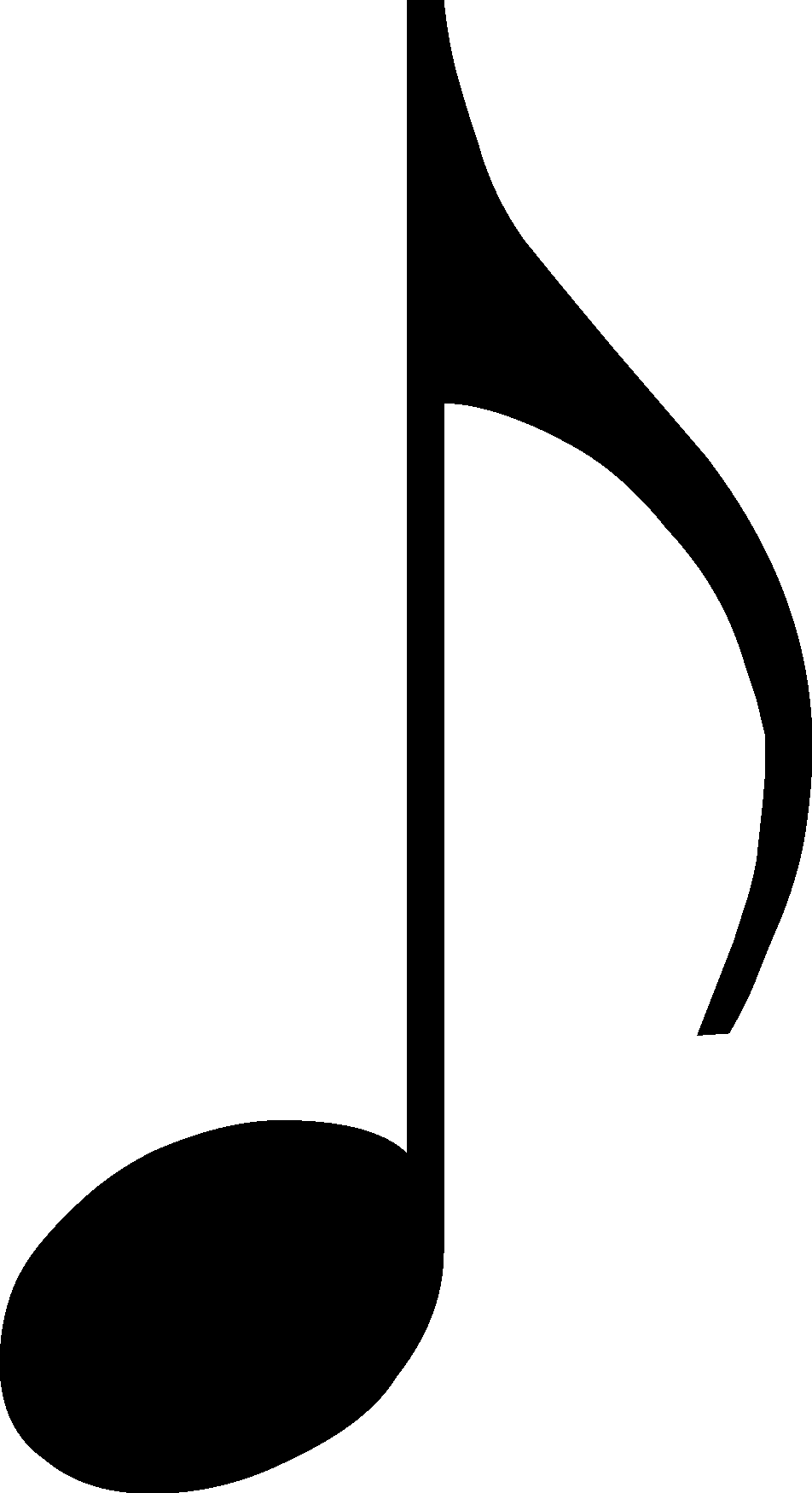 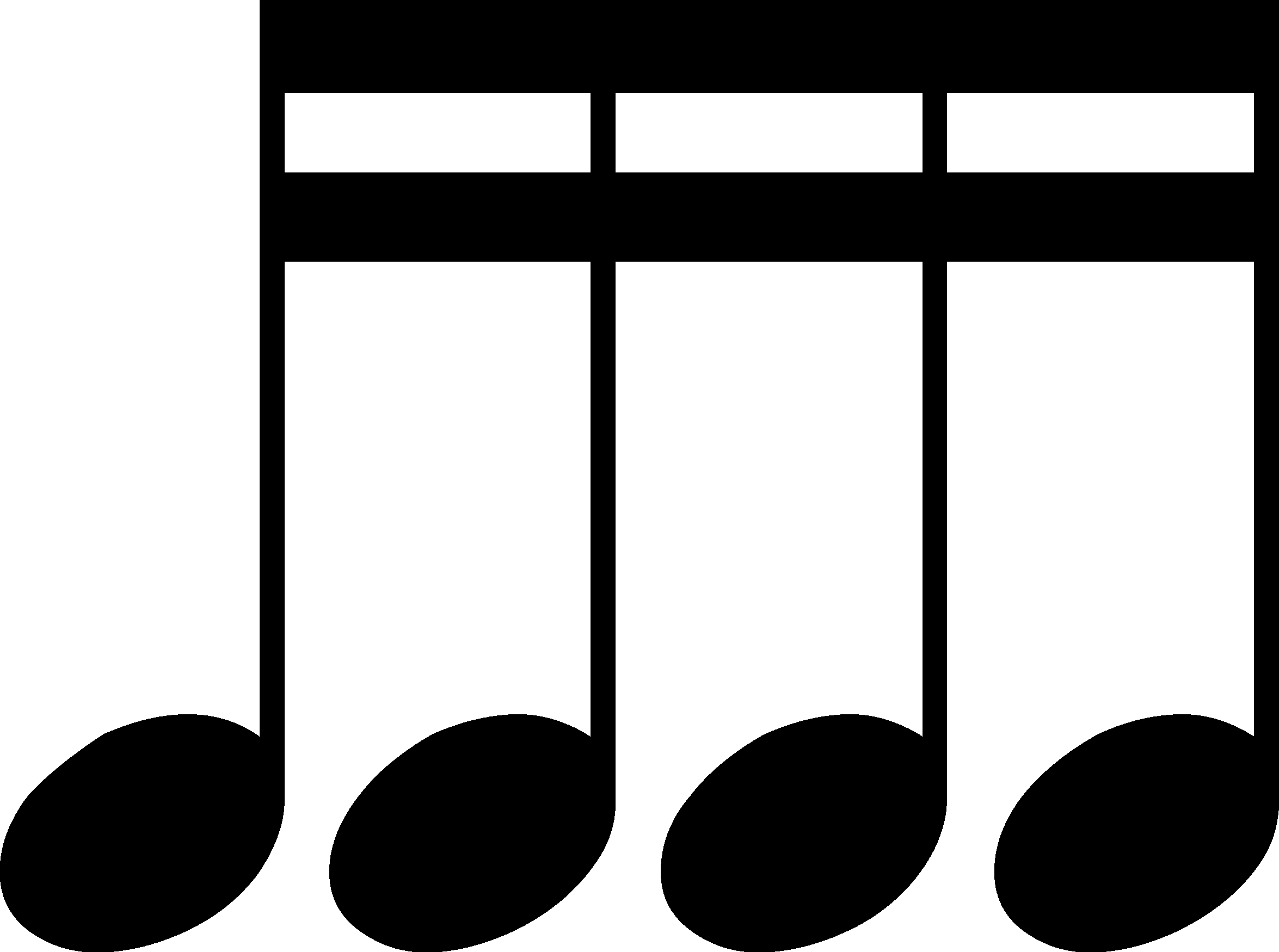 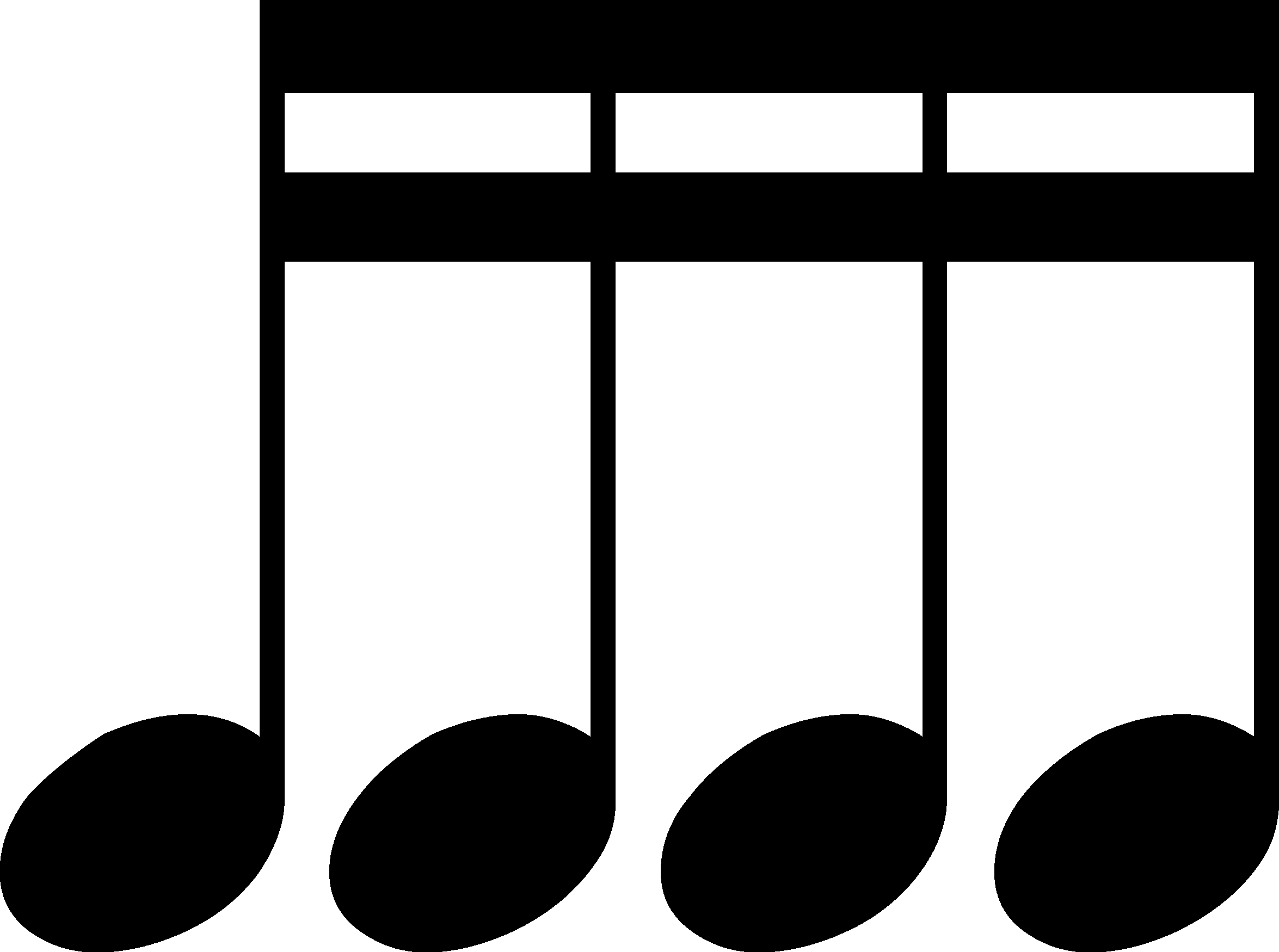 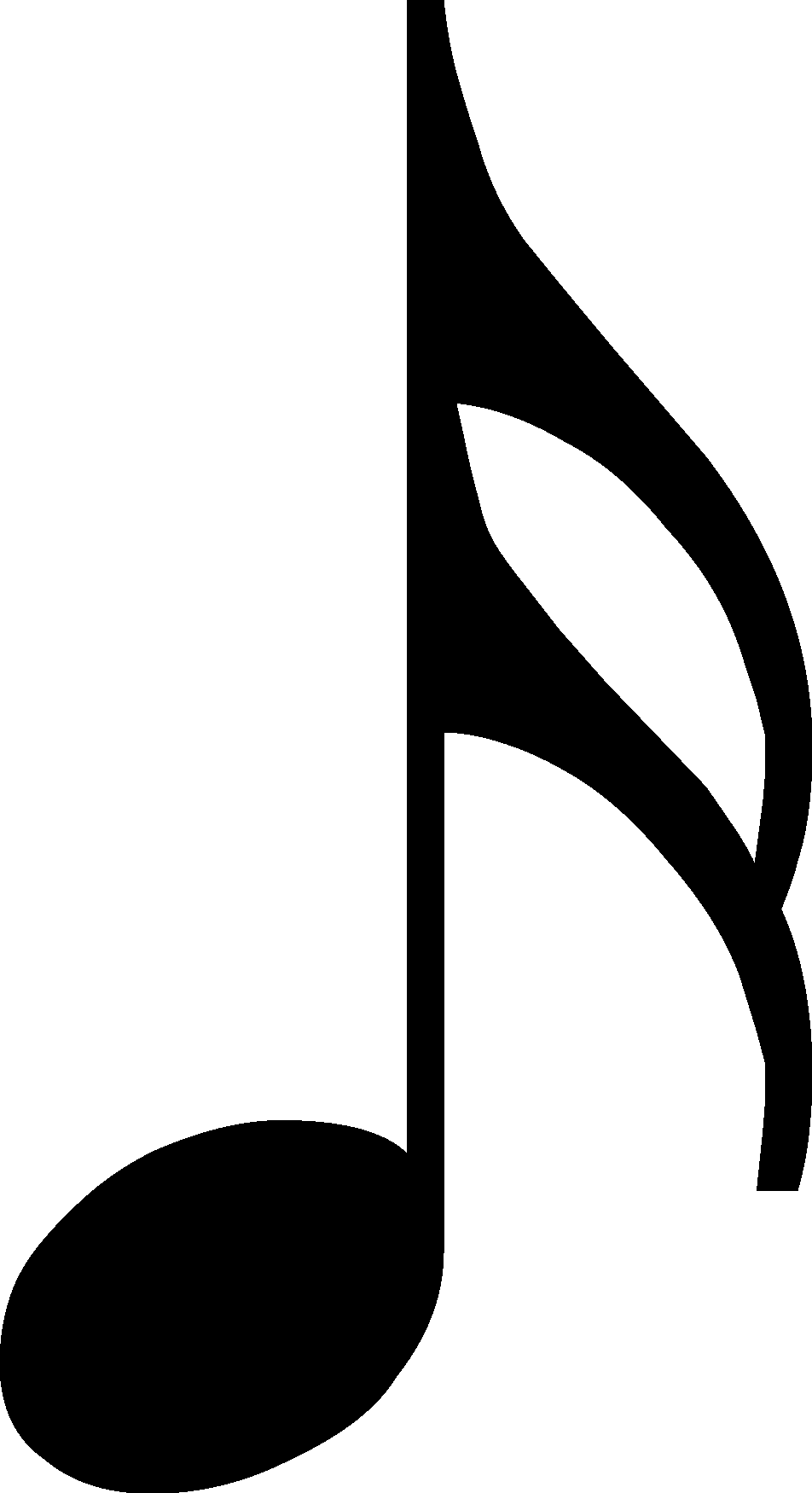 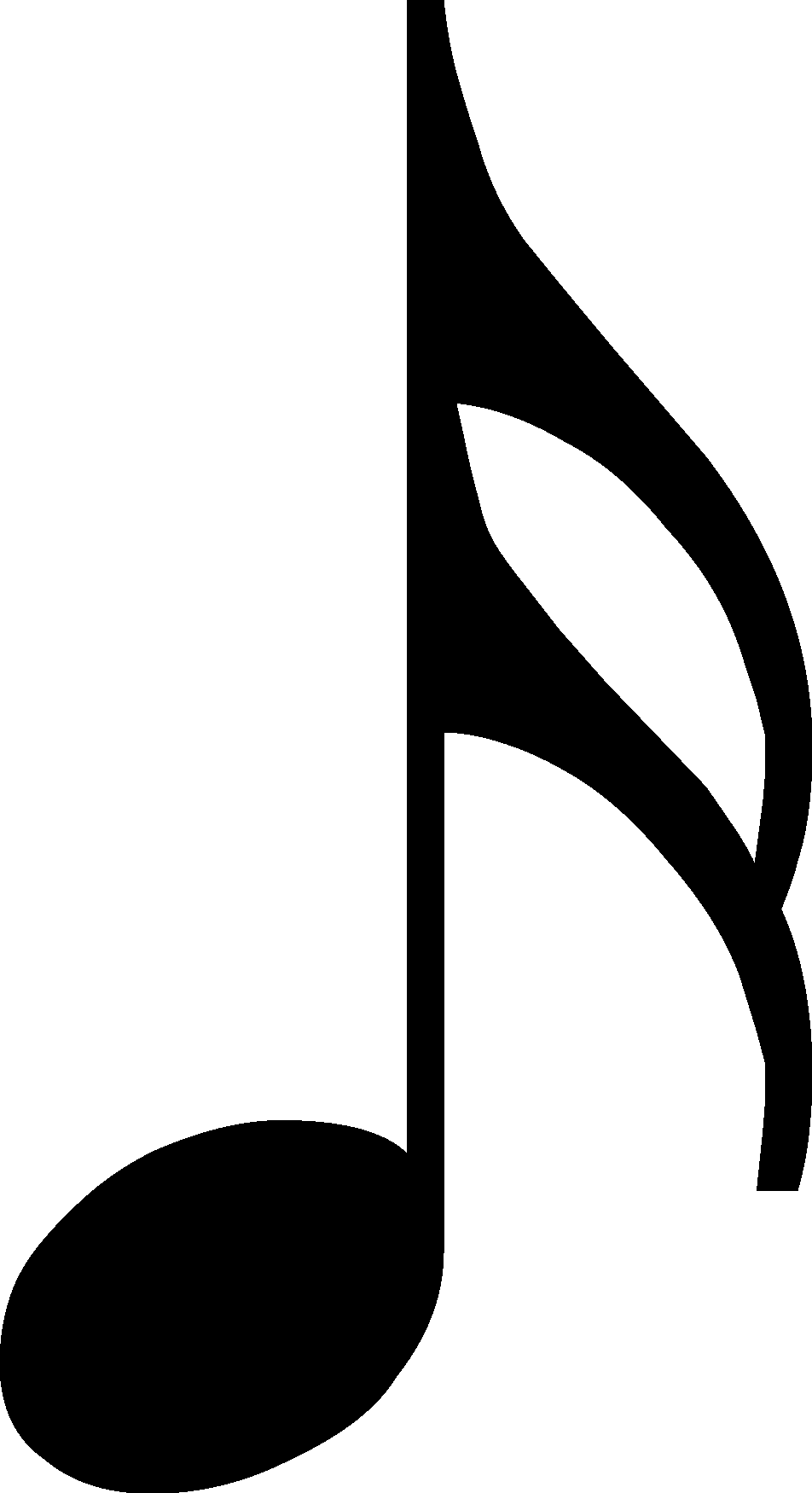 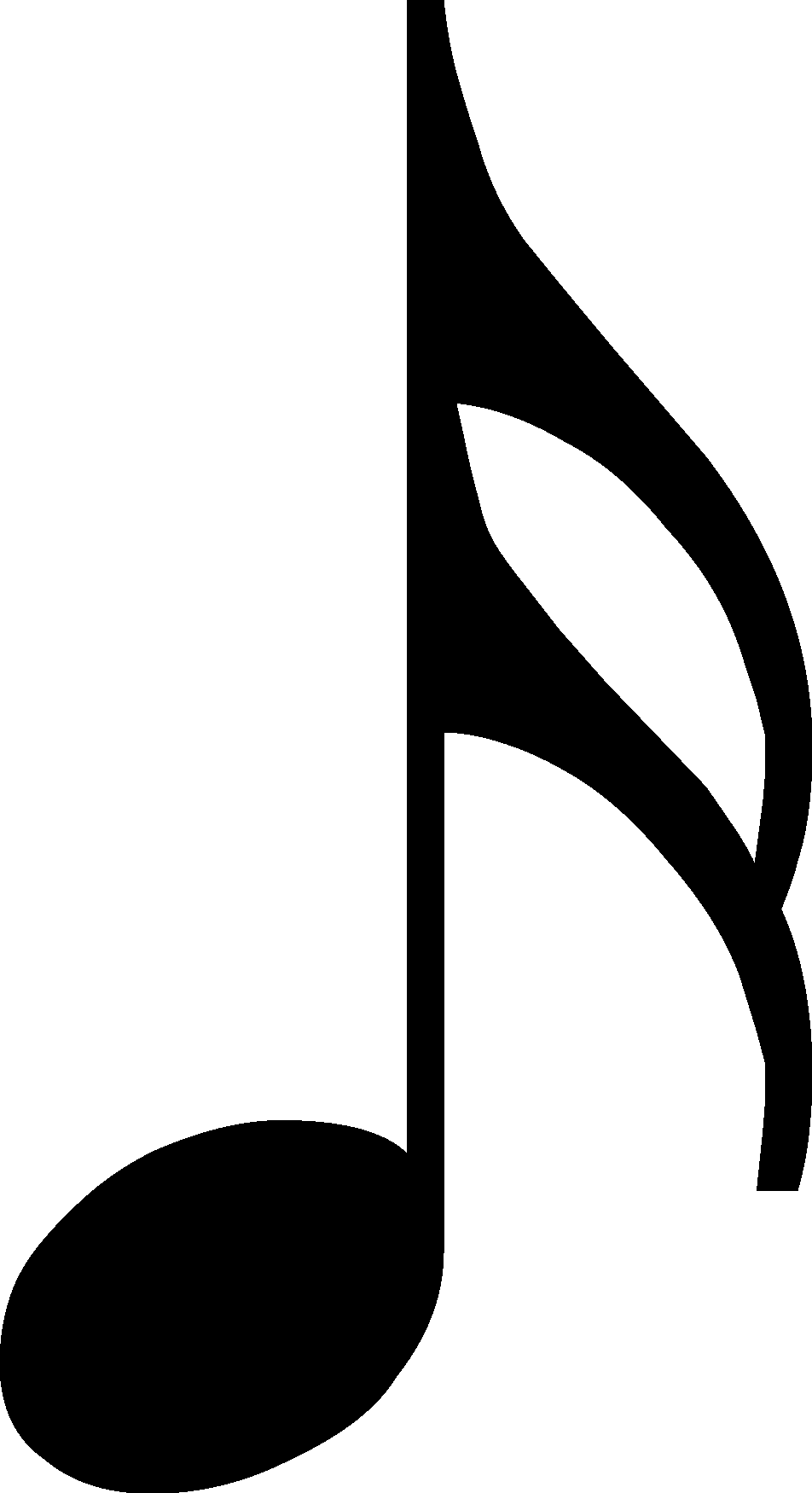 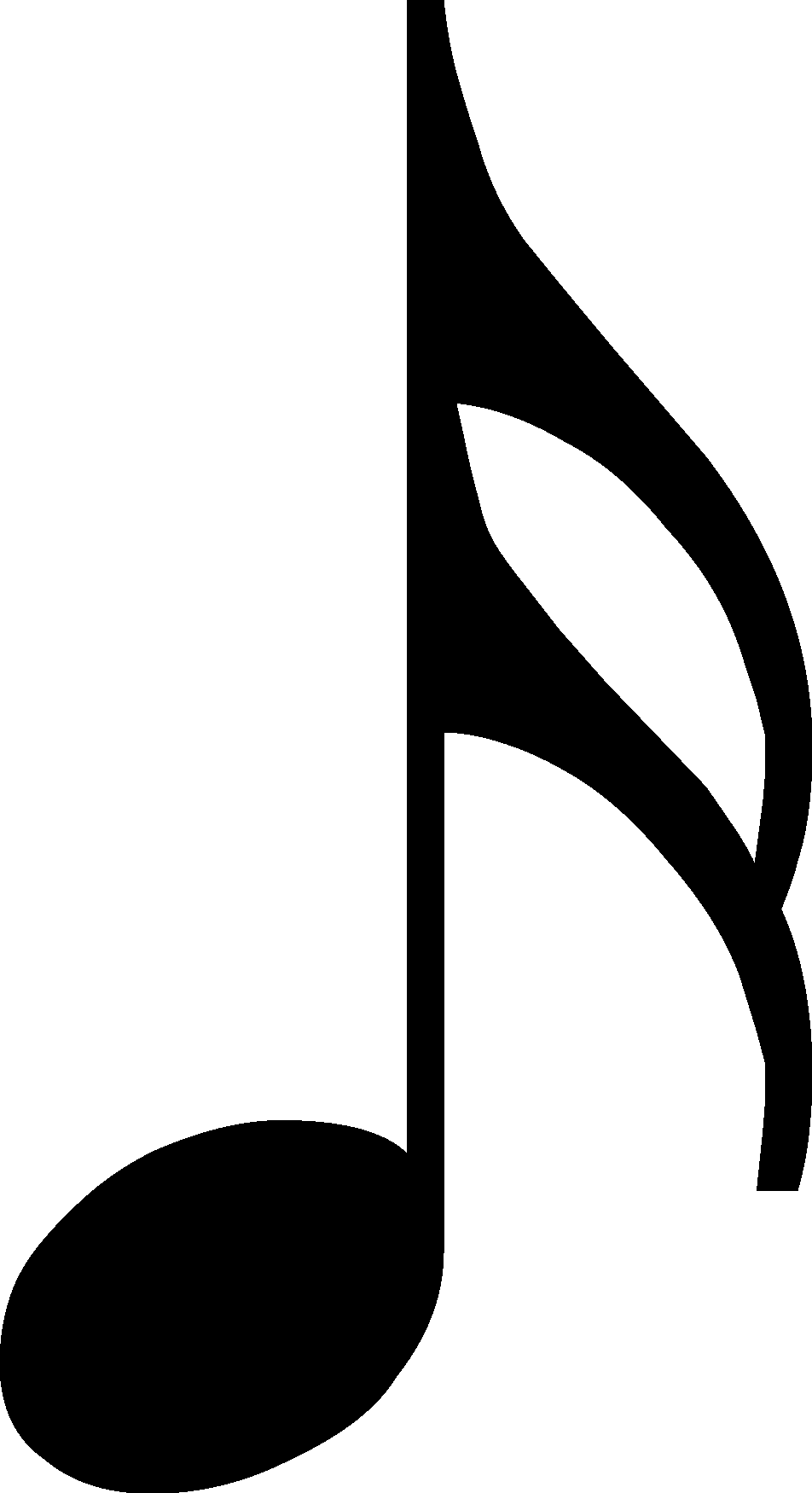 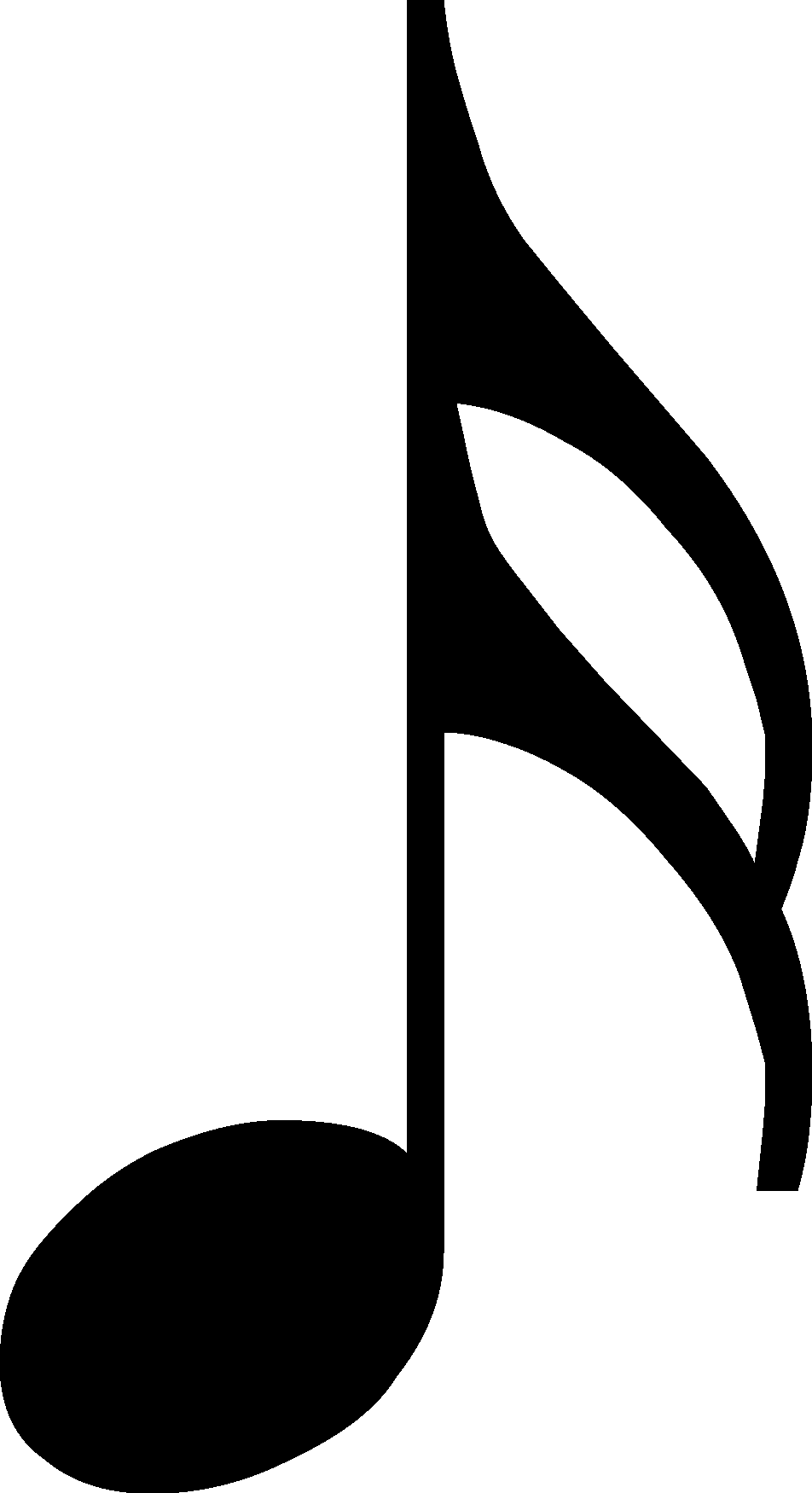 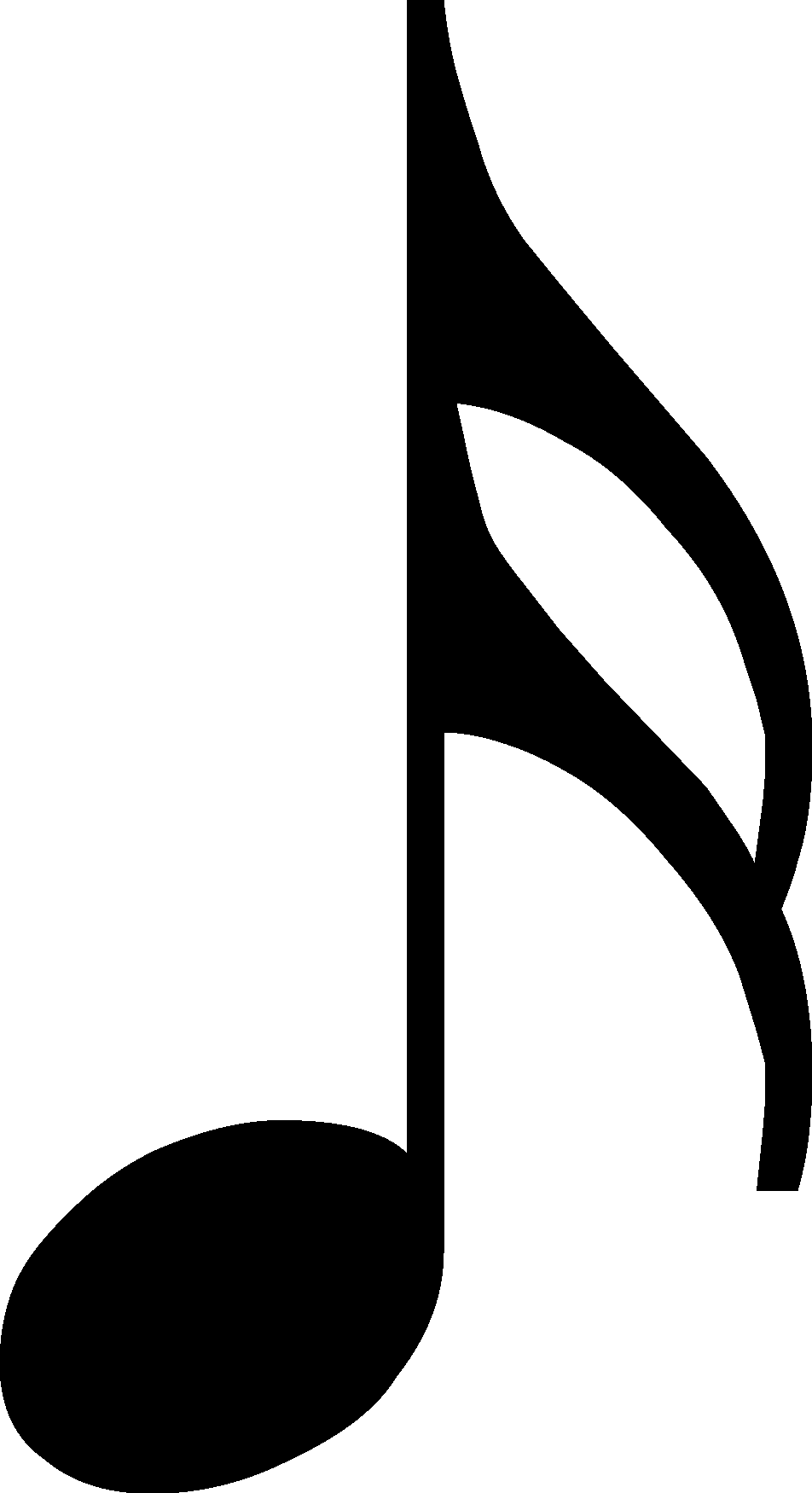 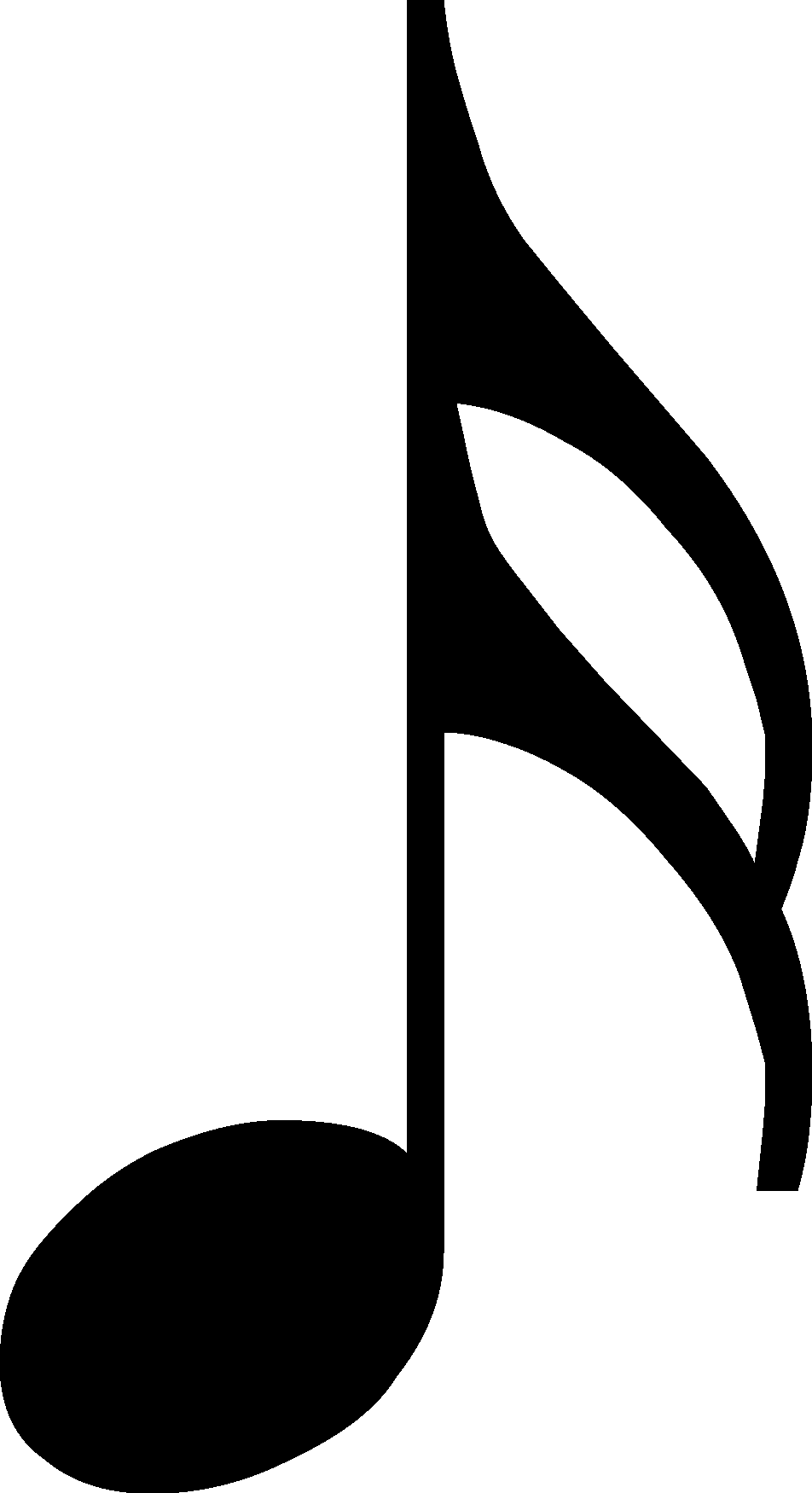 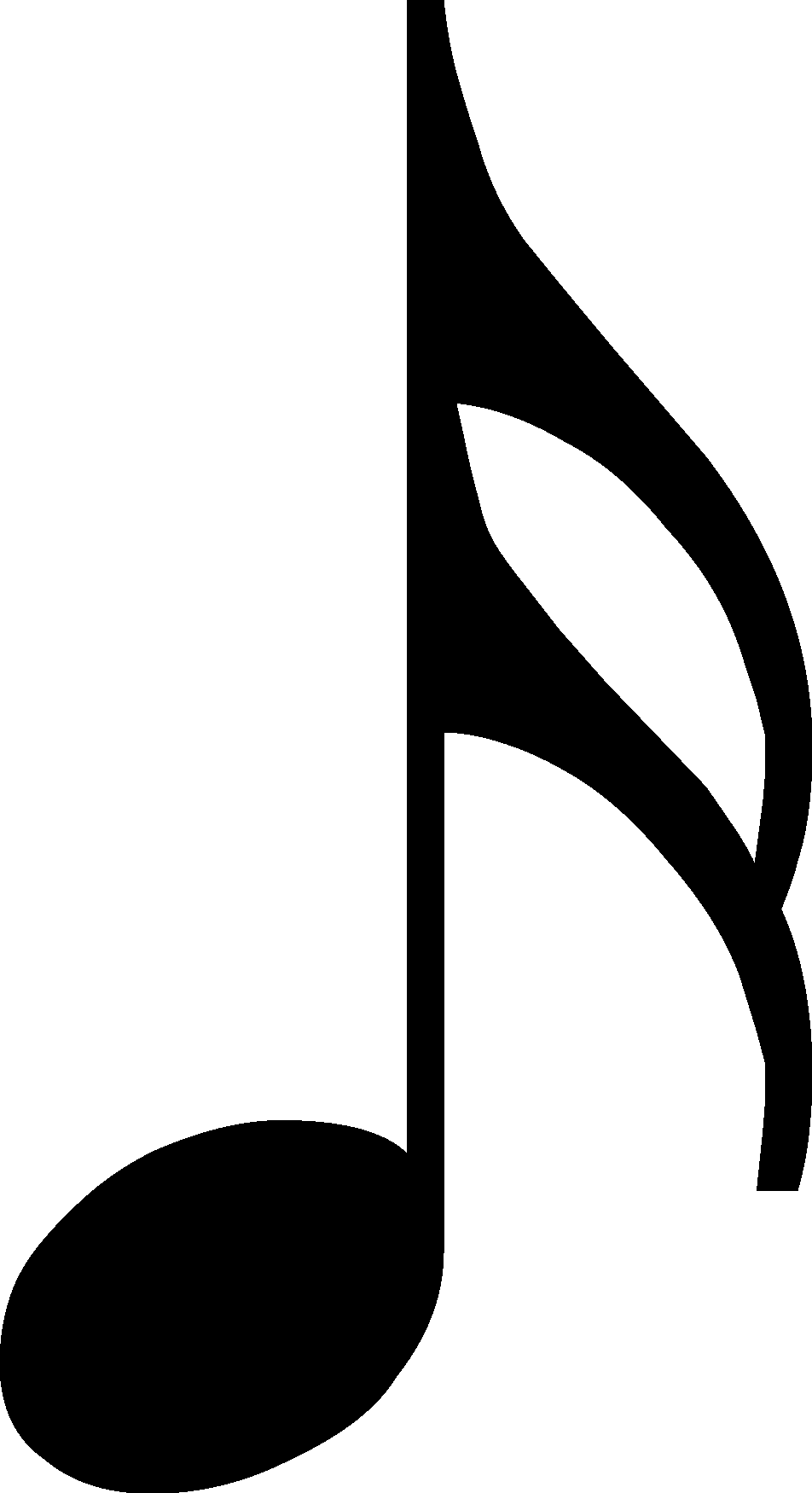 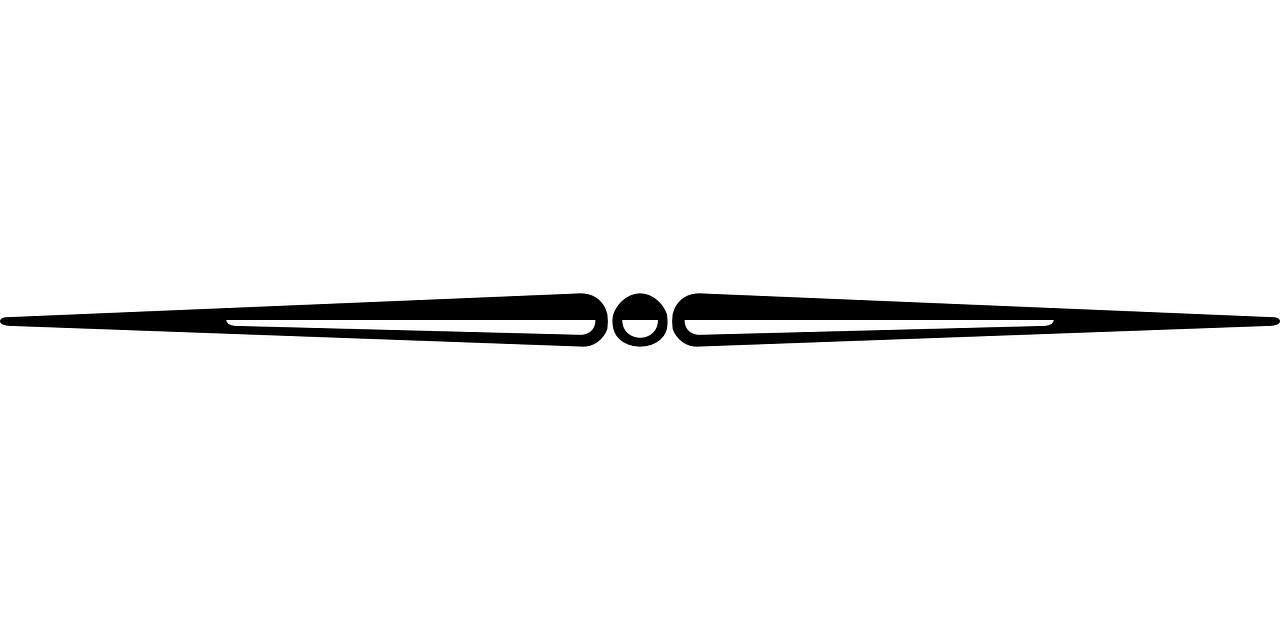 Rhythms - Rests
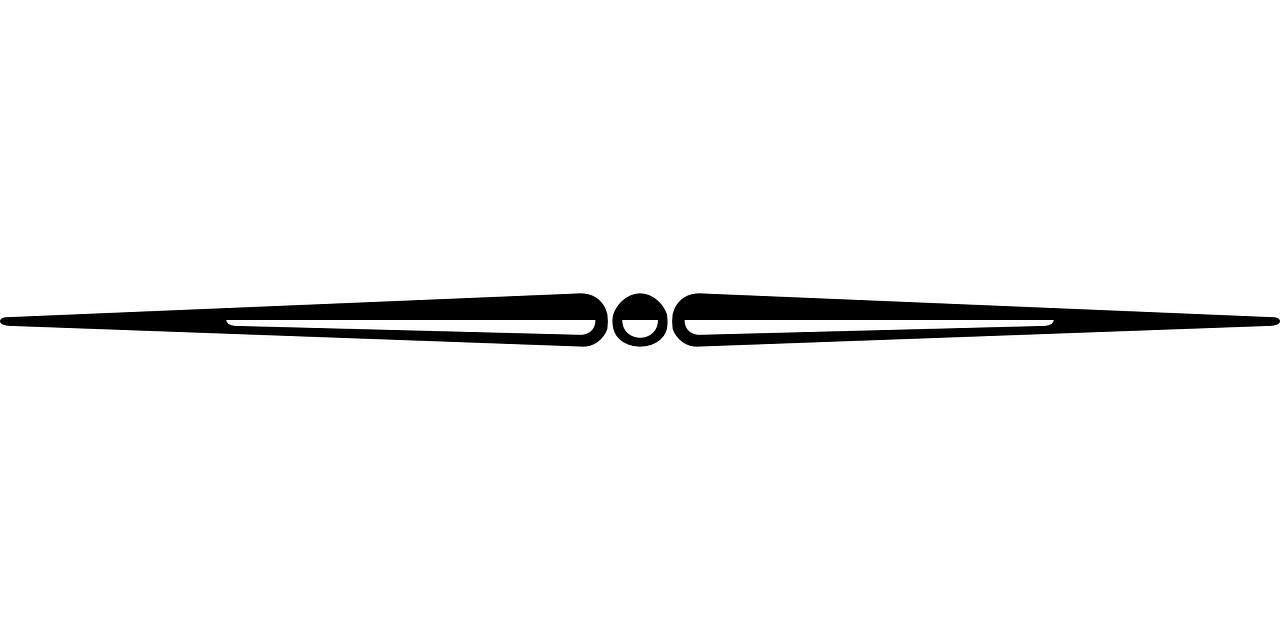 Whole Rest = 4 beats silence
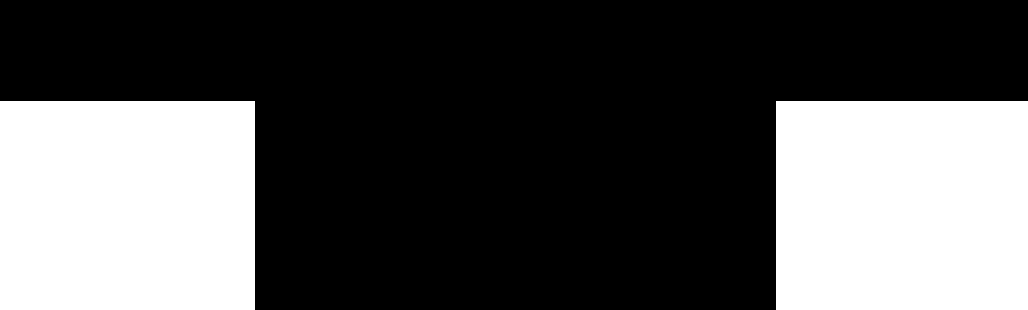 Half Rest = 2 beats silence
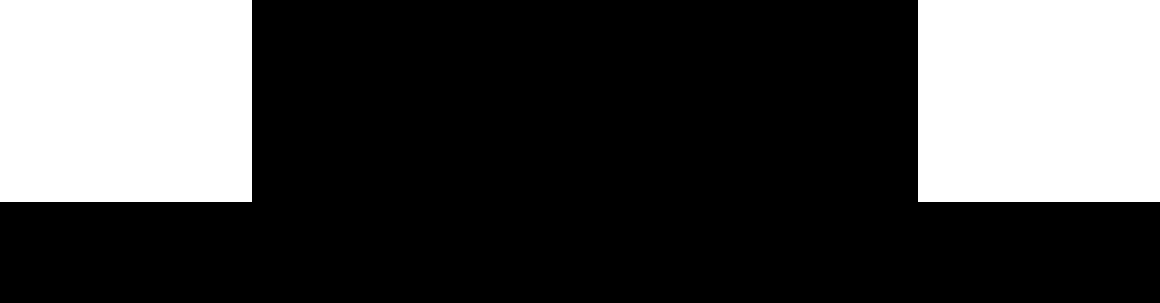 Quarter Rest = 1 beat silence
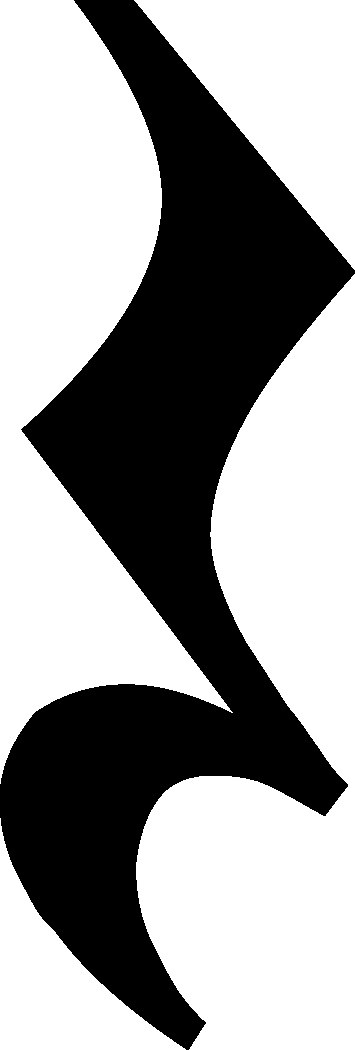 Eighth Rest = 1/2 beat silence
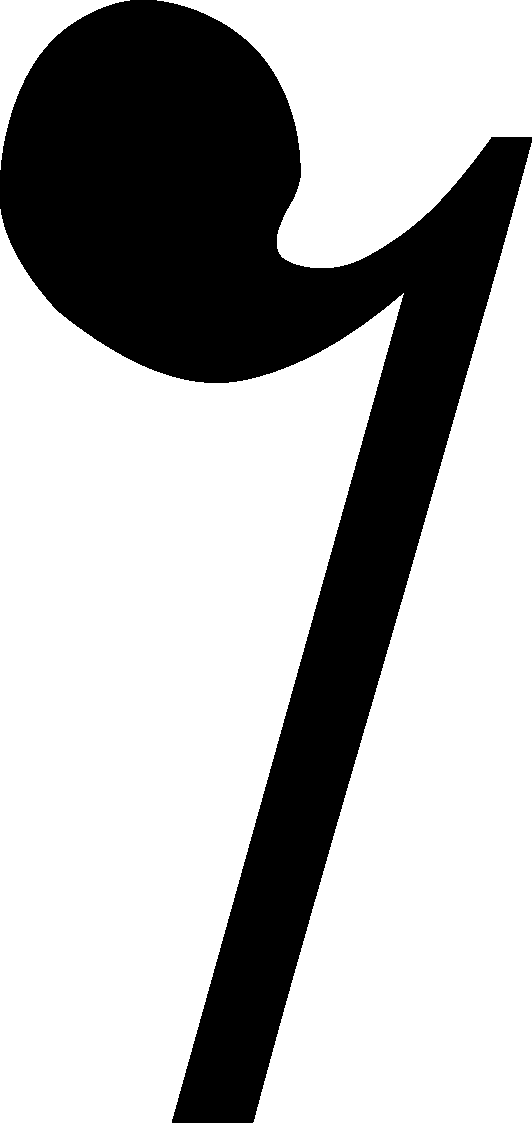 Sixteenth Rest = 1/2 beat silence
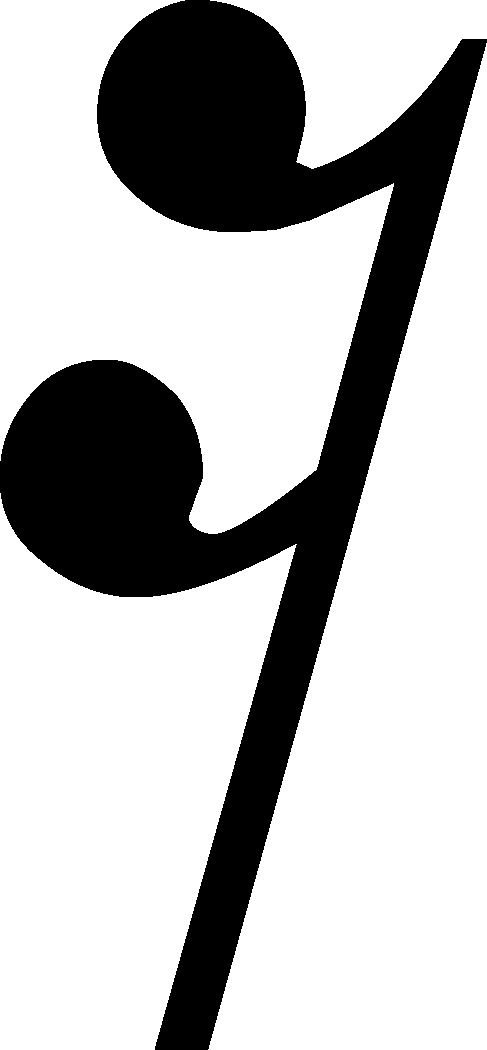 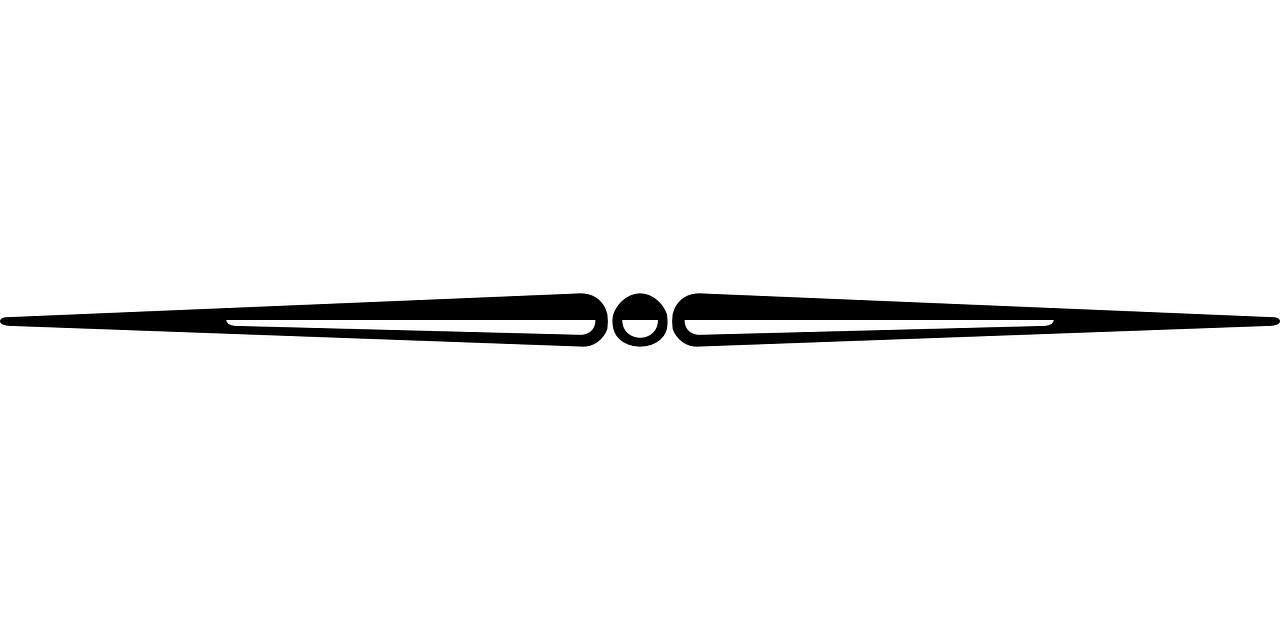 Rest Value Tree
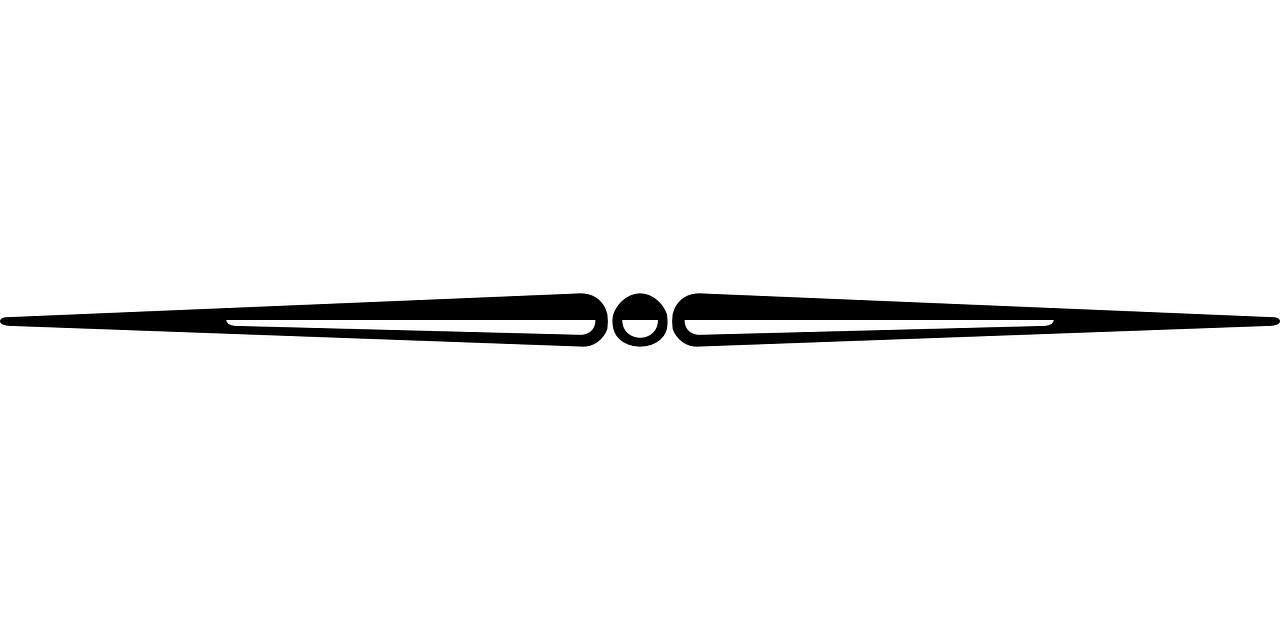 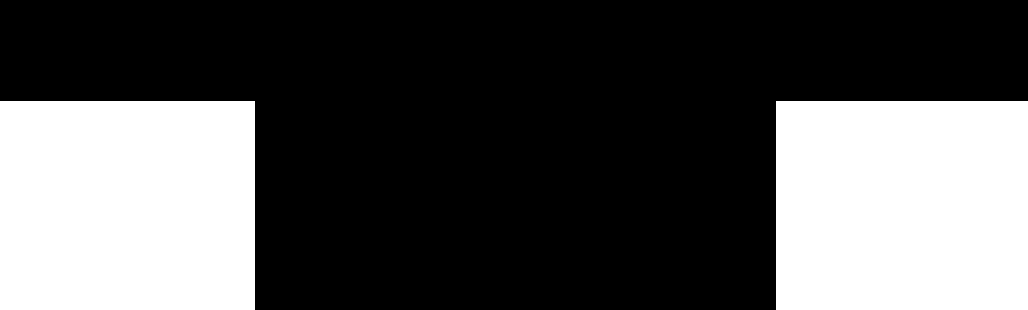 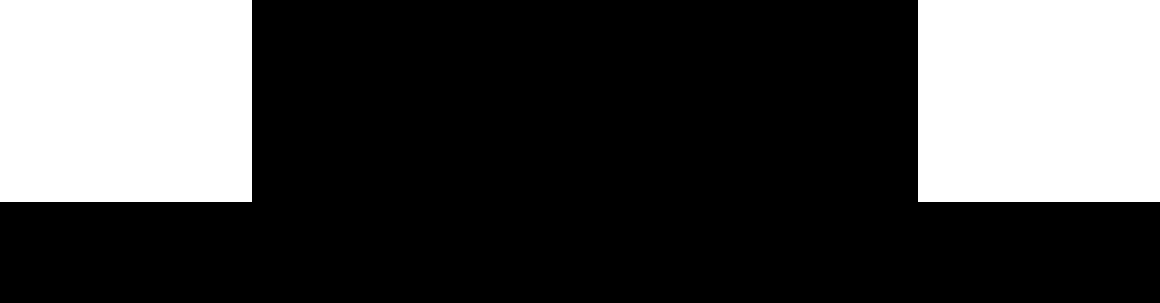 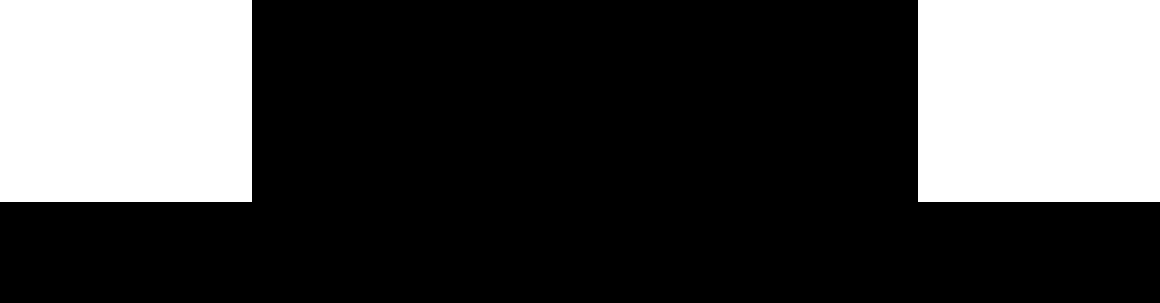 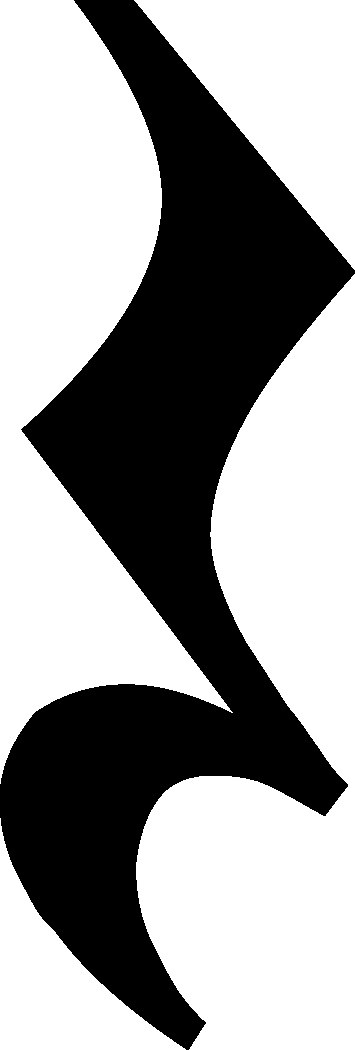 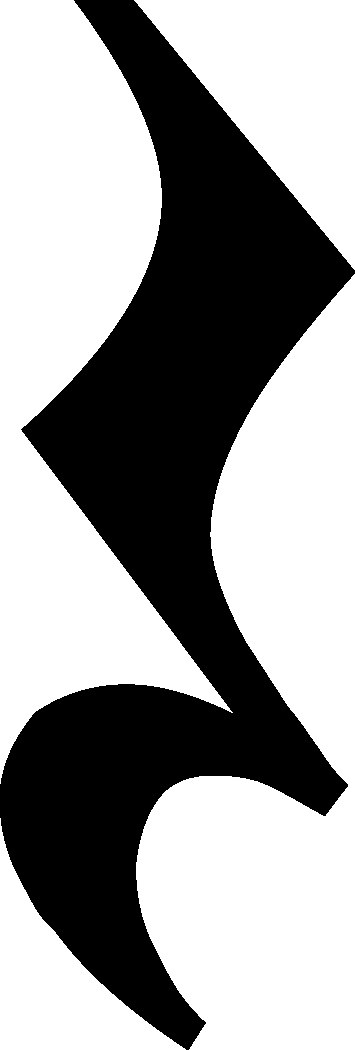 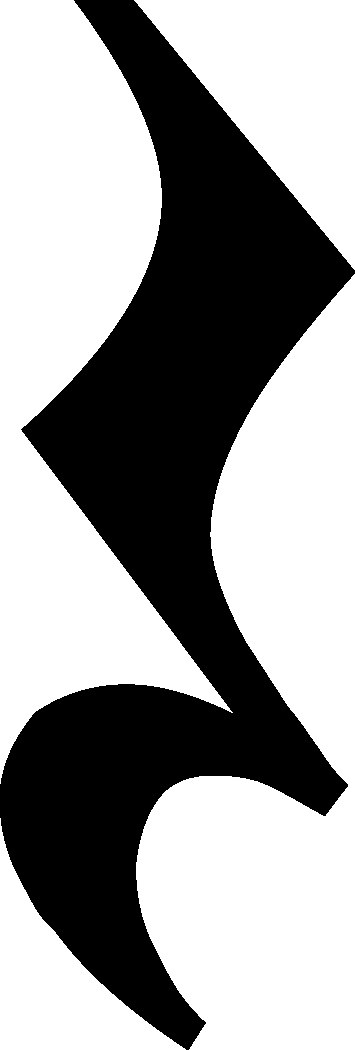 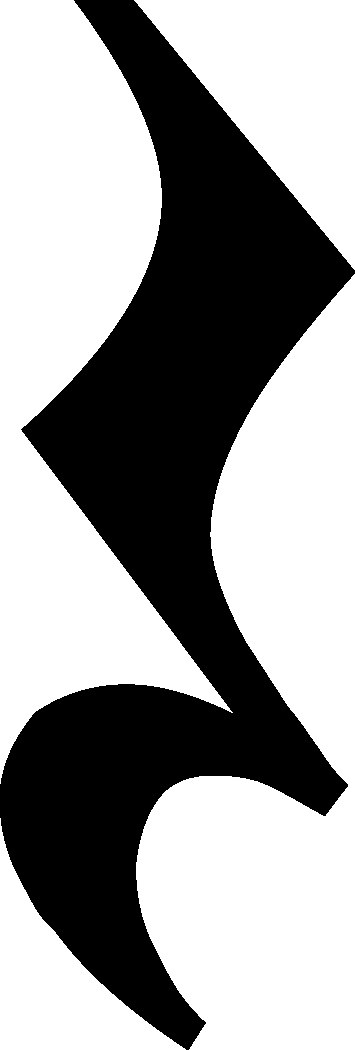 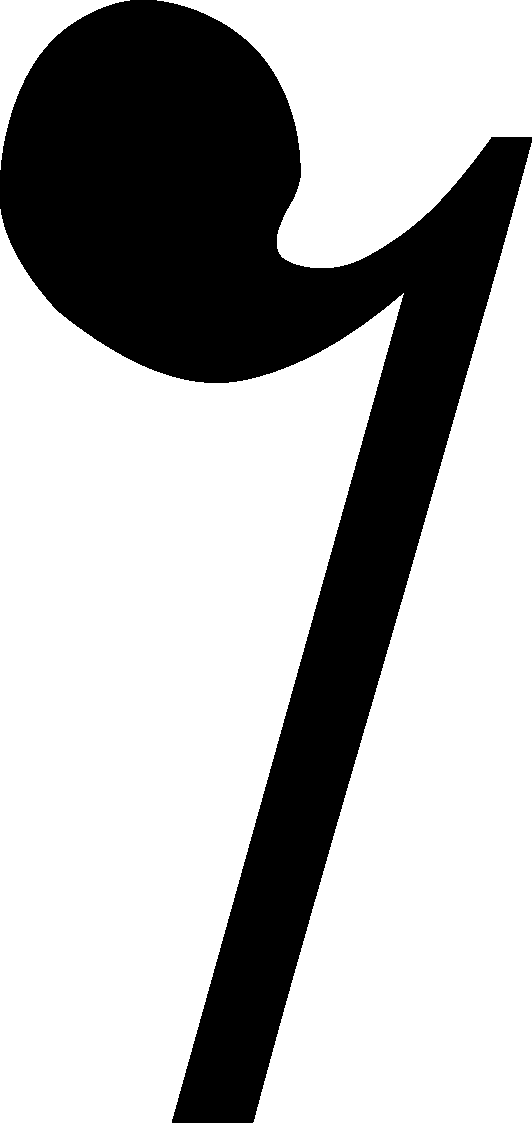 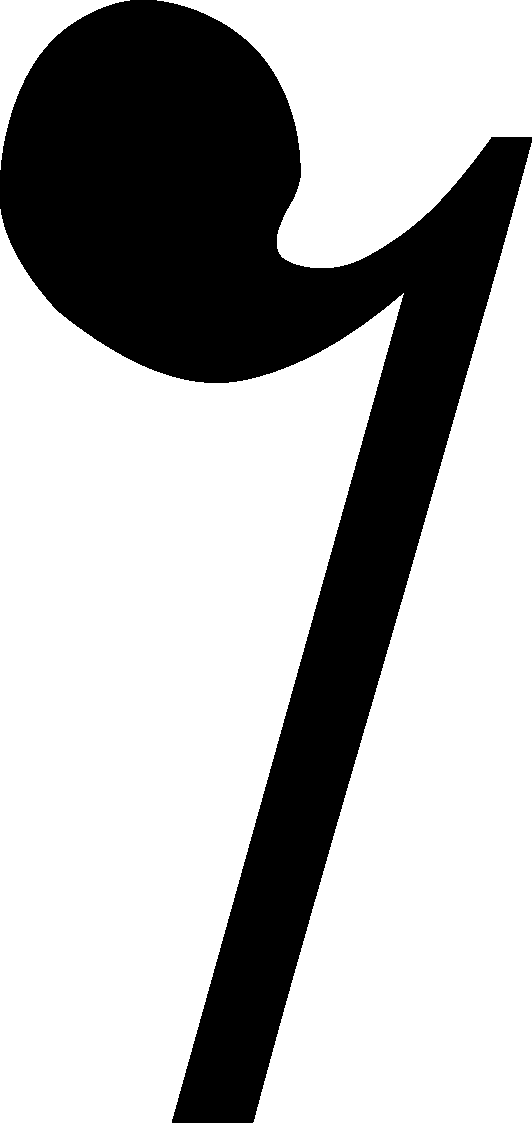 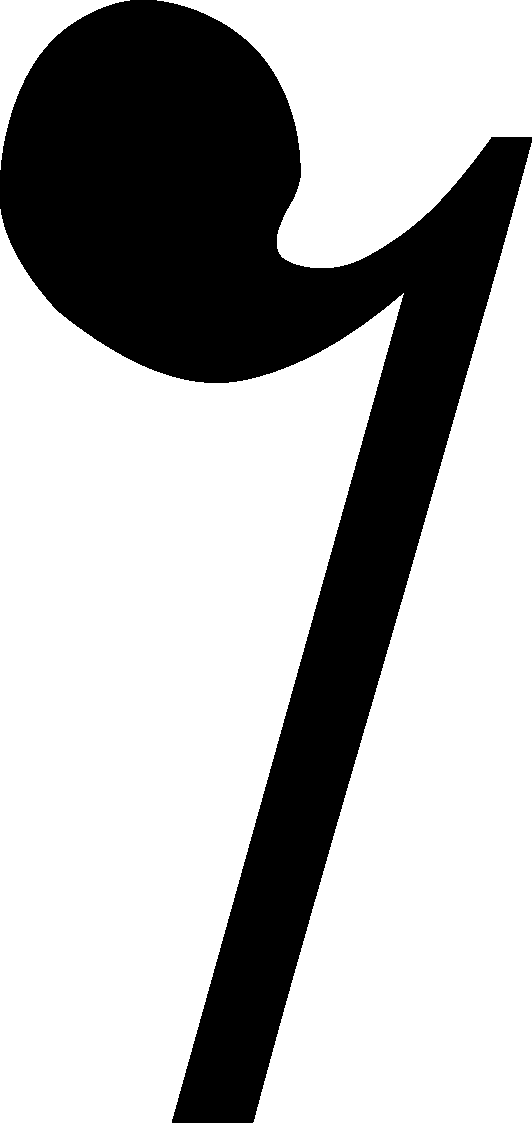 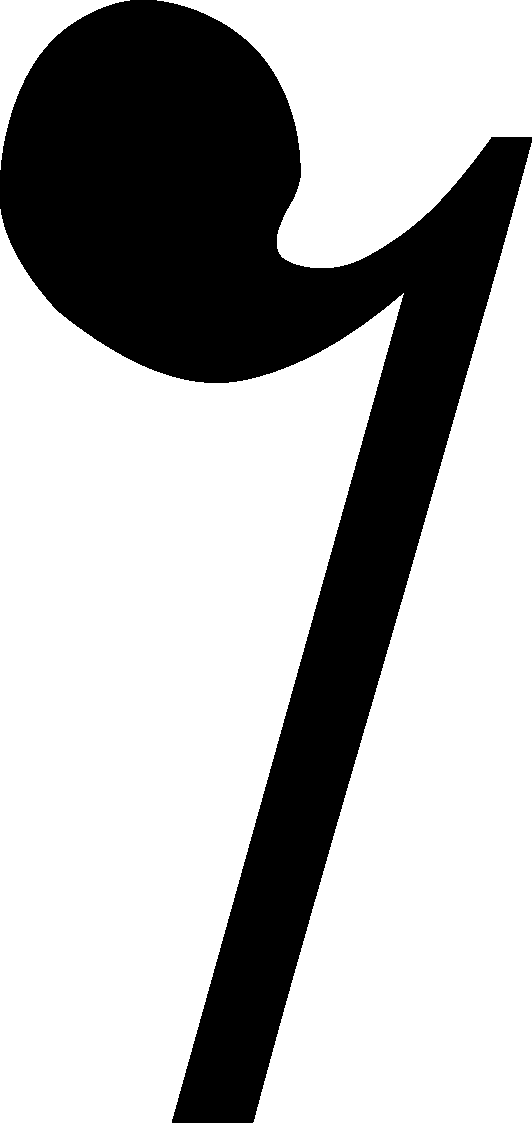 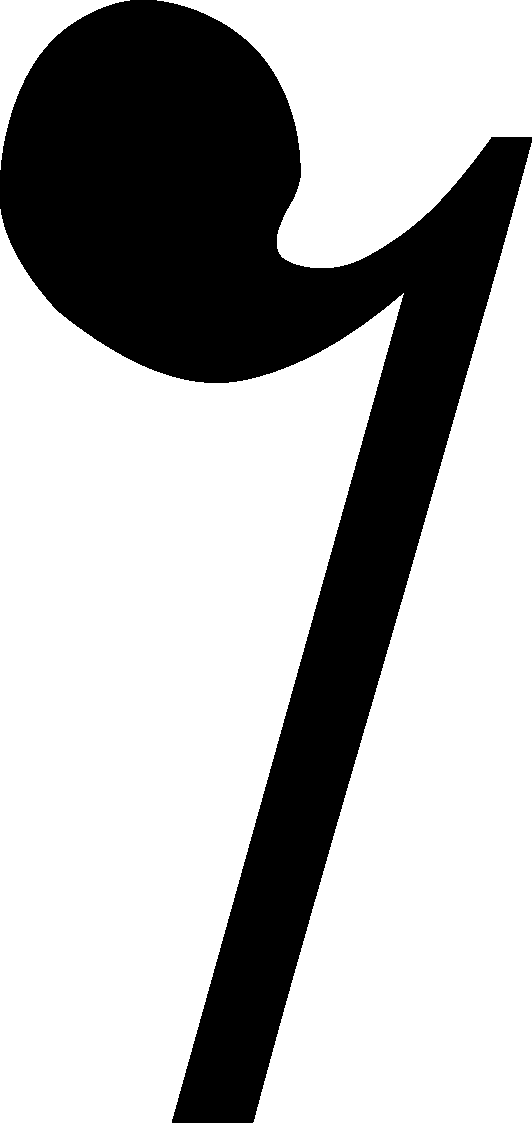 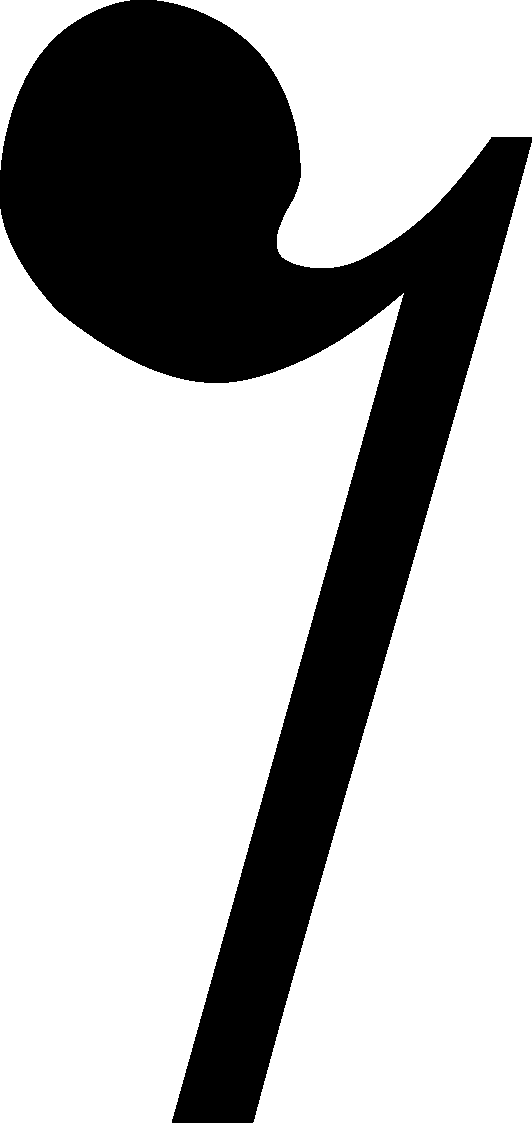 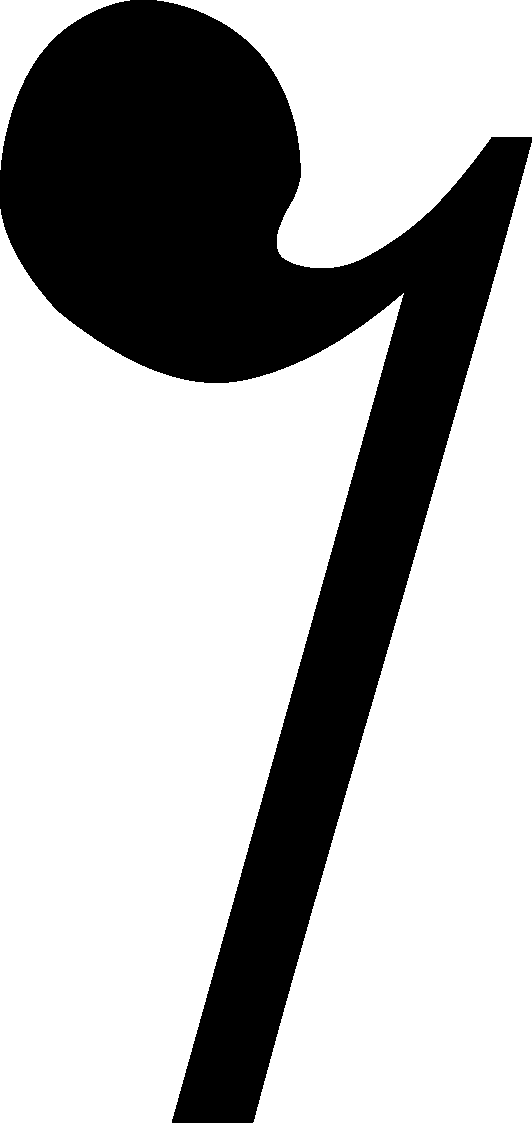 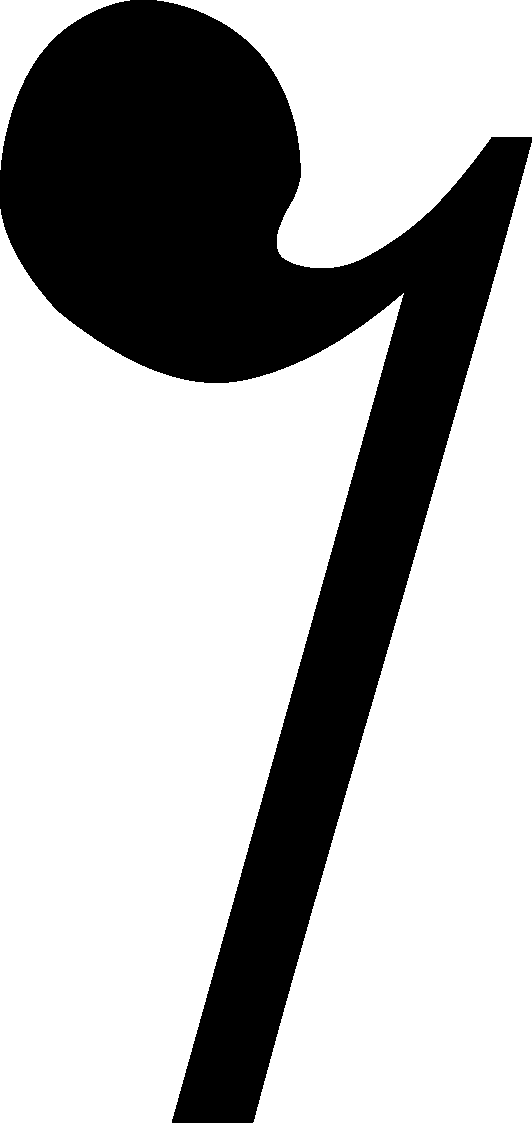 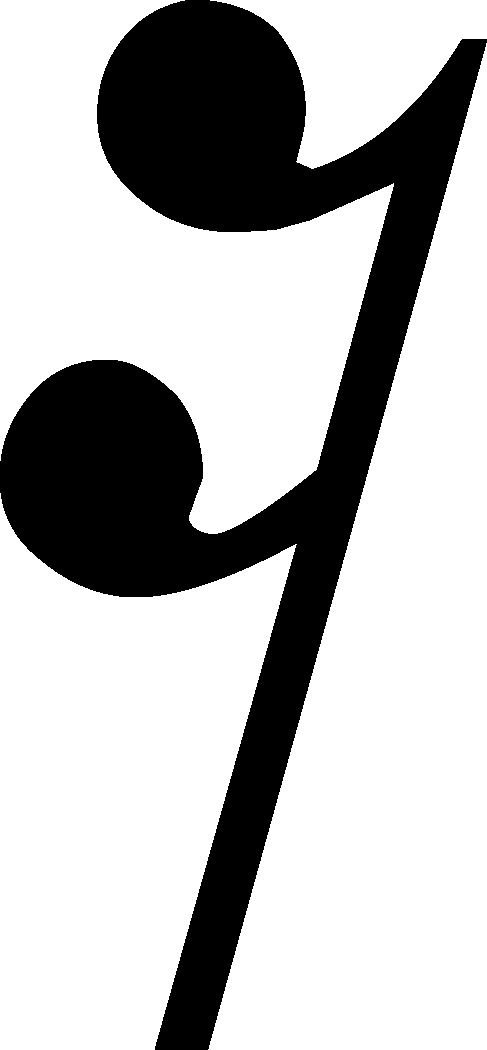 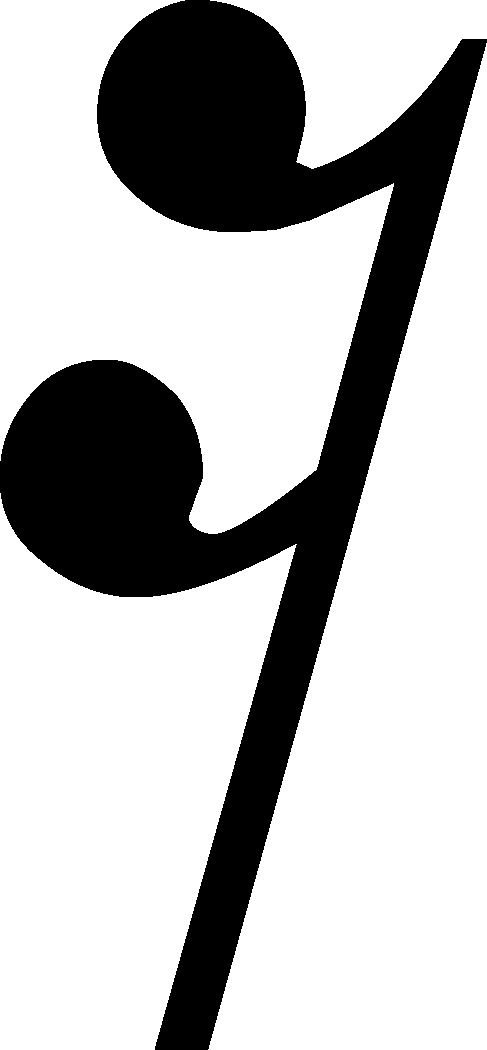 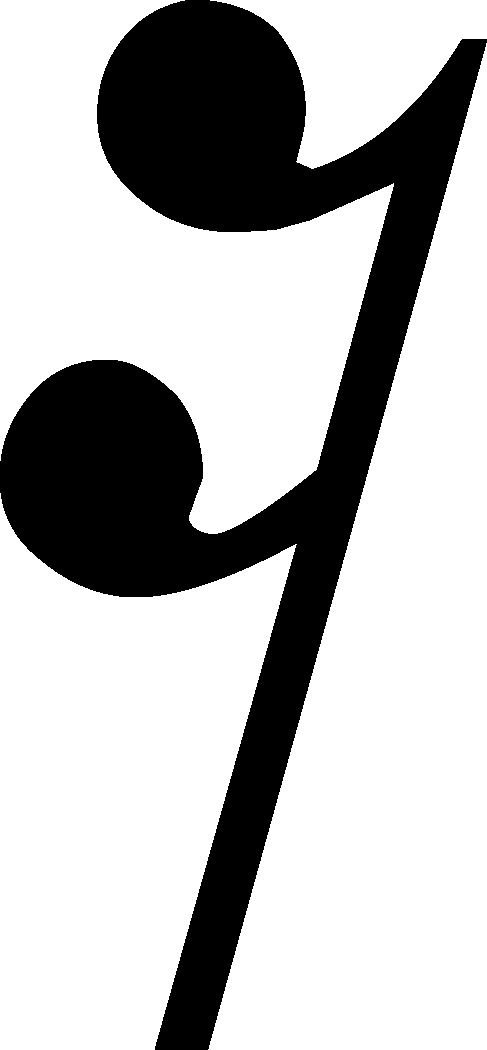 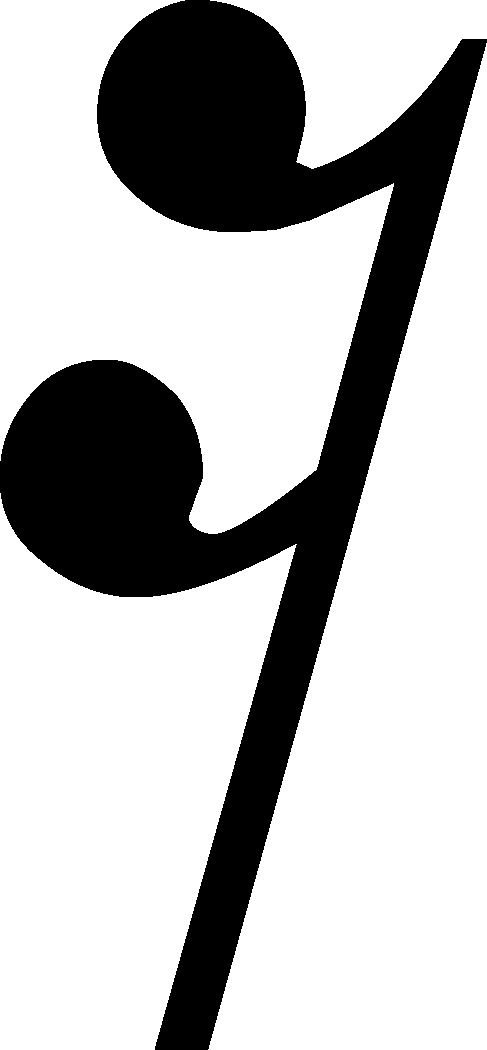 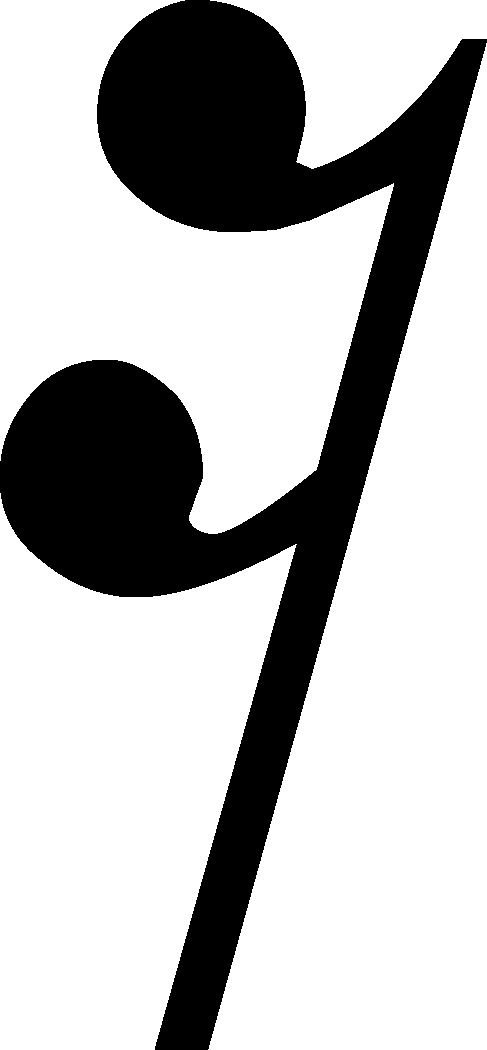 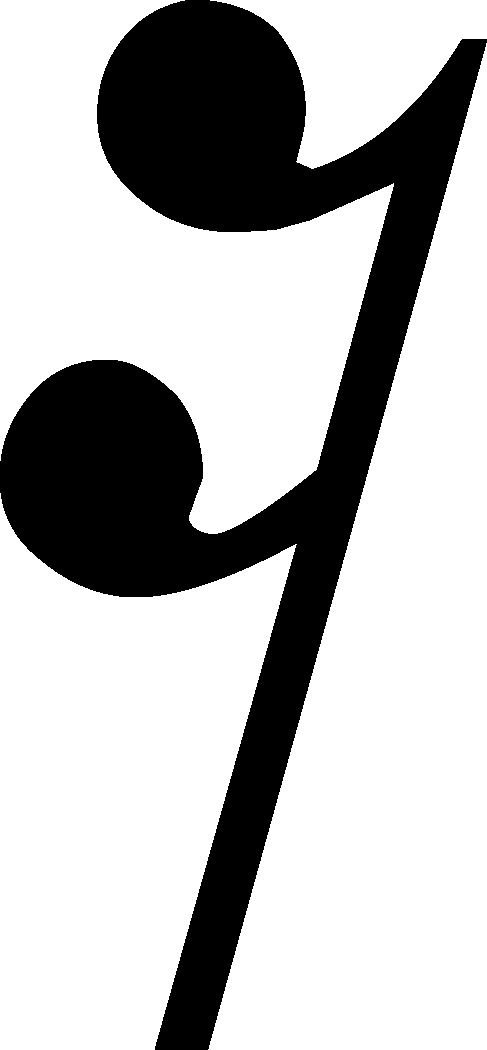 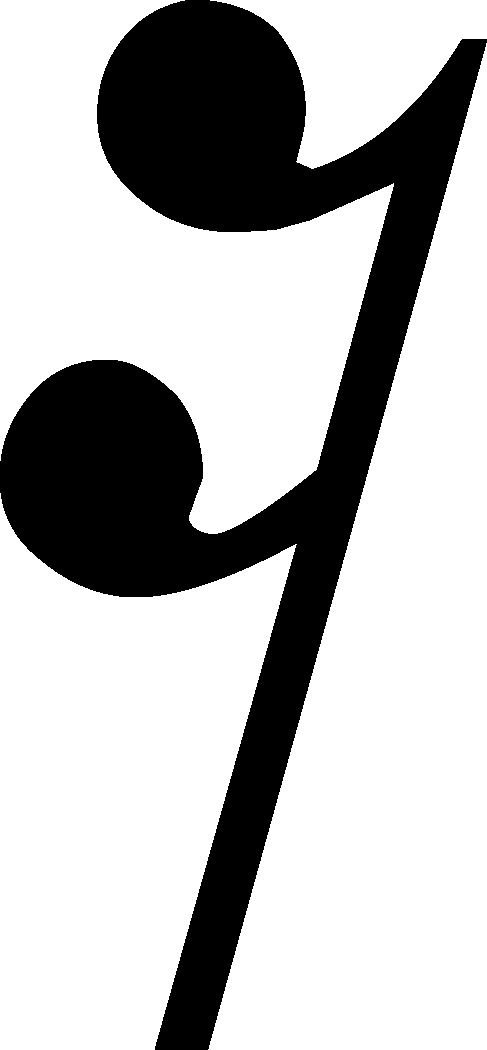 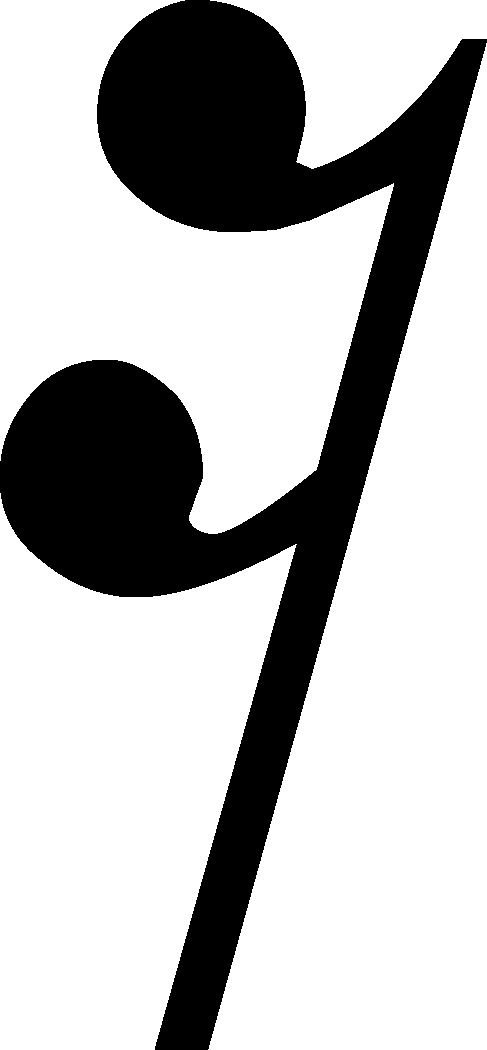 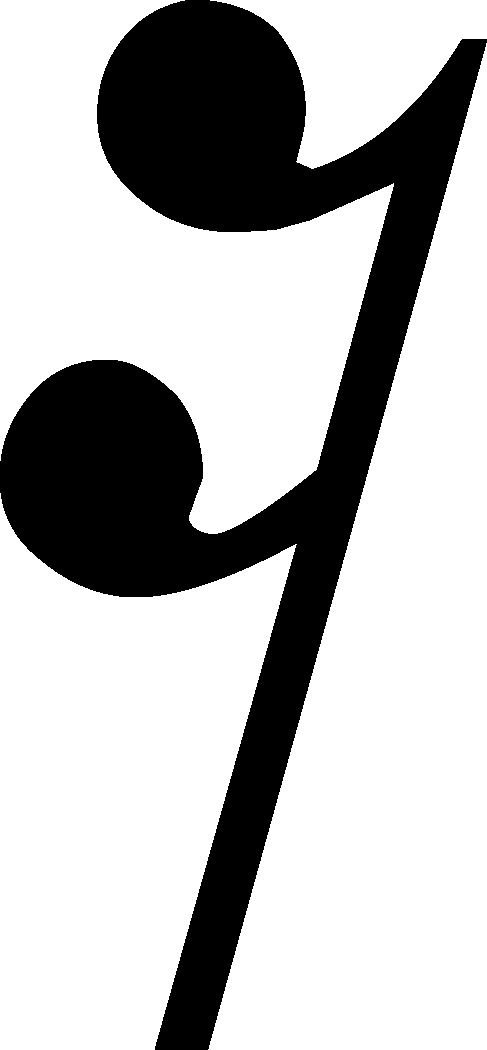 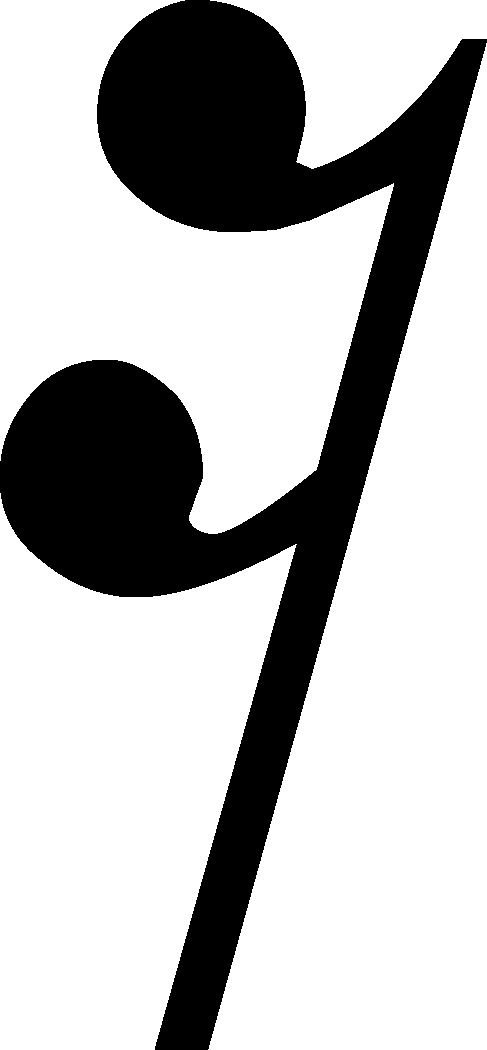 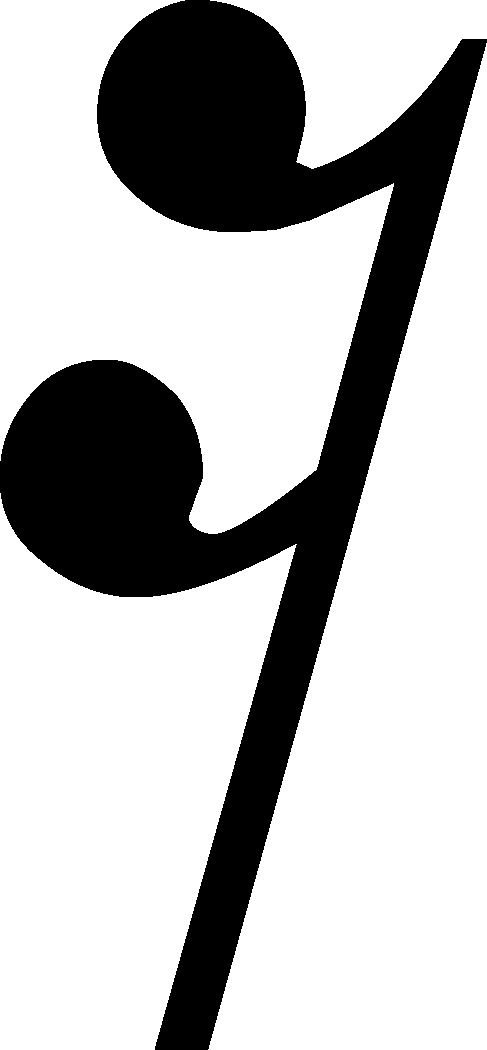 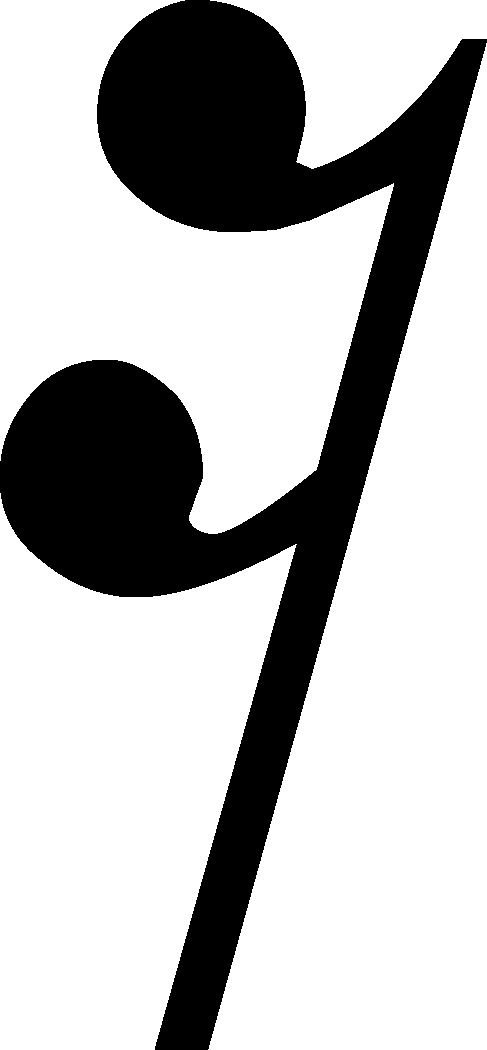 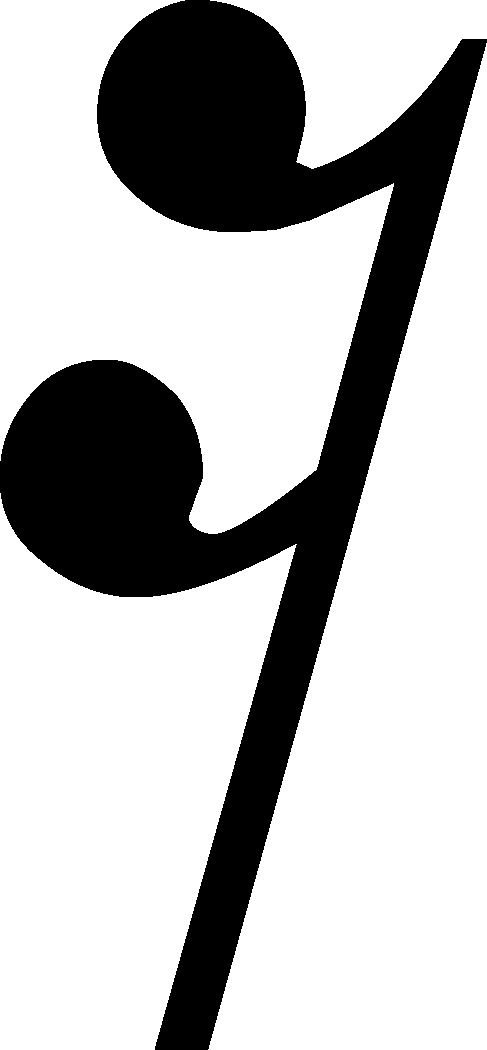 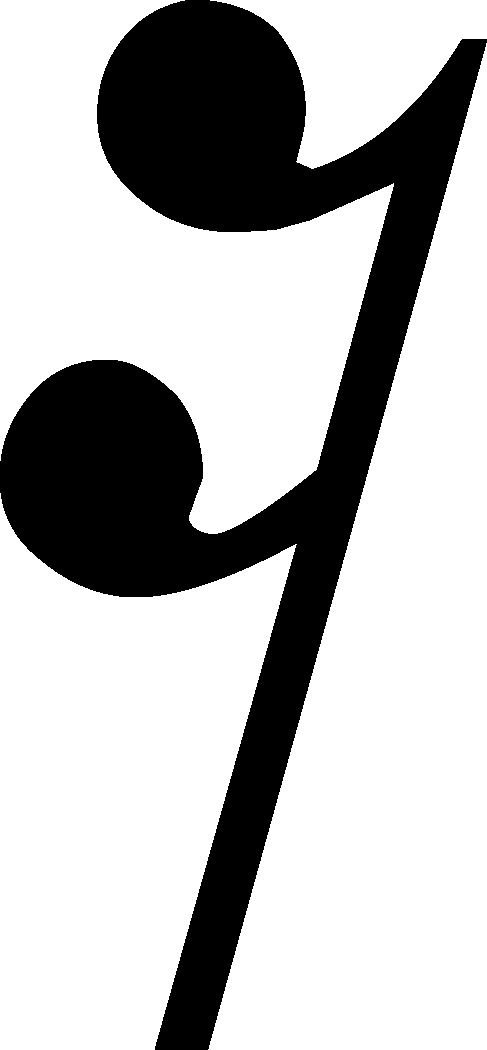 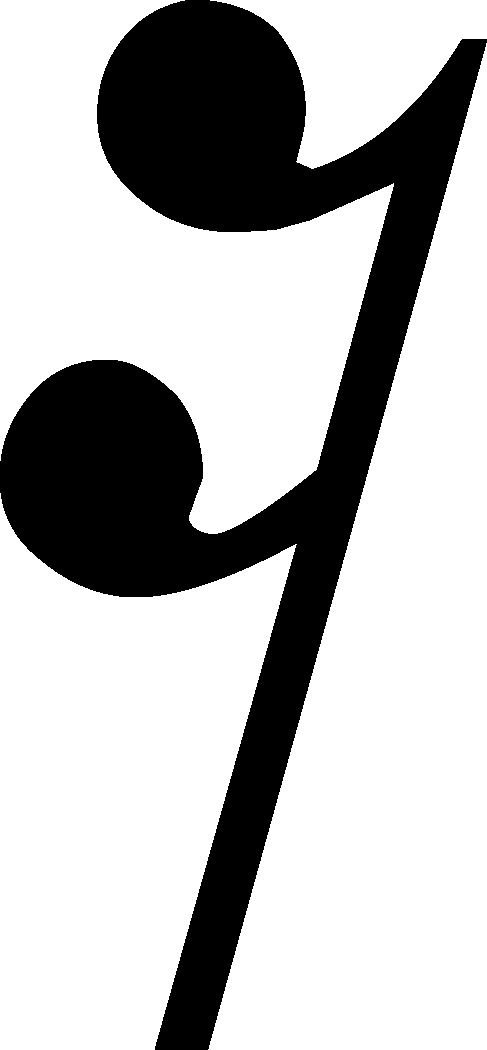 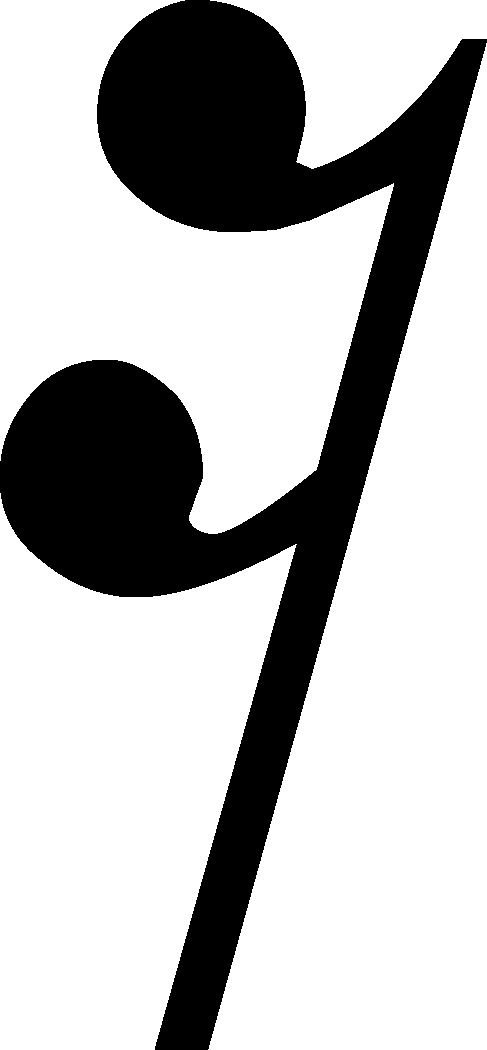 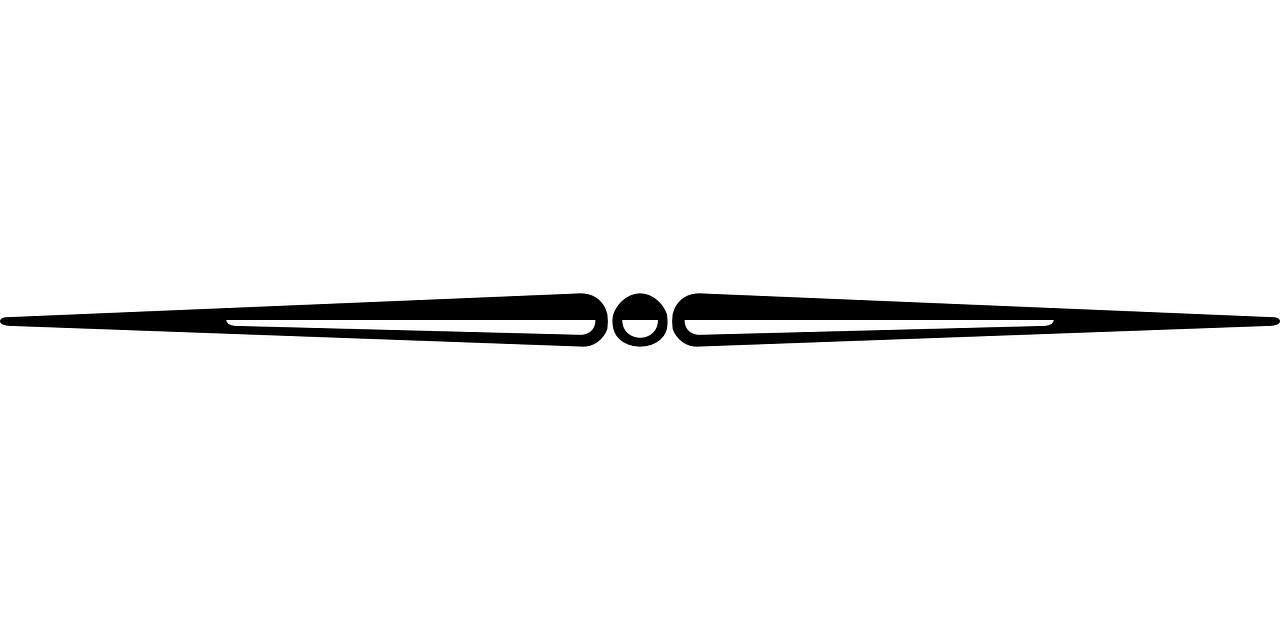 Time Signatures
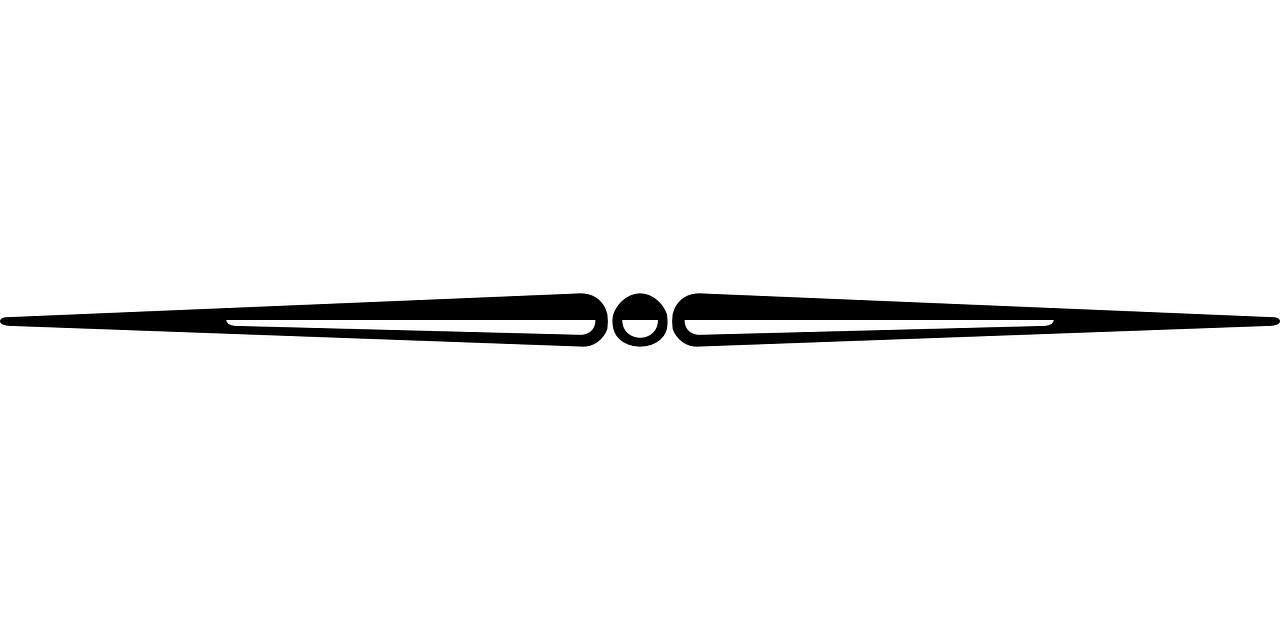 The TOP number tells you how many beats there are per bar.
The BOTTOM number tells you what kind of note gets one beat.
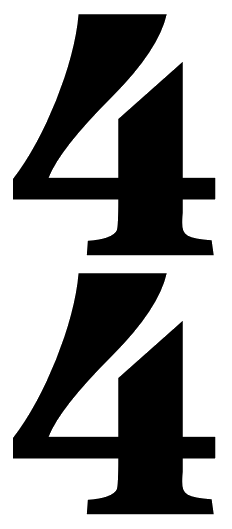 Four beats per bar.
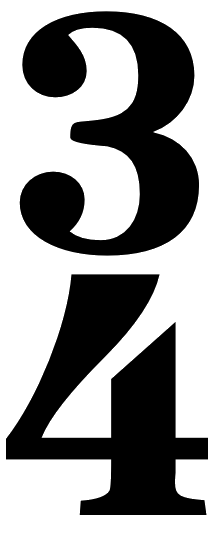 Three beats per bar.
Two beats per bar.
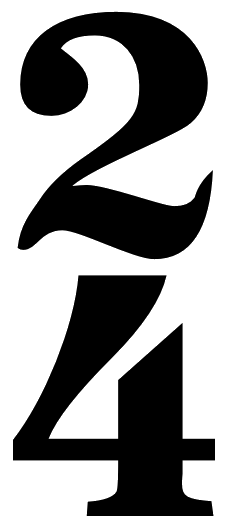 Quarter note gets one beat.
Quarter note gets one beat.
Quarter note gets one beat.
Two beats per bar. (Feels like a fast 4/4.)
Six beats per bar. (Feels like two big beats.)
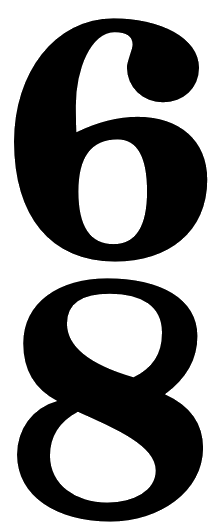 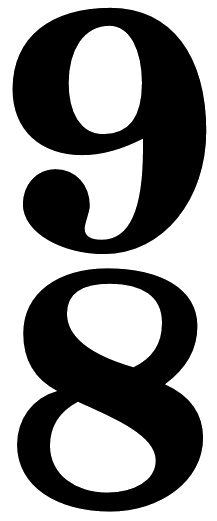 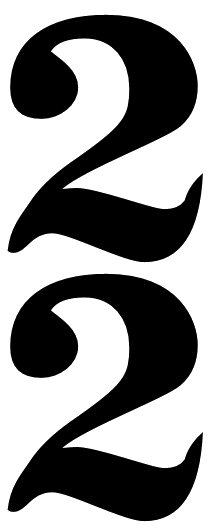 Nine beats per bar. (Feels like three big beats.)
Eighth note gets one beat.
Eighth note gets one beat.
Half note gets one beat.
Stands for “cut common time” which is 2/2.)
Stands for “common time” which is 4/4.
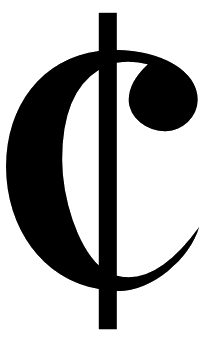 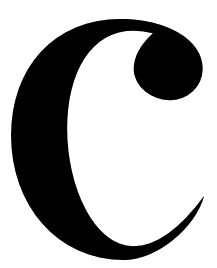 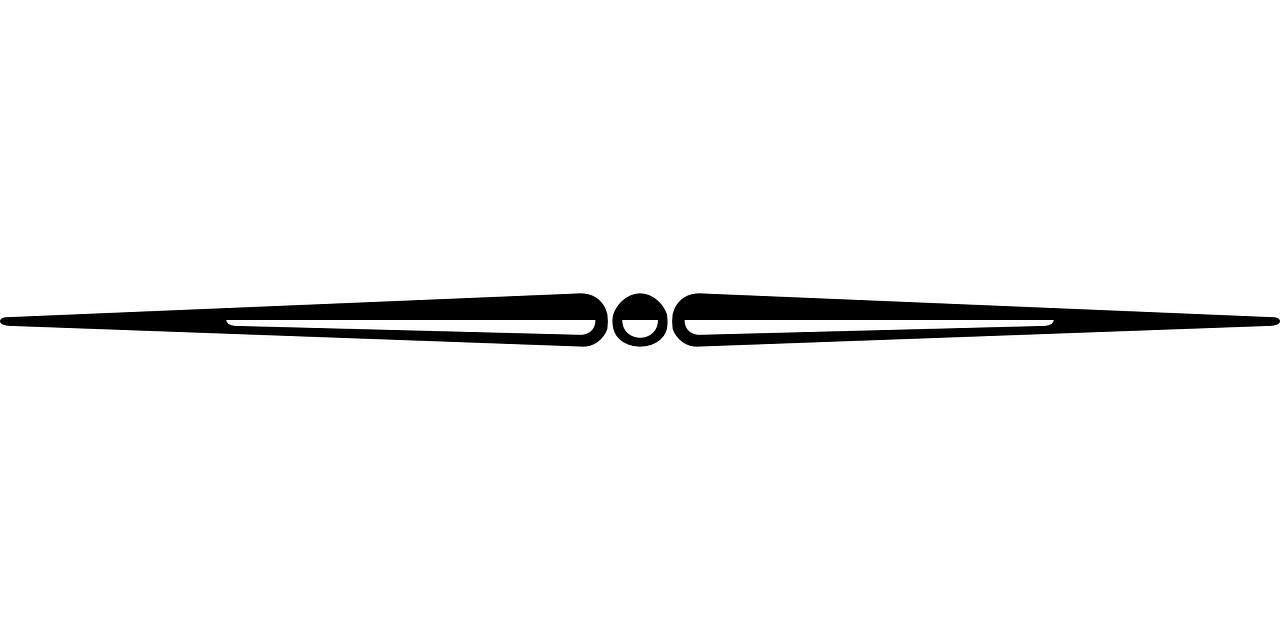 Dynamics
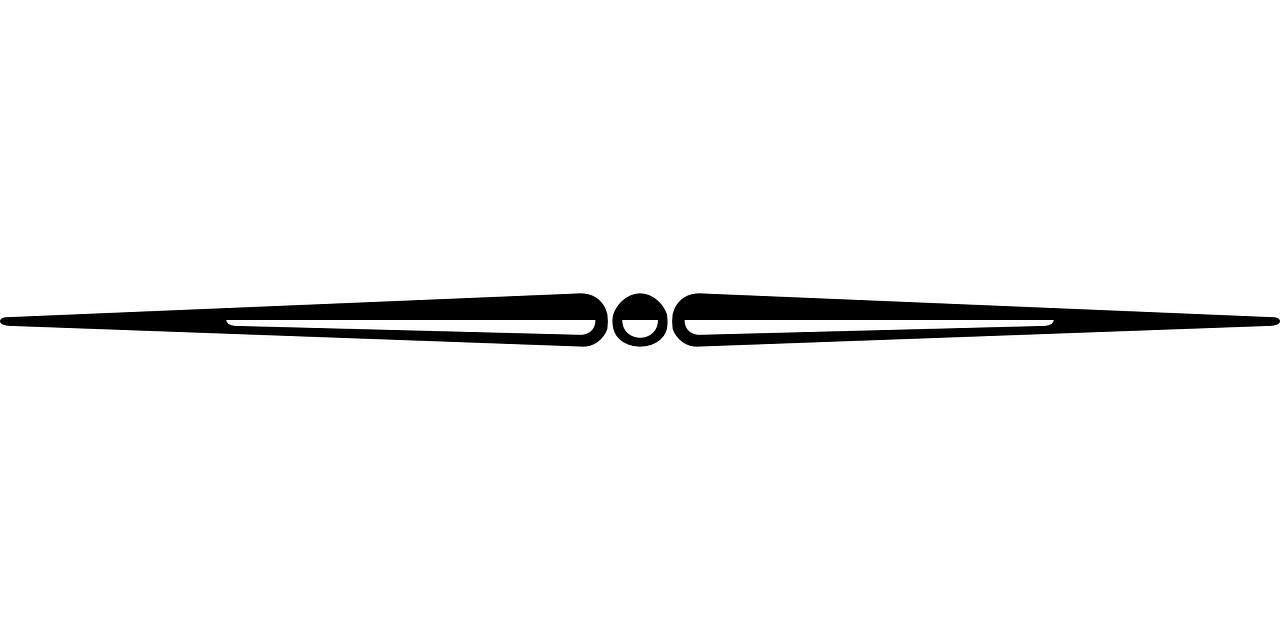 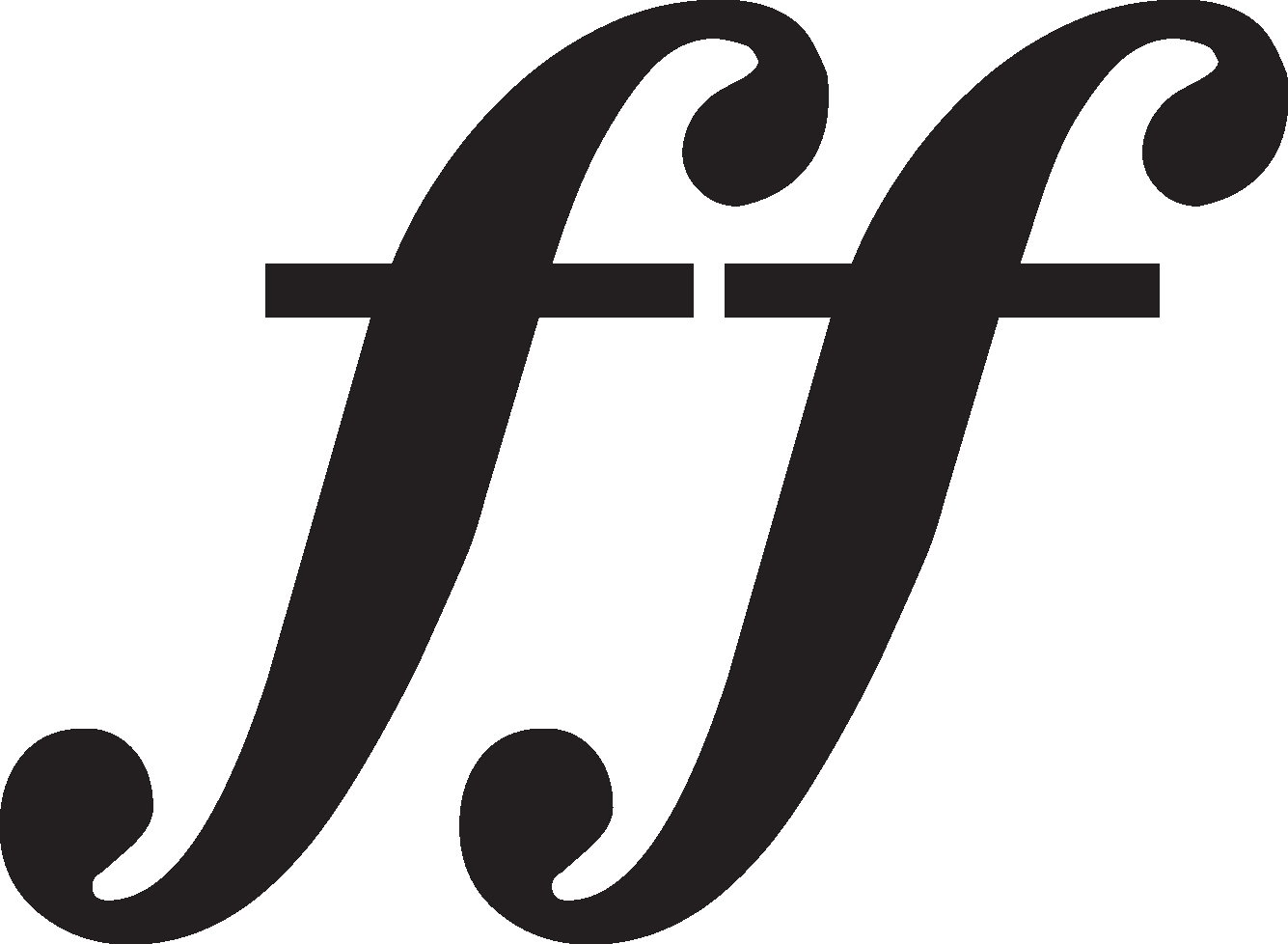 Fortissimo – Very Loud
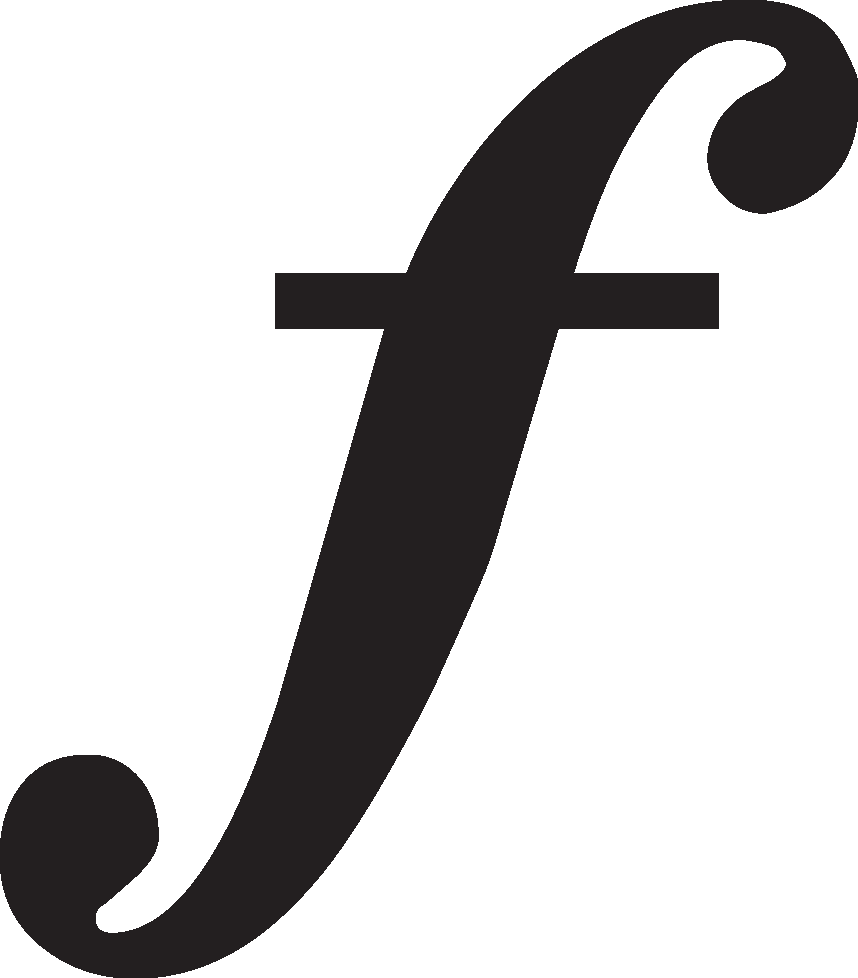 Forte – Loud
Mezzo-Forte – Moderately Loud
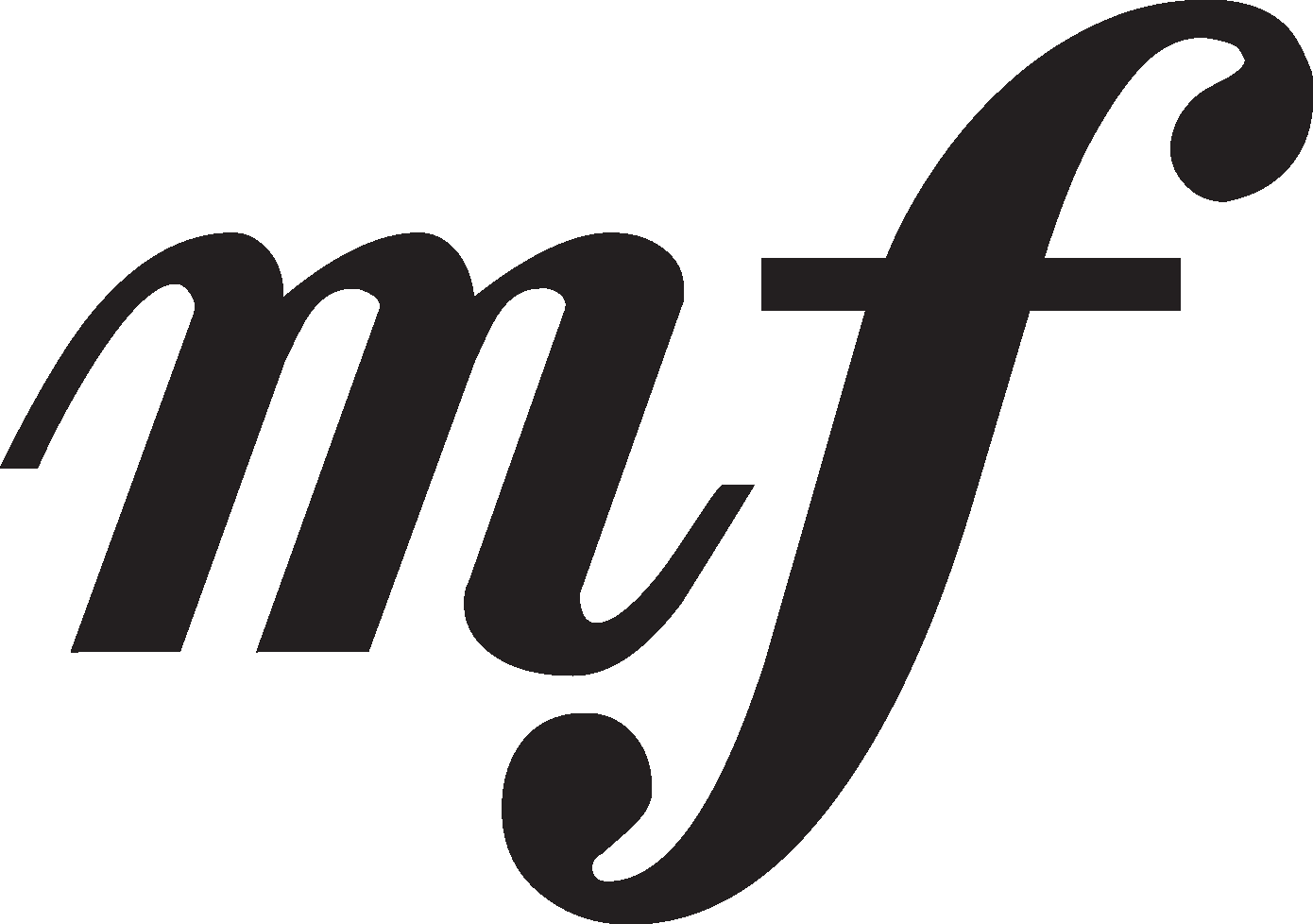 Mezzo-Piano – Moderately Soft
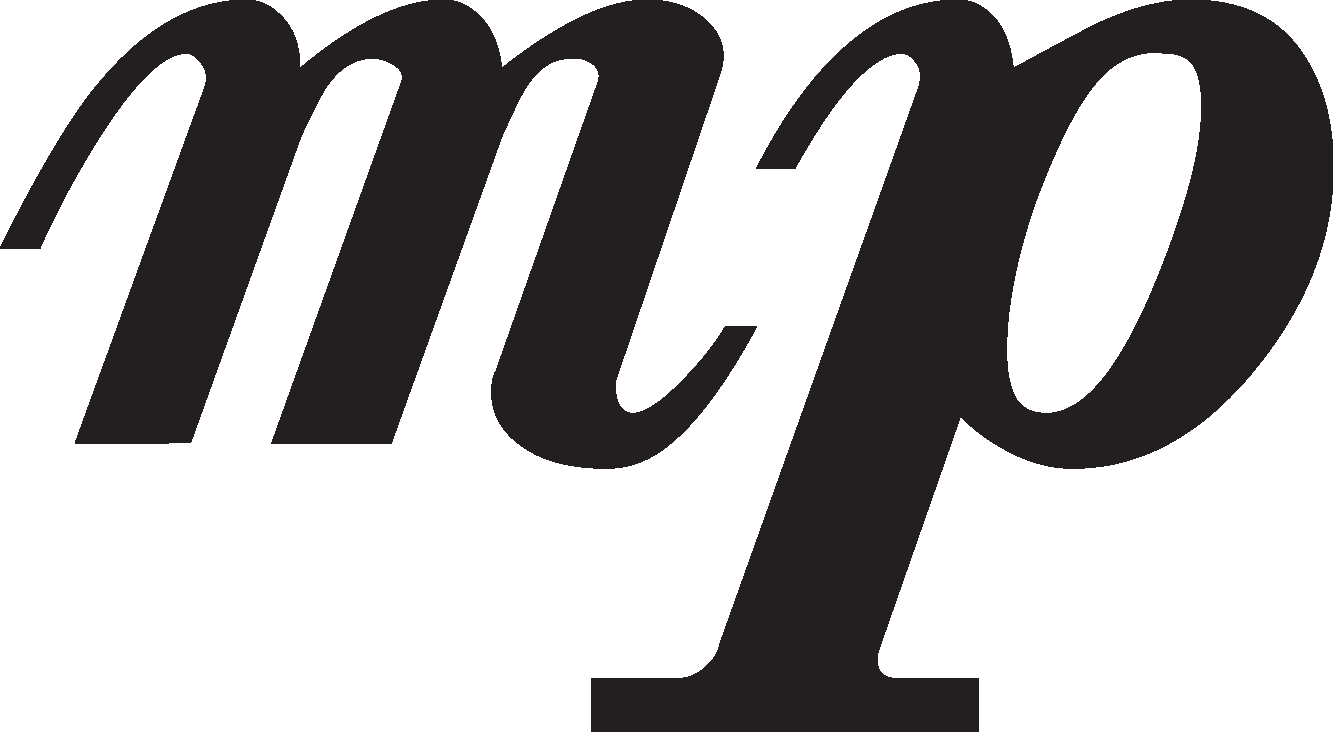 Piano – Soft
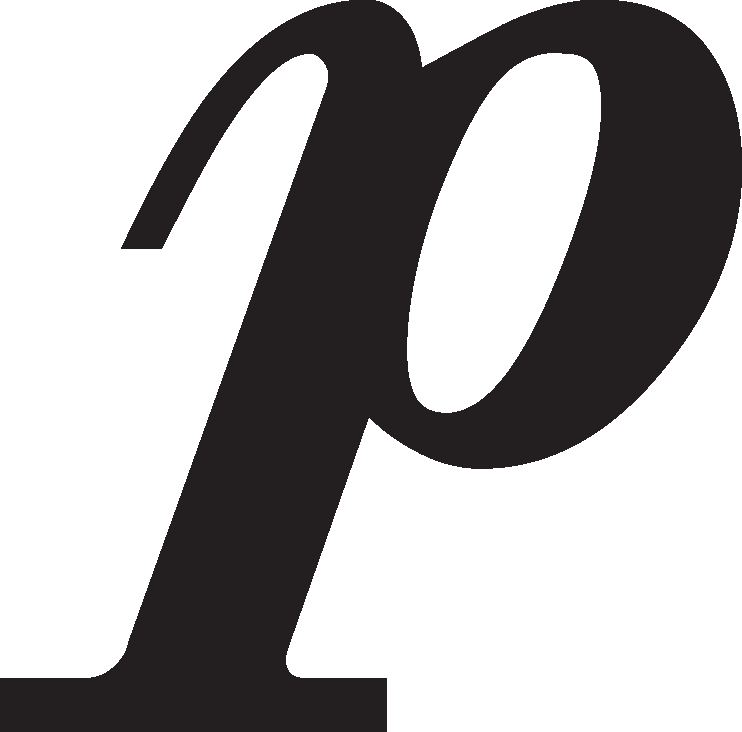 Pianissimo – Very Soft
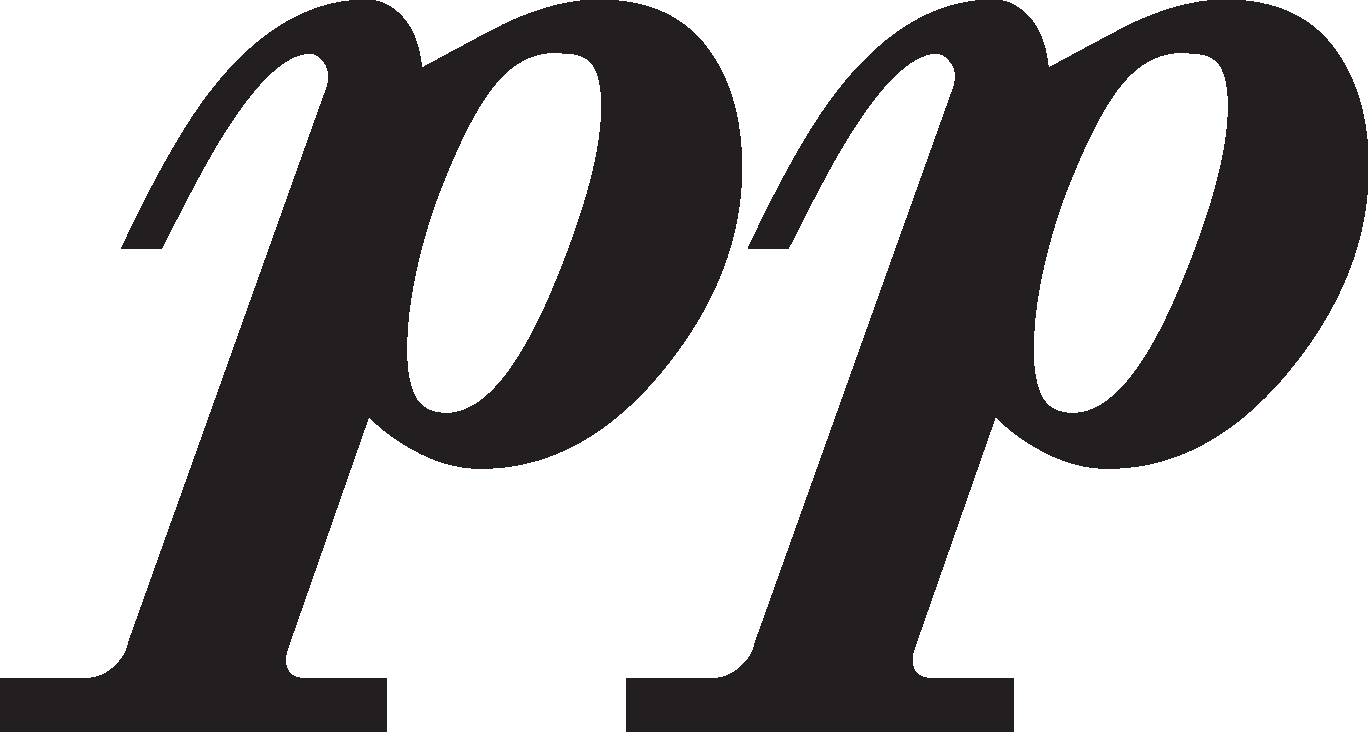 Crescendo – A gradual increase in dynamics (getting louder)
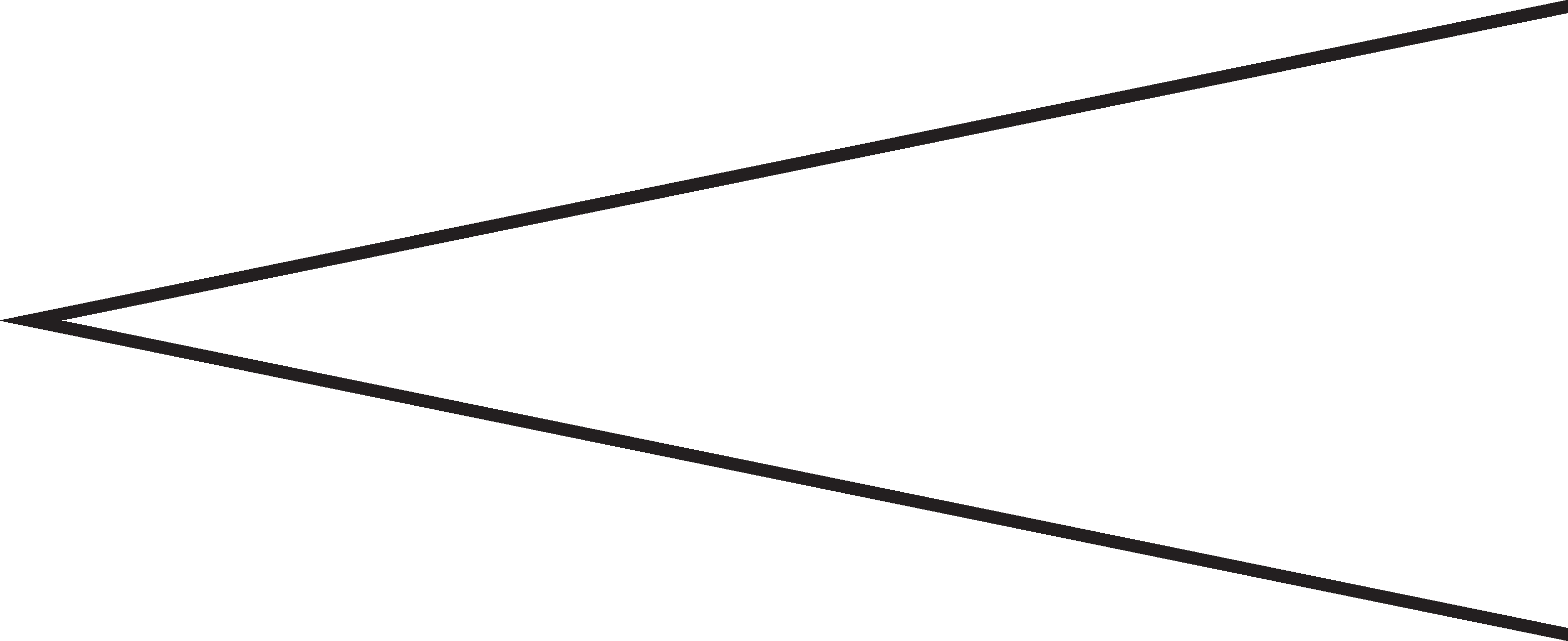 Decrescendo (Diminuendo) – A gradual decrease in dynamics (getting softer)
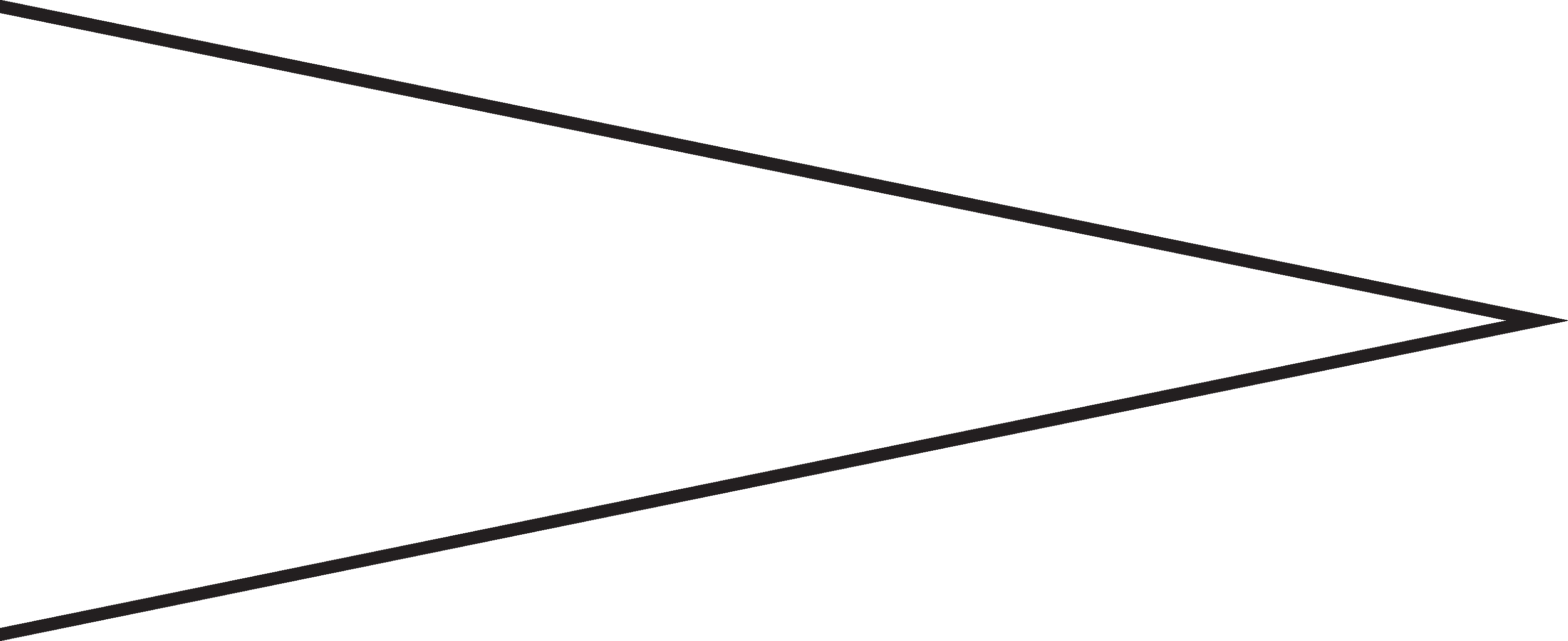 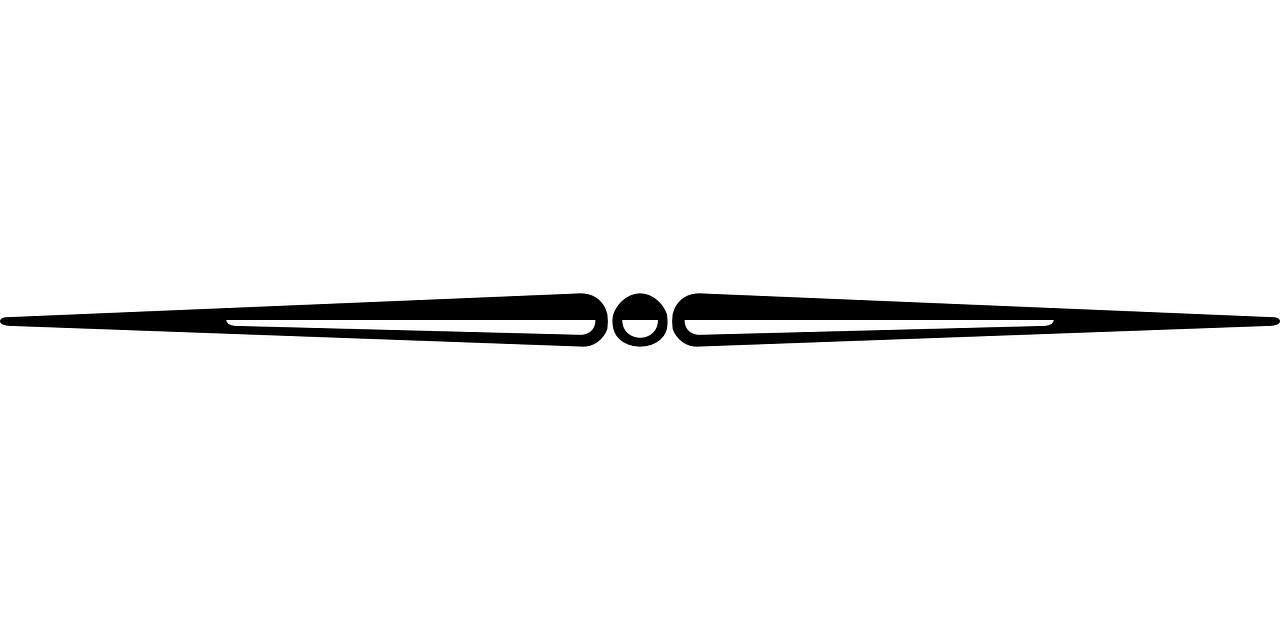 The Sound Pyramid
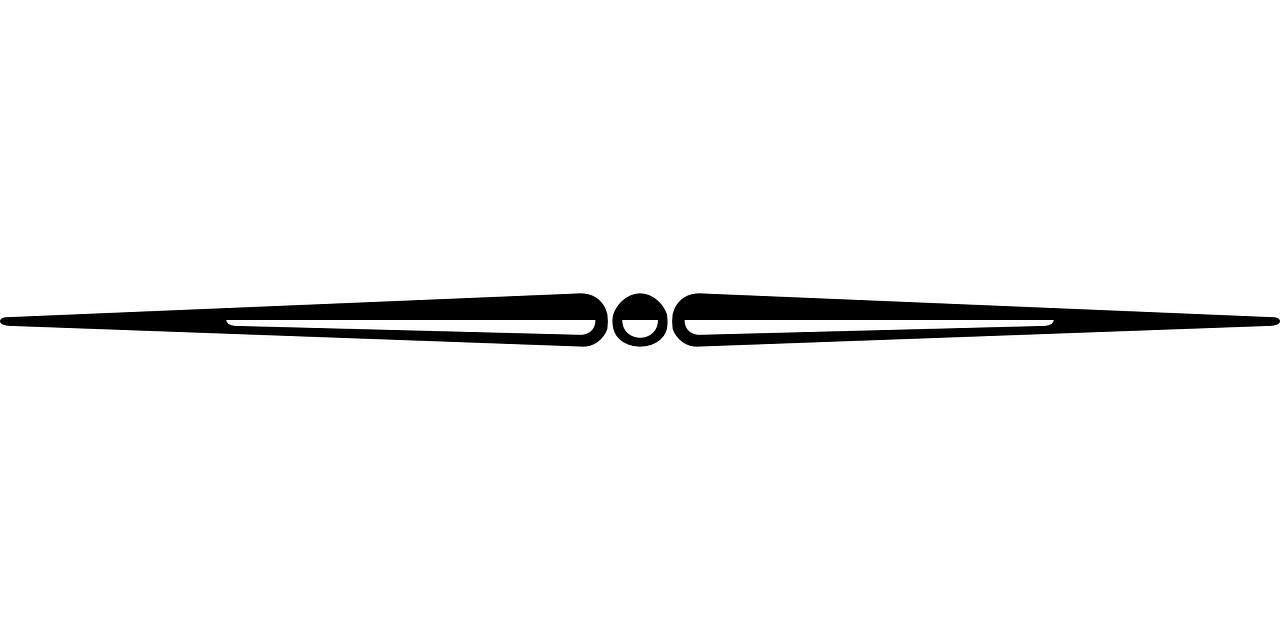 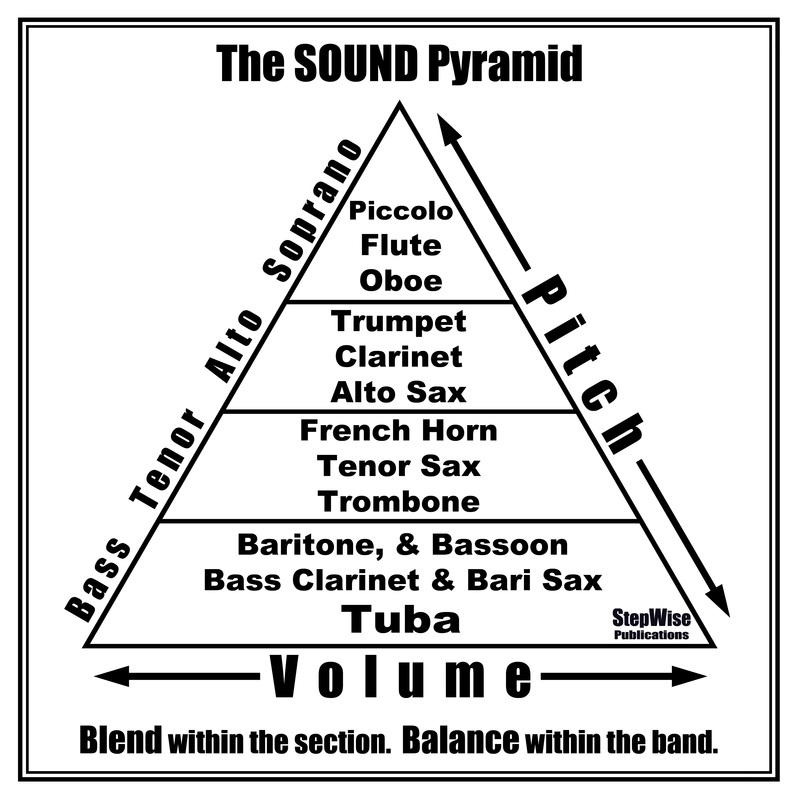 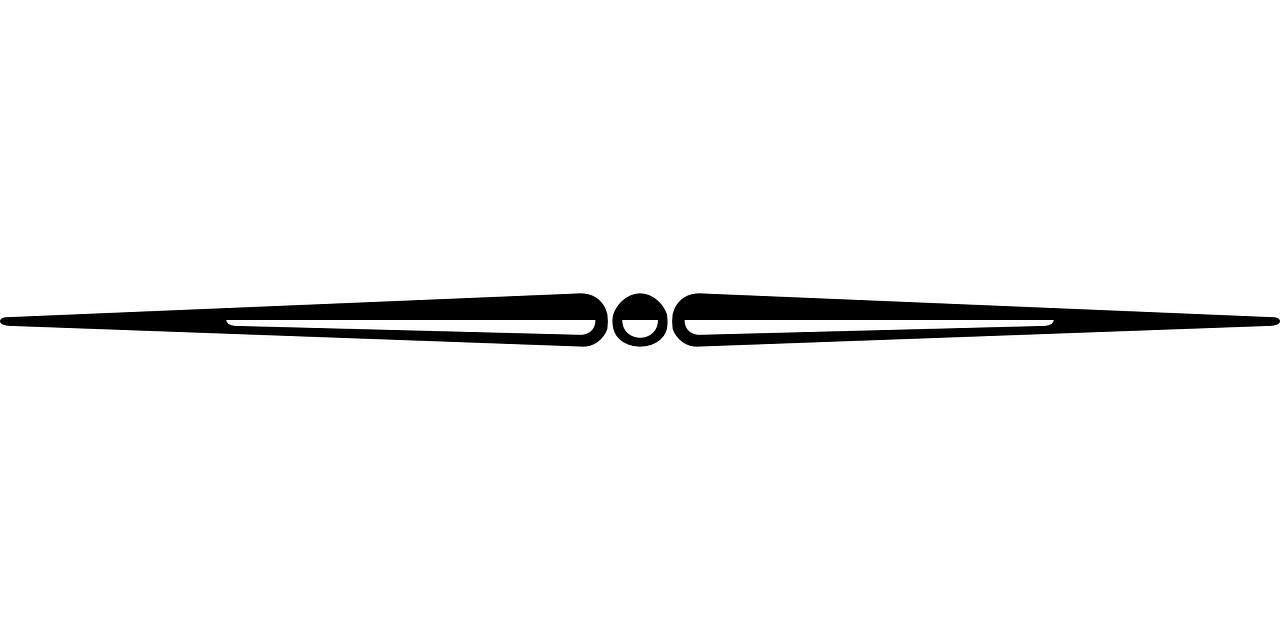 How to Use A Tuner
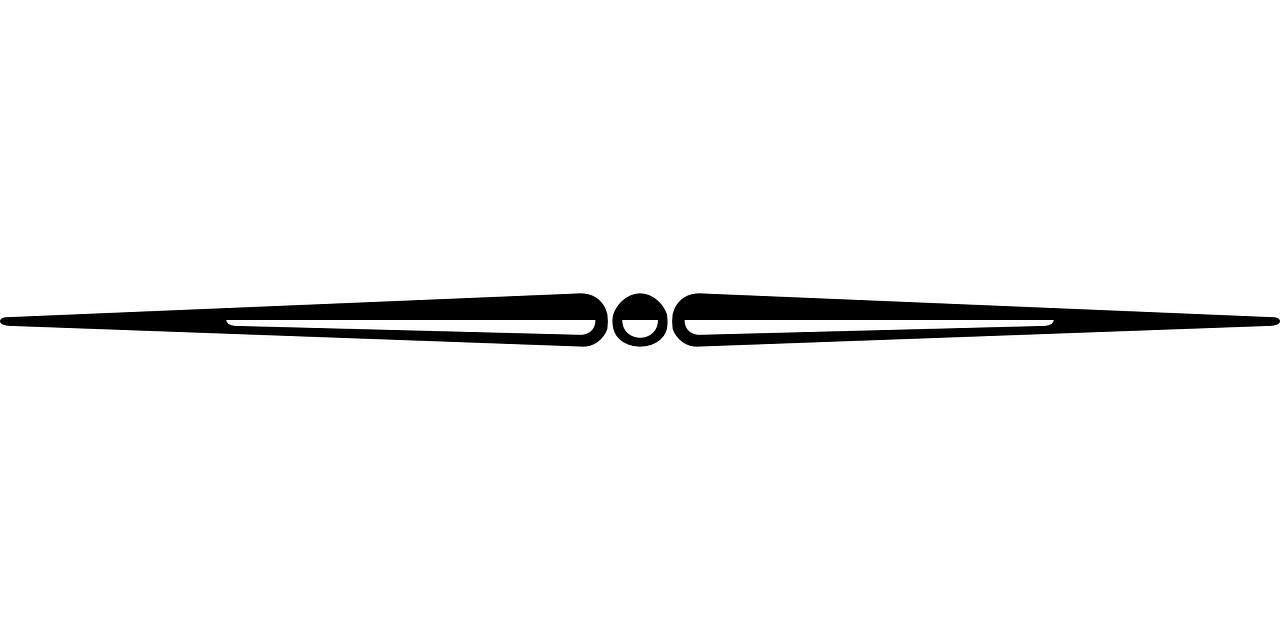 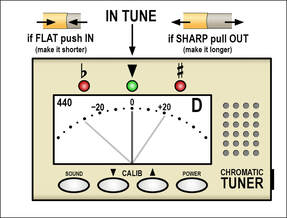 *If you sound too high you are SHARP (make your instrument larger)

*If you sound too low you are FLAT (make your instrument smaller)
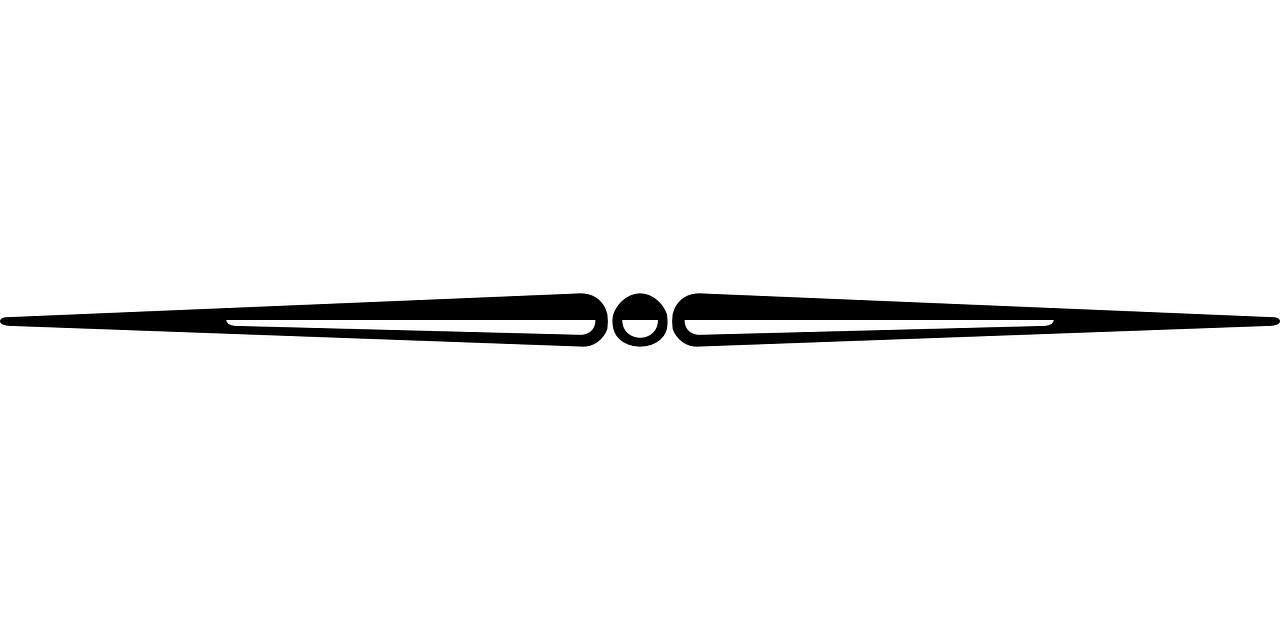 The Keyboard
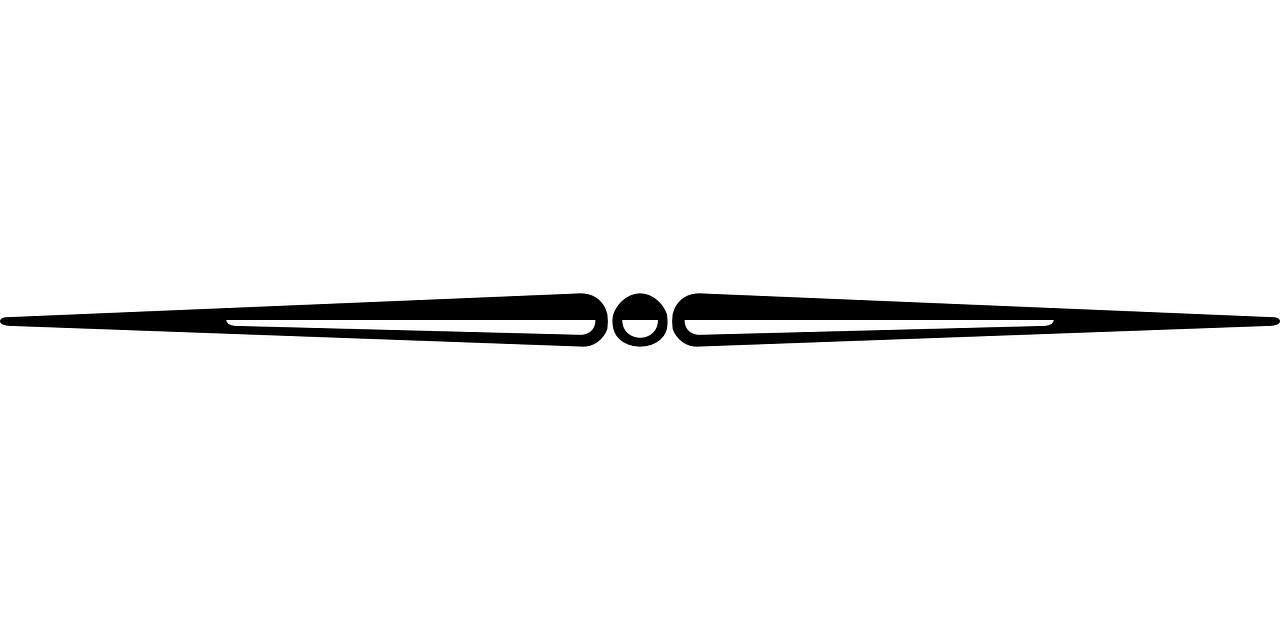 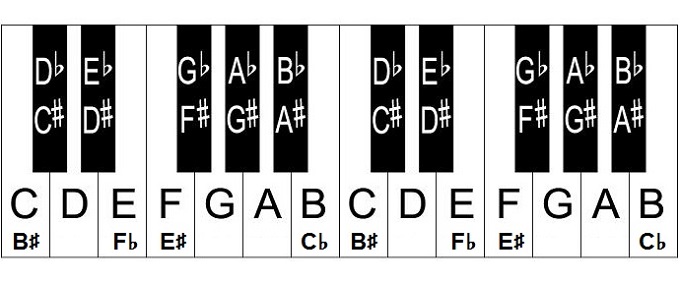 *A semitone is when you move one single step away in either direction.

*A whole tone is when you move two steps away in either direction.

*Pitches that sound the same but are “spelled” differently are called enharmonics (e.g. C# and Db are enharmonics)
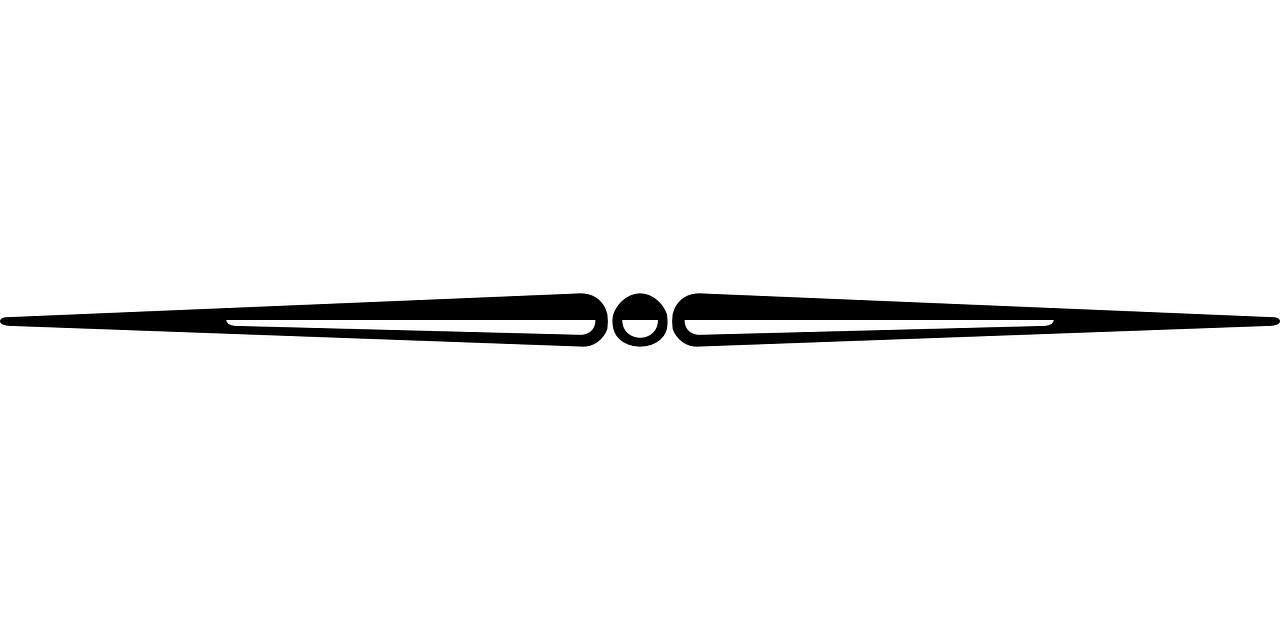 Tempo
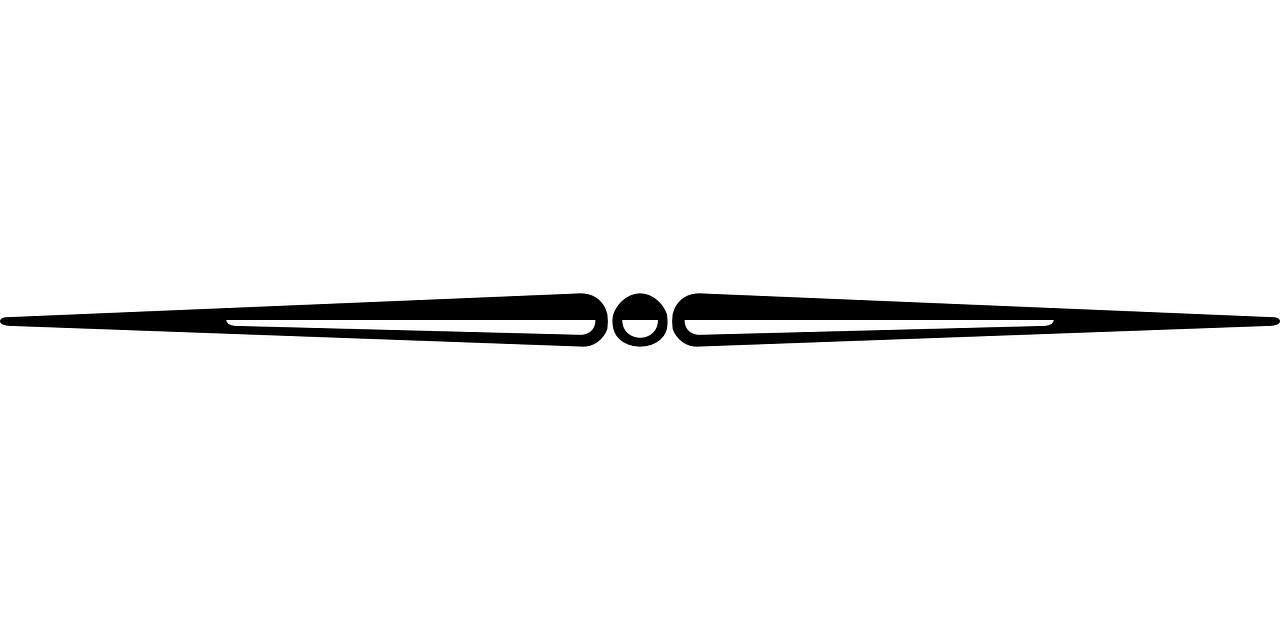 *Tempo refers to the speed of music.
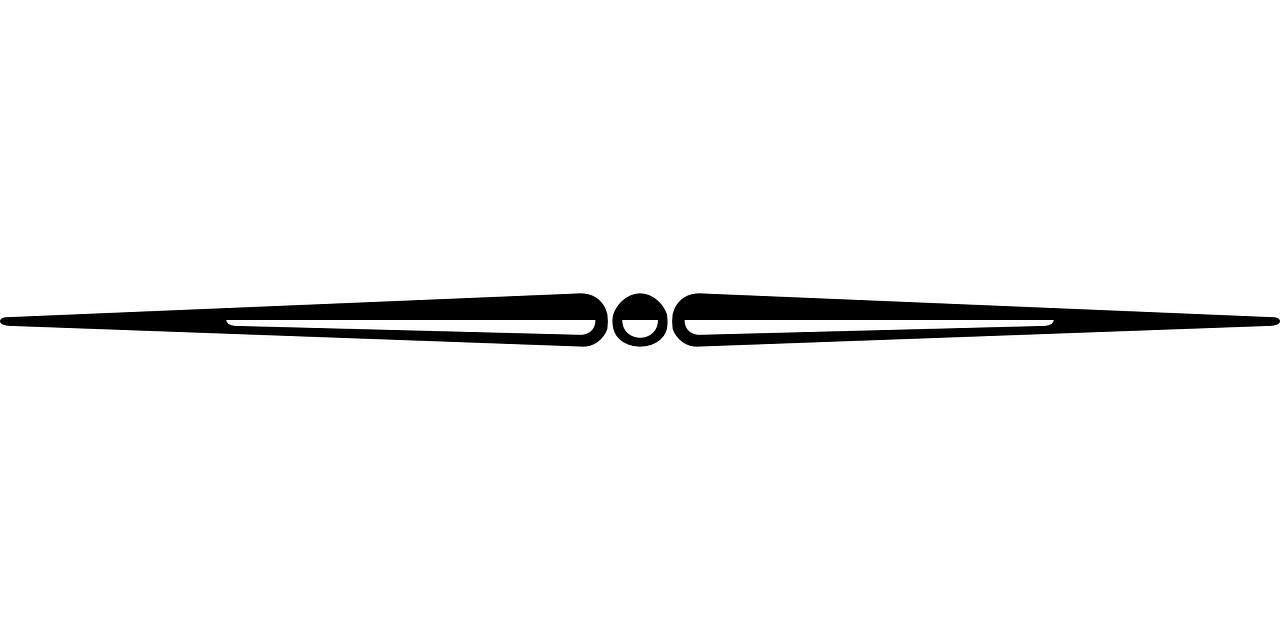 Articulation
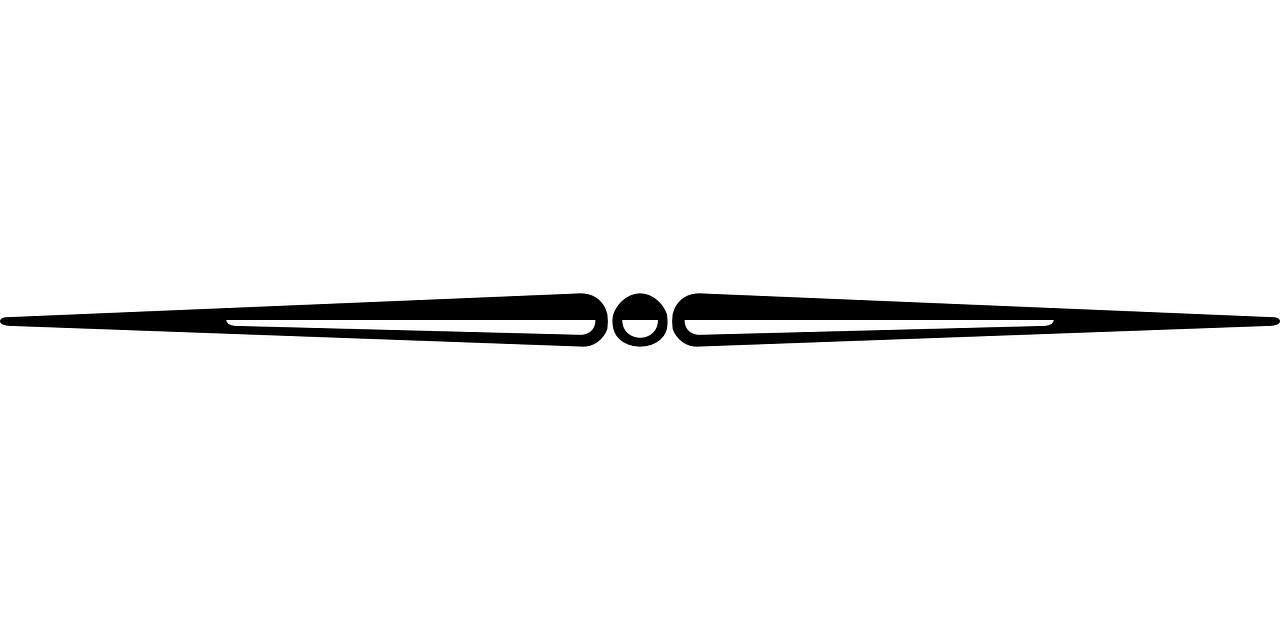 *Articulation refers to the way notes are attacked and spaces between the notes.
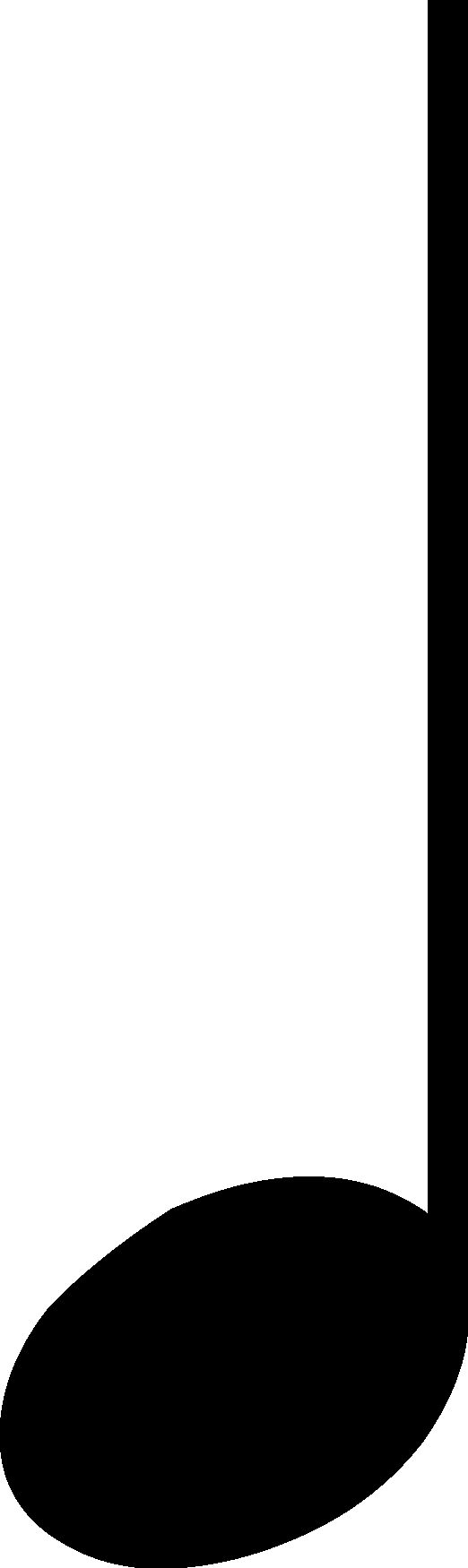 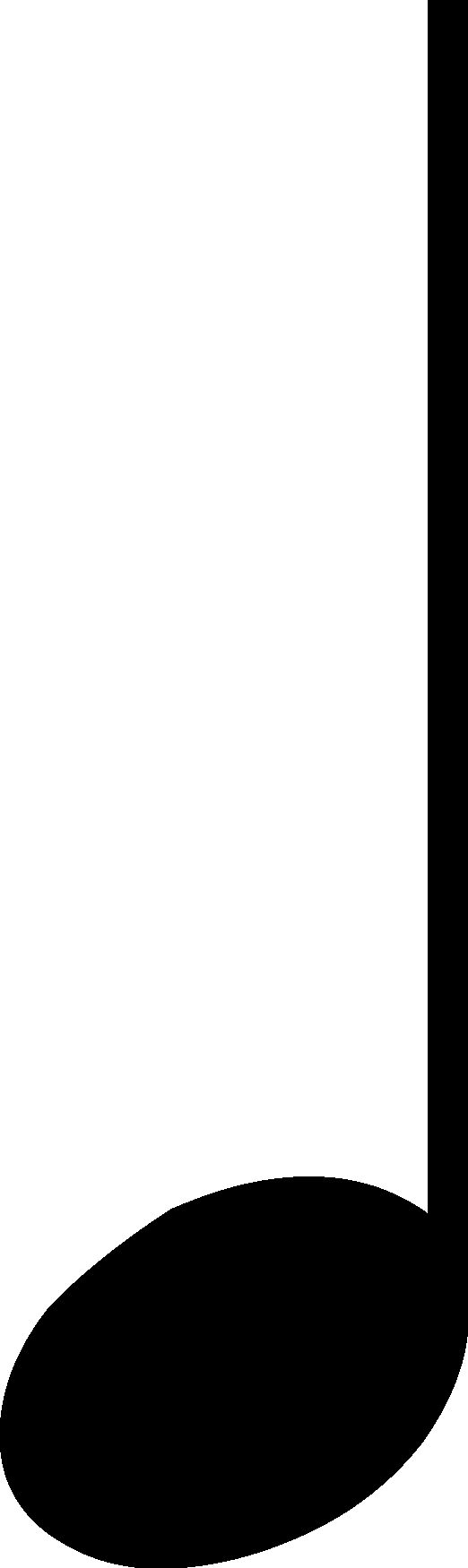 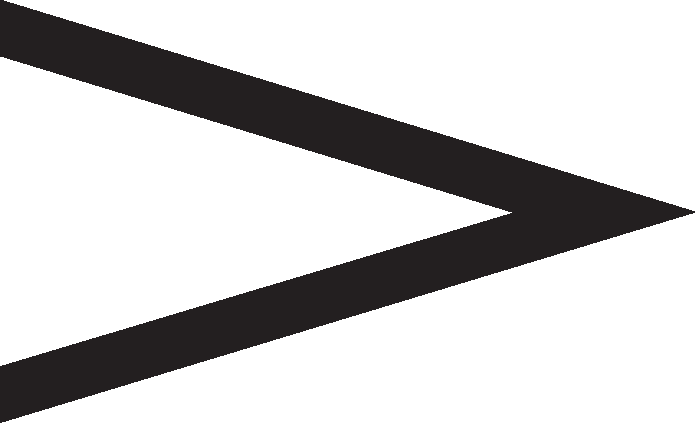 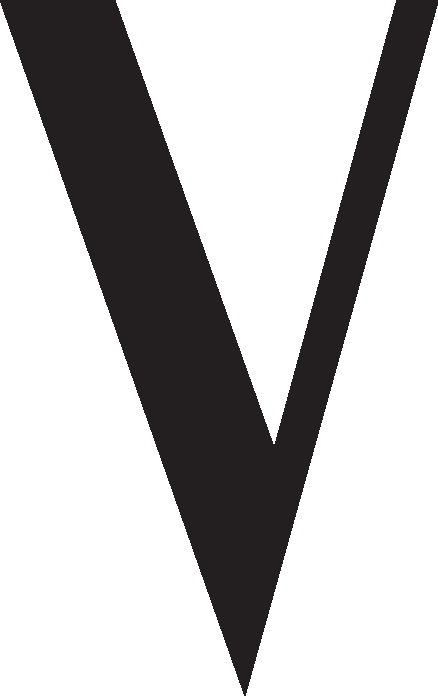 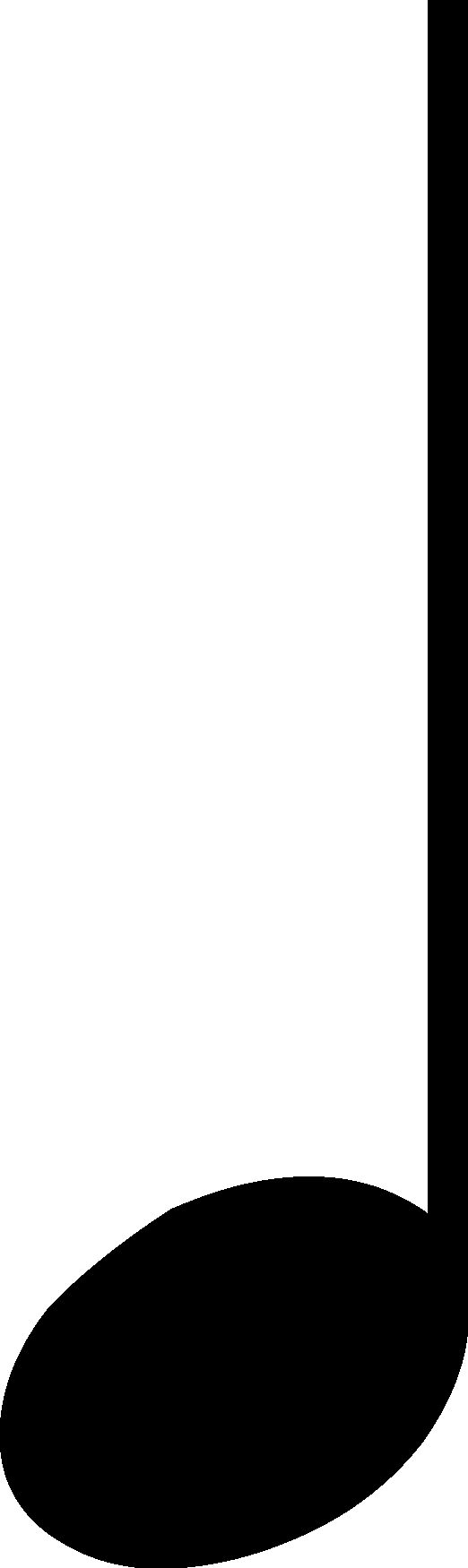 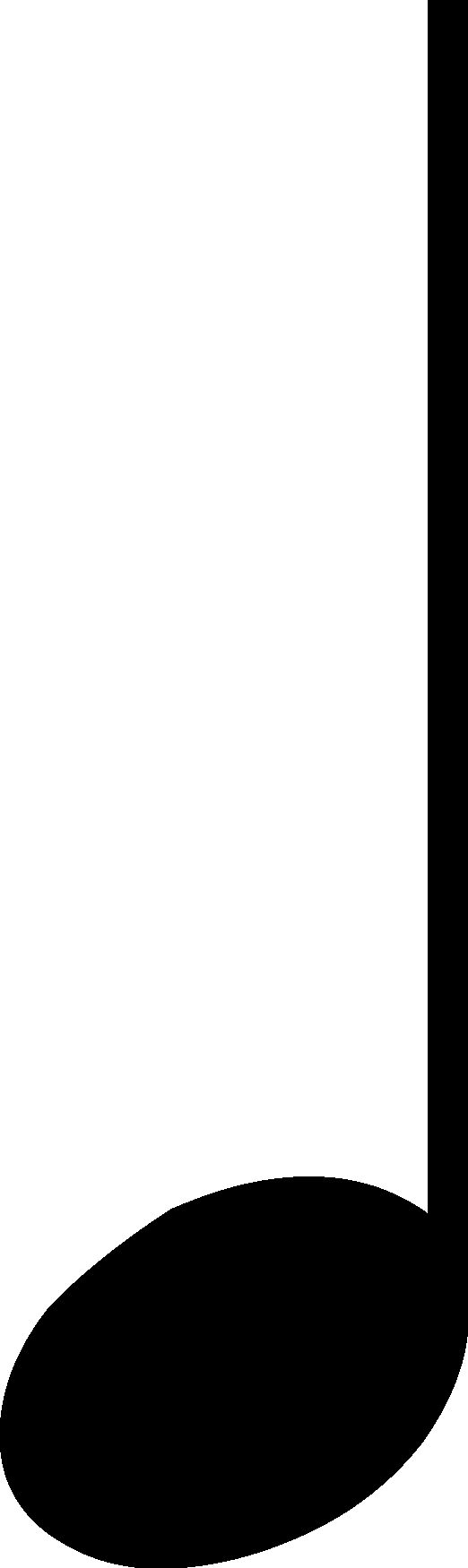 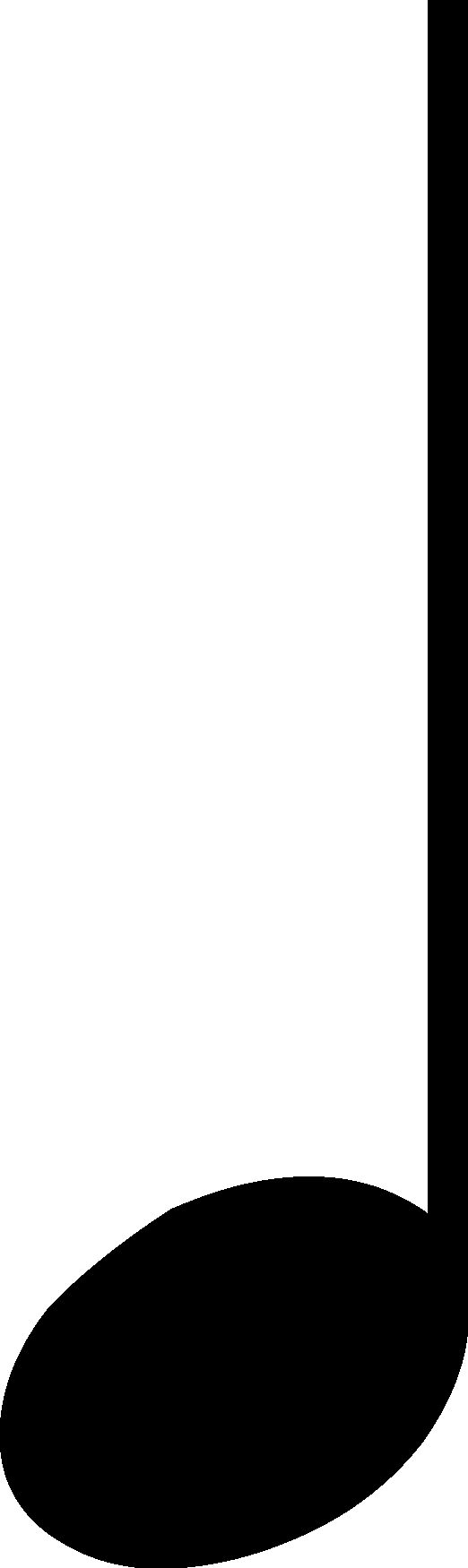 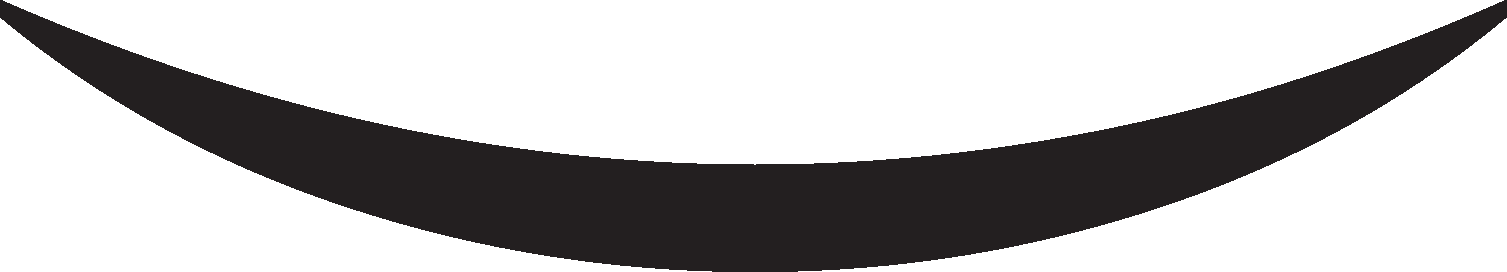 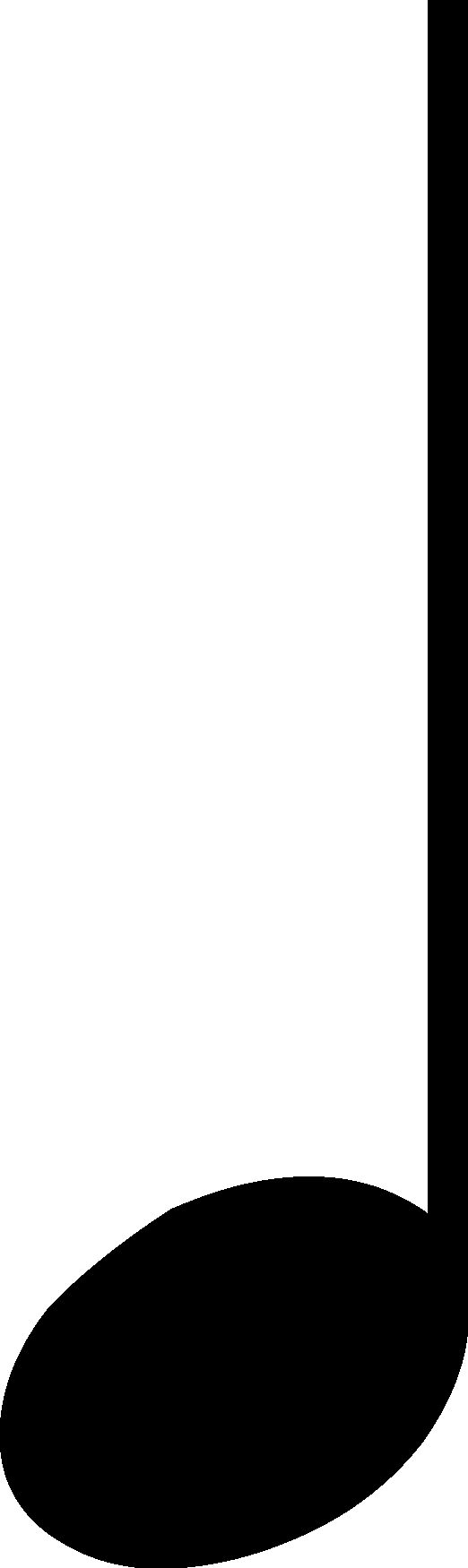 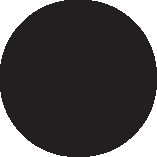 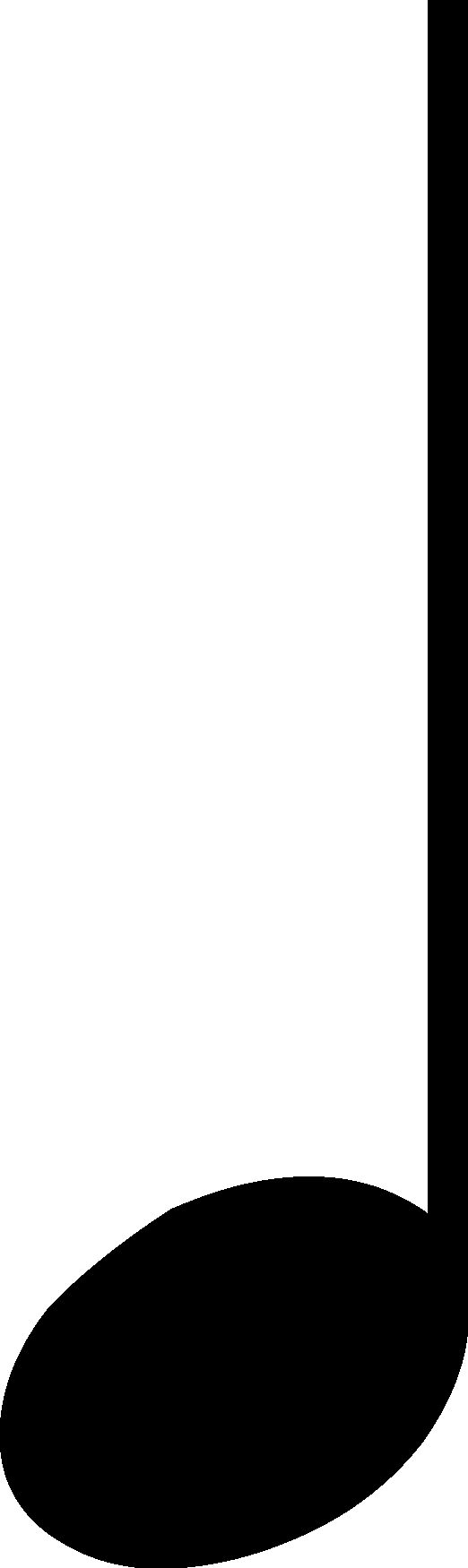 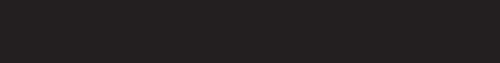 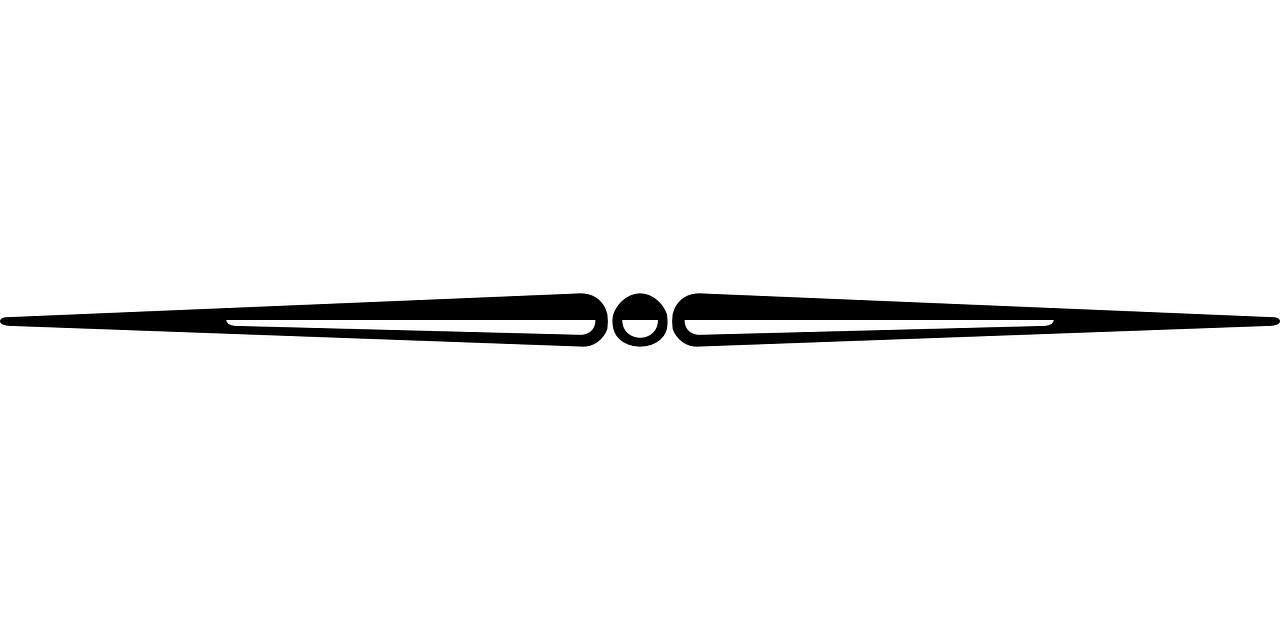 Form Symbols
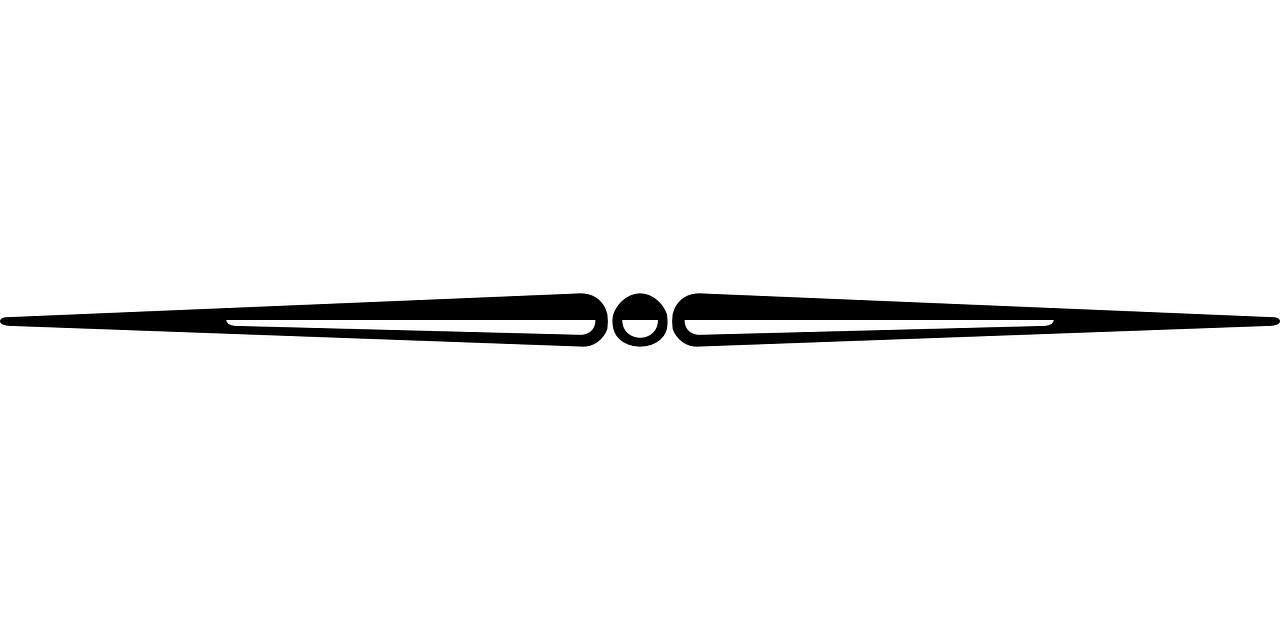 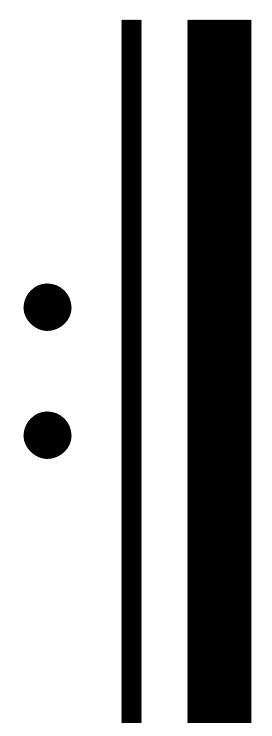 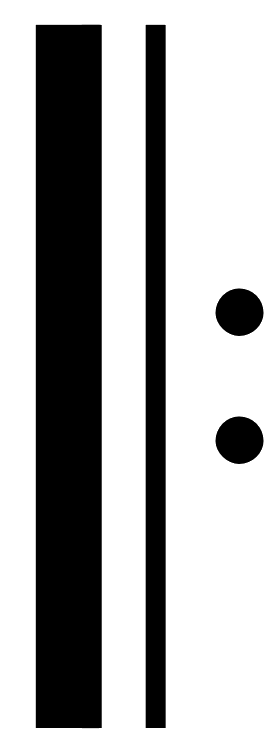 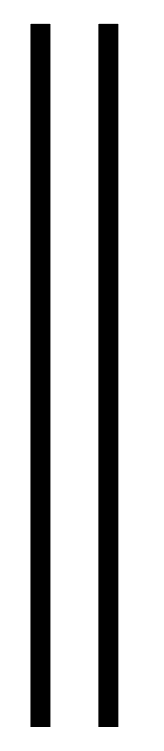 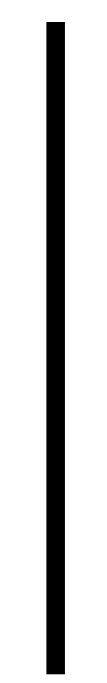 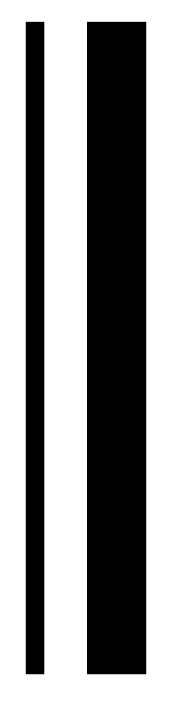 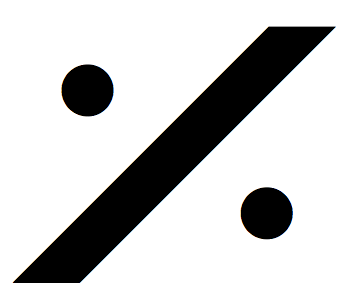 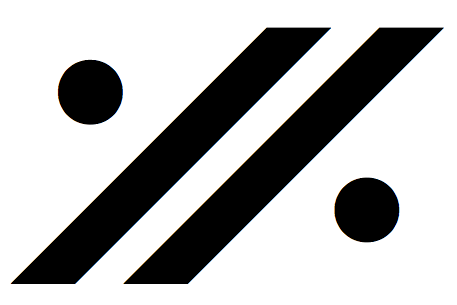 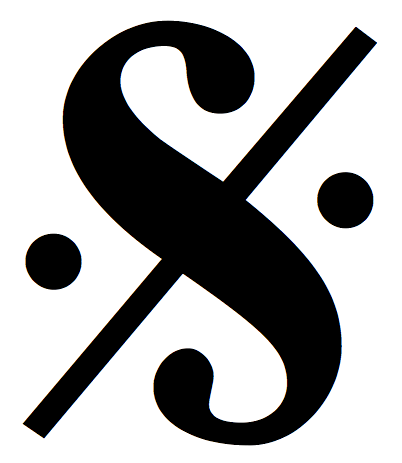 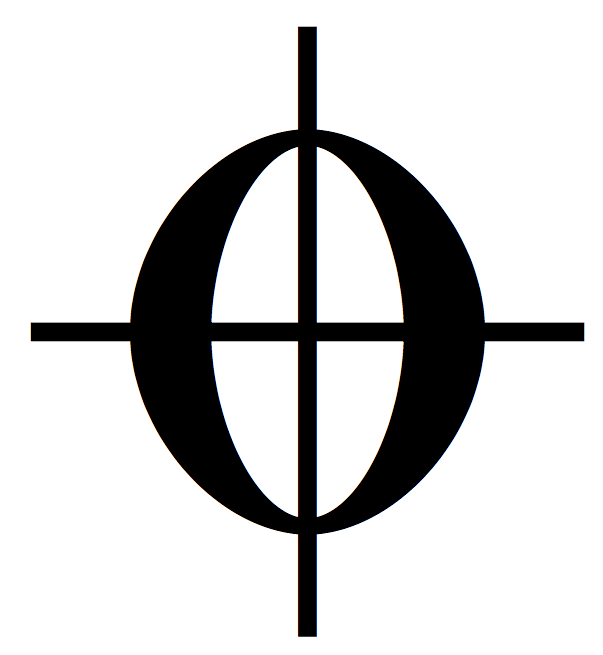 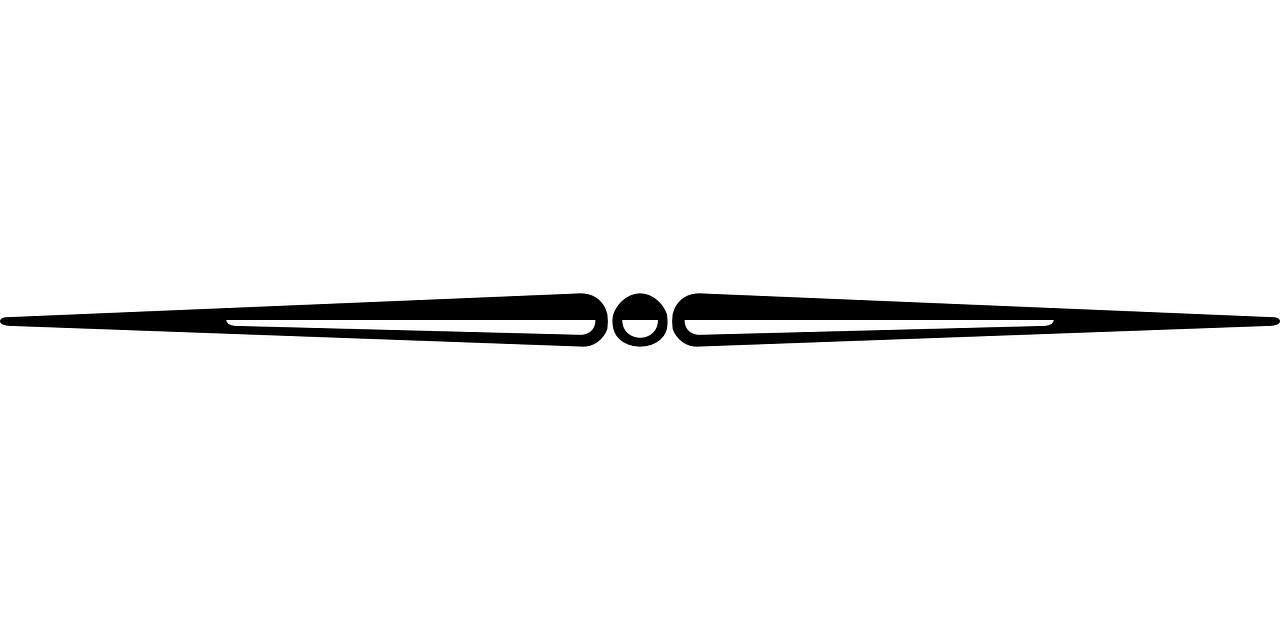 Form Symbols
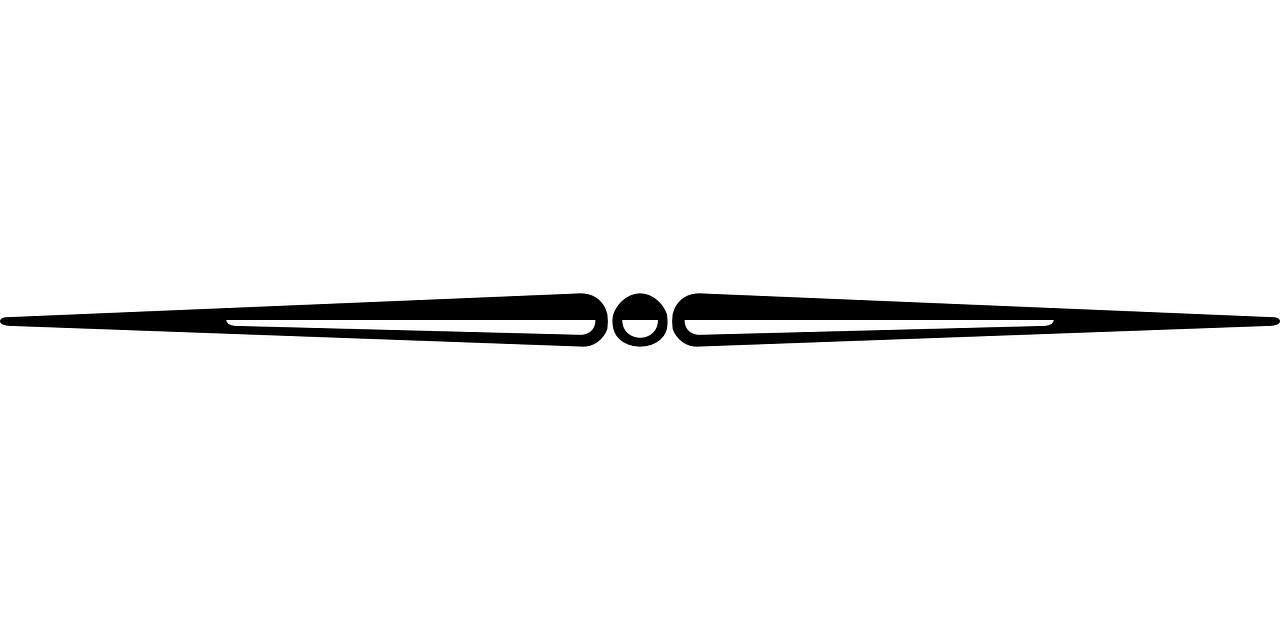 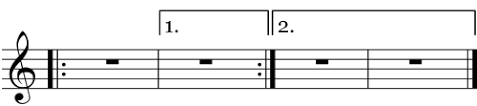 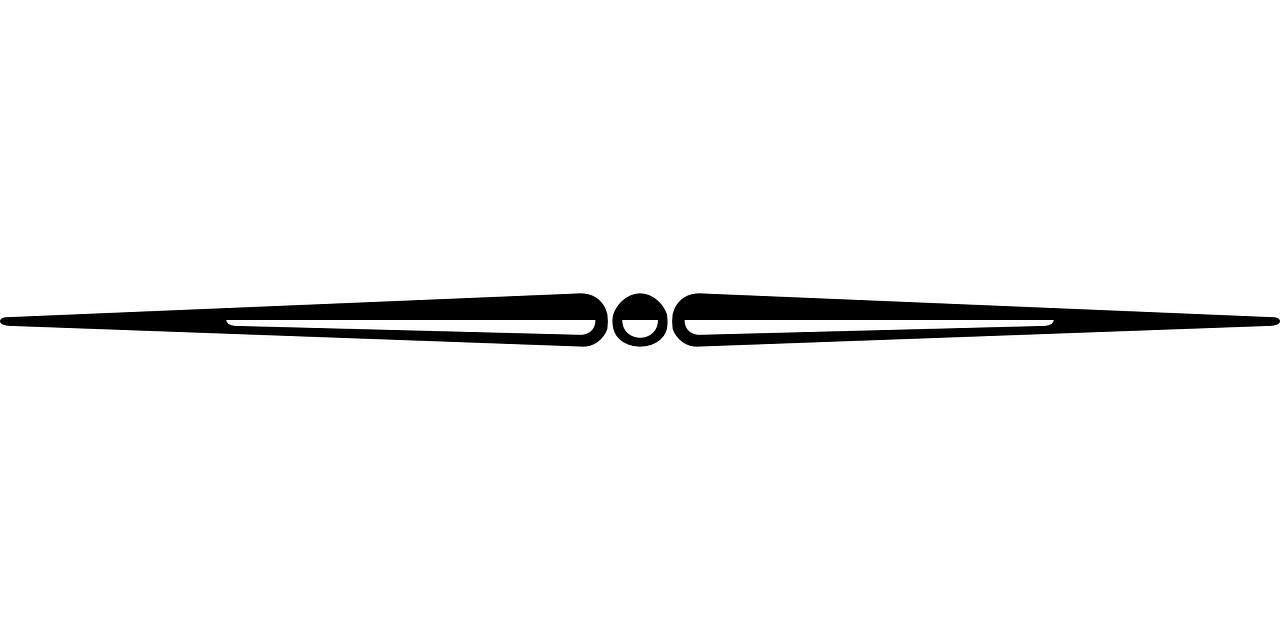 Form Types
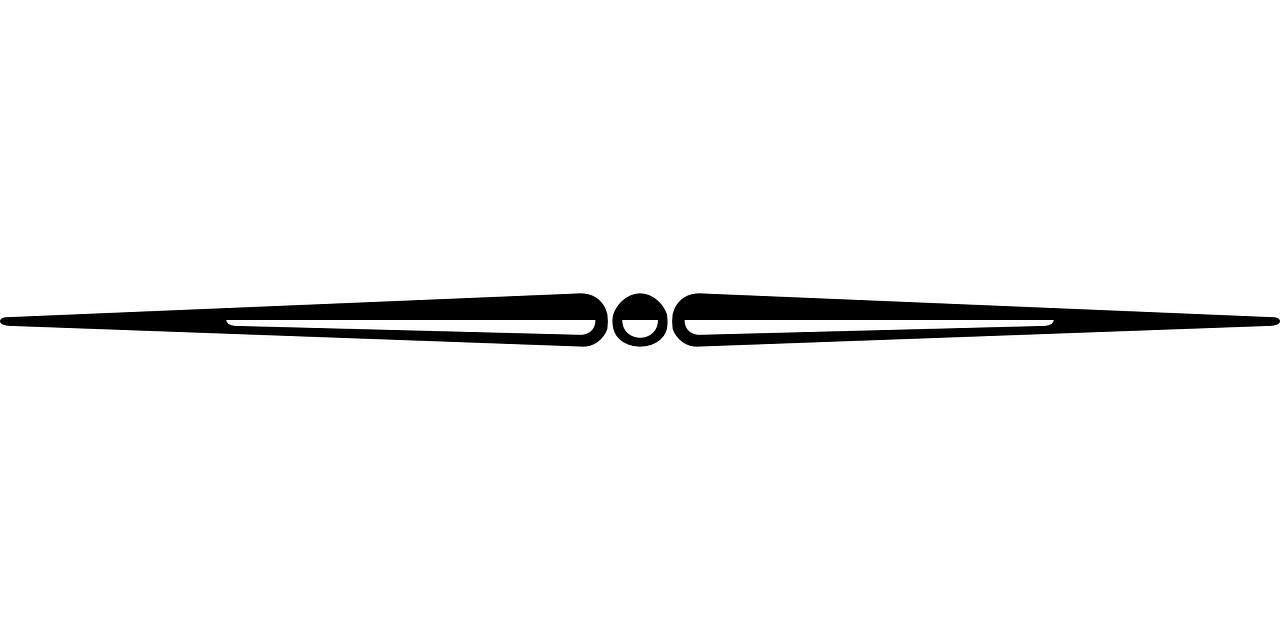 *Form refers to the overall structure of music.  Its “roadmap”.
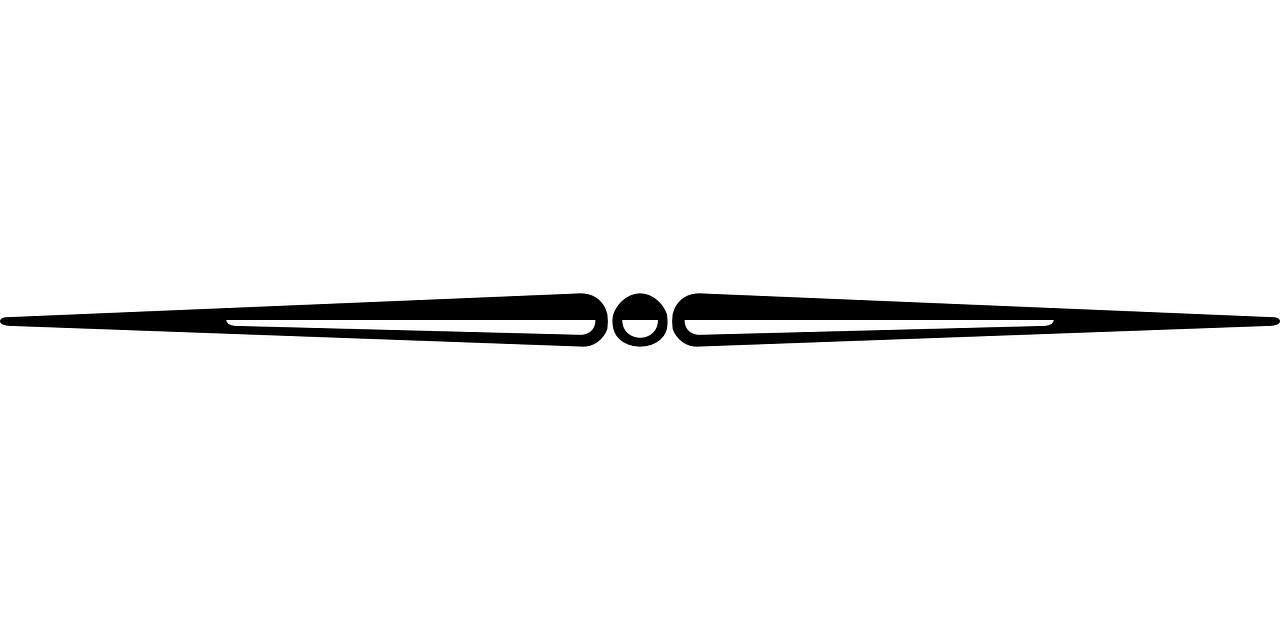 Notes
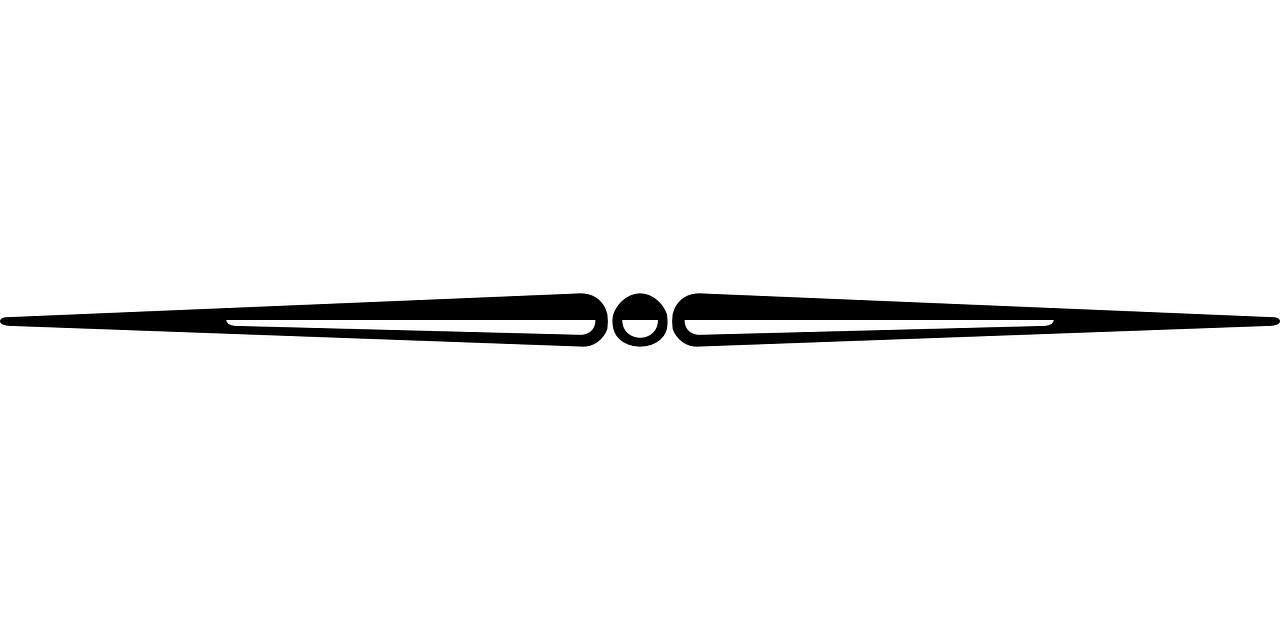 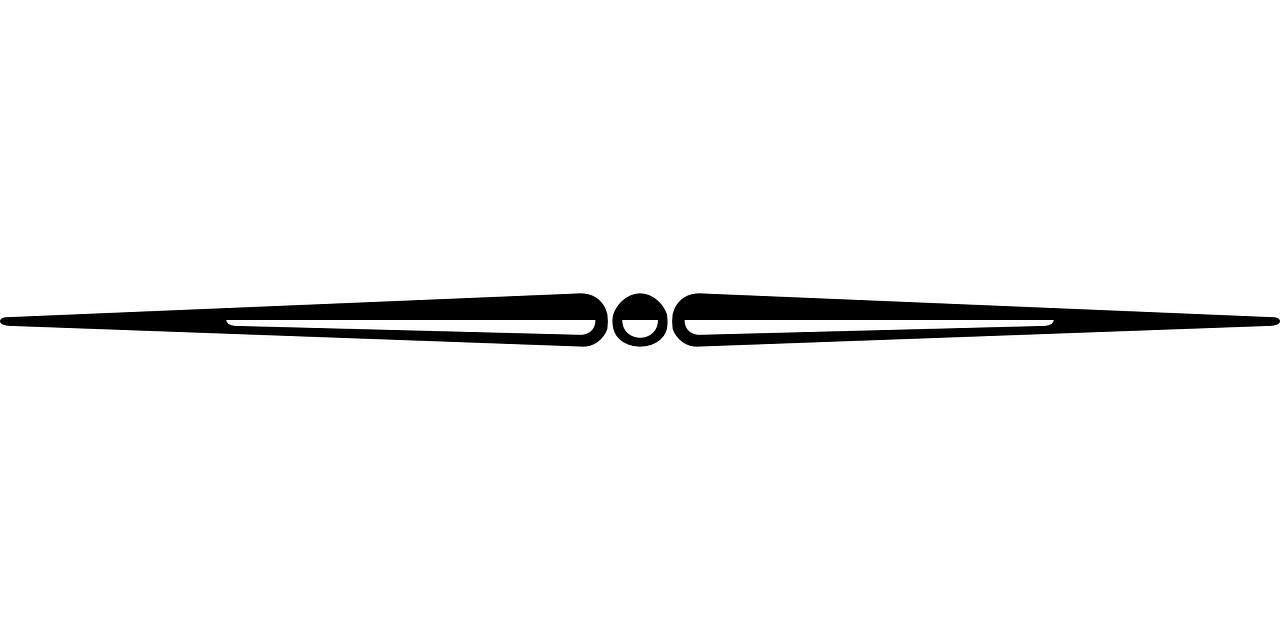 Notes
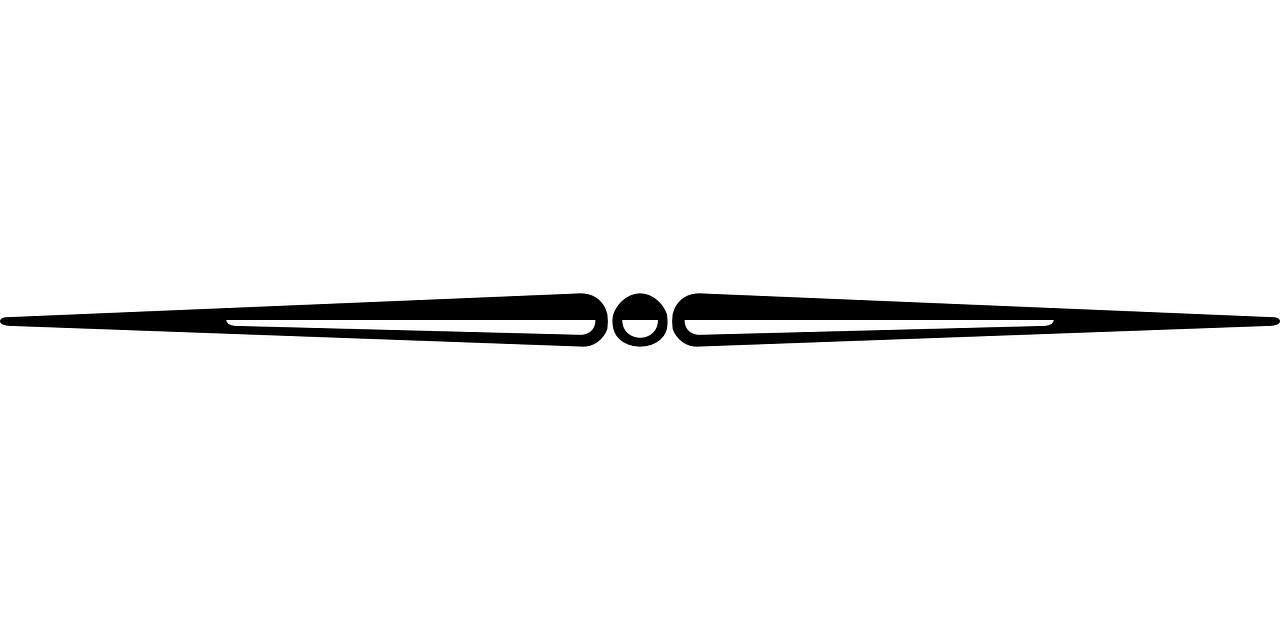